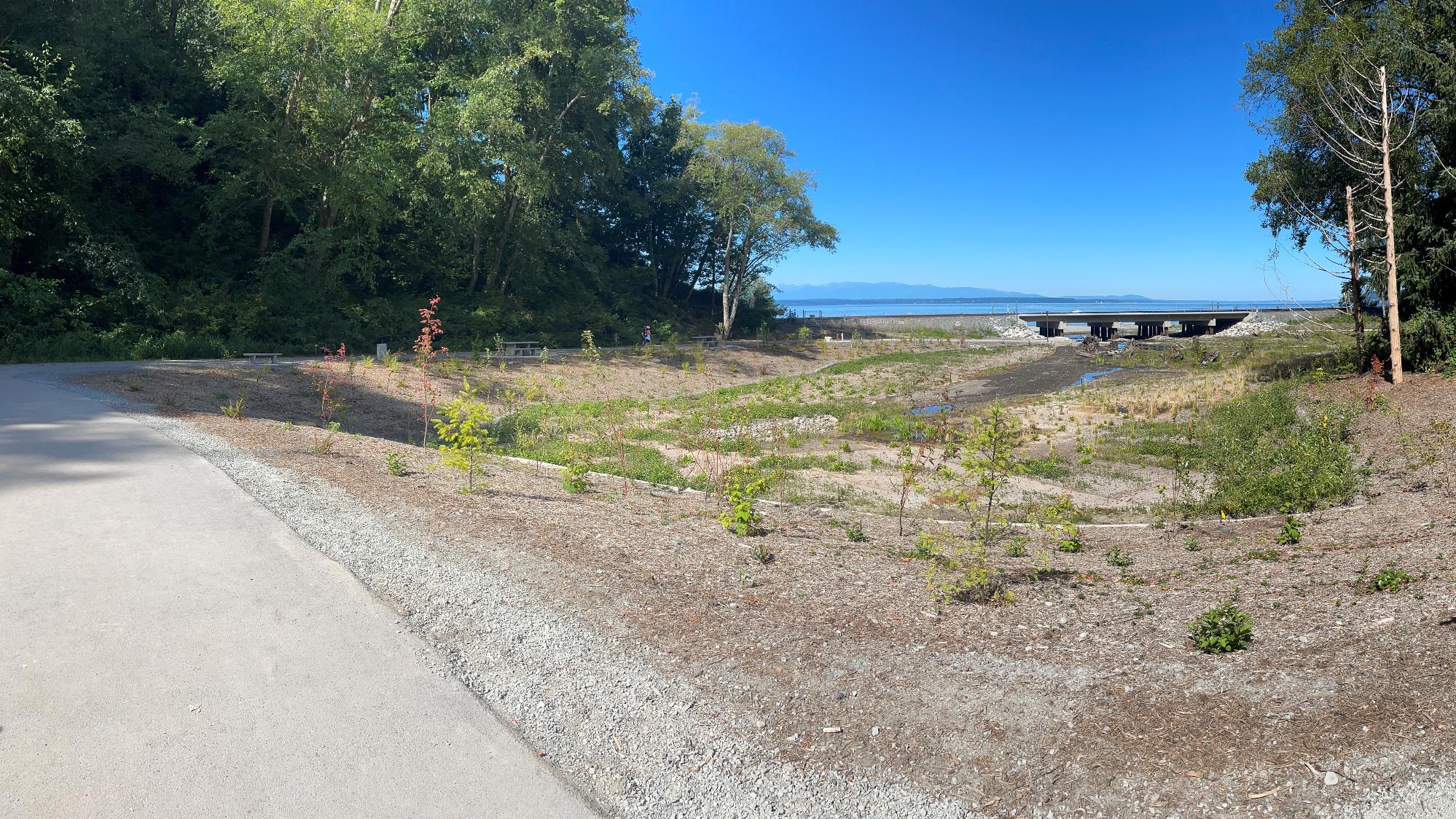 Meadowdale Beach Park & Estuary Restoration (18-1259)
Site Visit August 4, 2023 
(with additional photos from Sept/Oct 2023 added by SnoCo staff when construction was complete)
Butler, Elizabeth (RCO)
Rachel Dotson & Rob Marchand (Snohomish County Parks)
[Speaker Notes: As-Builts of the estuary are uploaded to Prism. A full draft of the as-builts will be ready by mid-October.
0.17 mile of stream treated
1.4 acre pocket estuary restored (17,000 CY fill removed)
1 culvert removed
5 span railroad bridge constructed
6.3 acres opened to fish passage
0.8 acre estuary planted
Pathways approx. 9’ wide (narrows to 6’ under bridge): 75 ft of concrete path, 995 feet asphalt path, 45 ft boardwalk, 890 ft crushed rock = total 2,030 ft ADA 1 electric light
5 benches
5 new and 4 existing picnic benches = 9 total
1 portable restroom enclosure + landslide barrier wall
1 picnic shelter
6 signs (four environmental education, 1 funder acknowledgment, 1 Ribbon Cutting commemoration)
240 ft shoreline riparian planting
0.17 stream habitat enhancements
53 channel structure placement
0.2 mi riparian planting
1.2 acres riparian planting
ADA Roadway/Driveway was strengthened with spiral nails before construction started (Fed Railway Agency funded that work)]
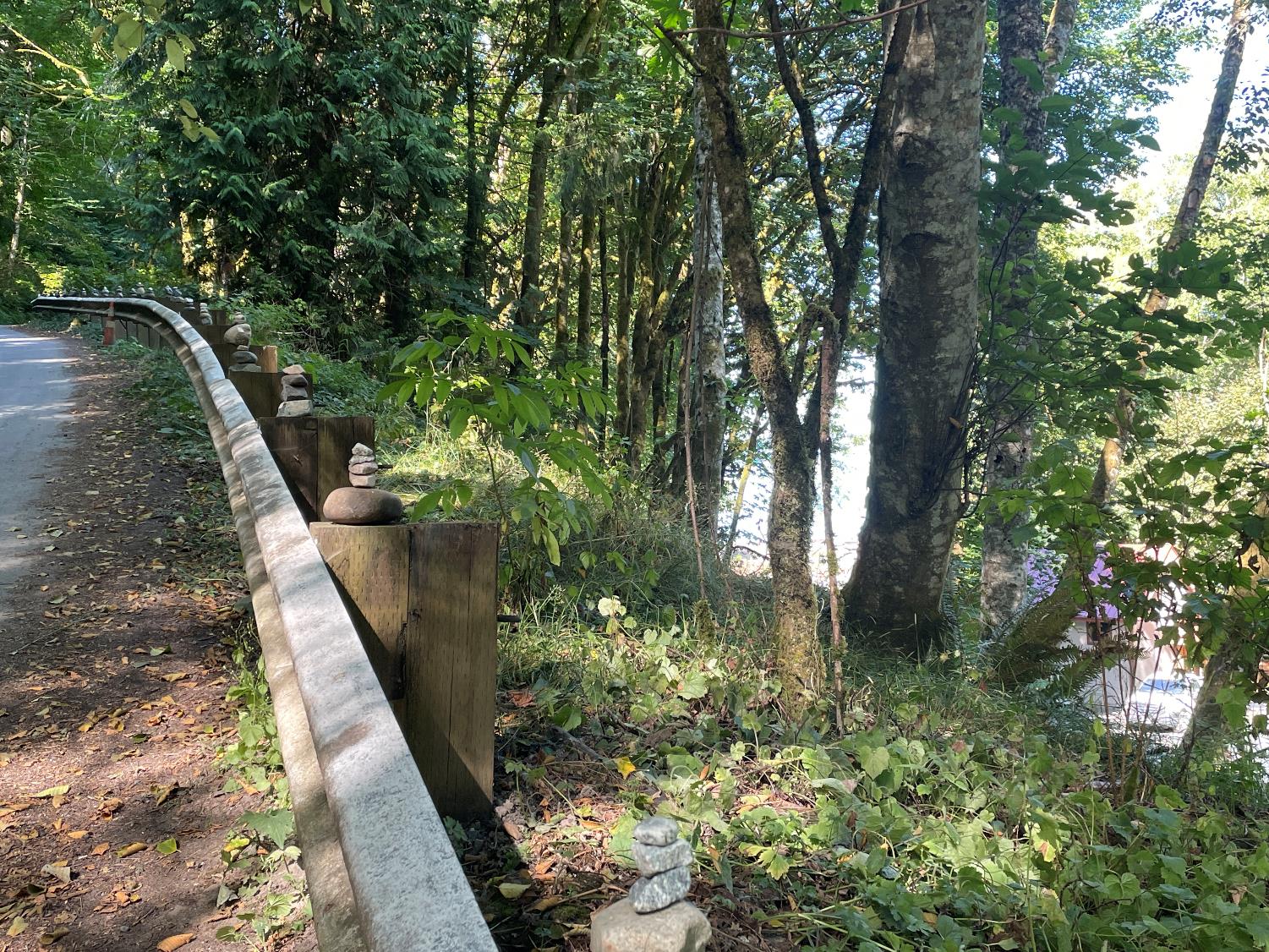 The road off of 75th Pl W is available to those needing ADA access to the lower park as an alternative to hiking the trail (the phone number to call for the passcode is posted at the gate).
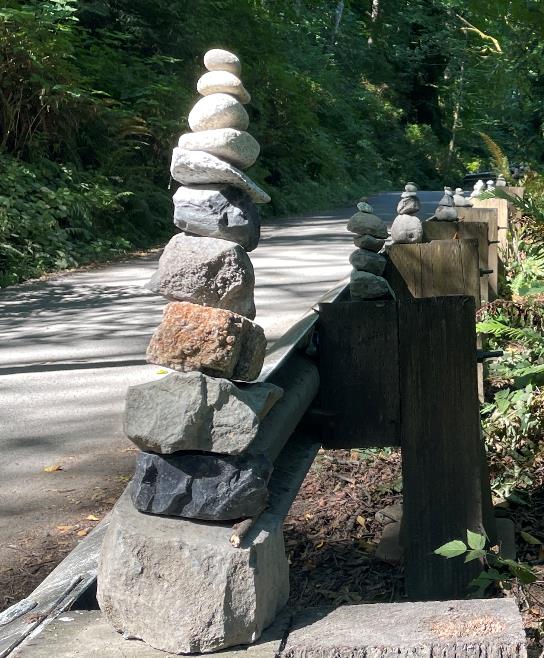 Inspired community members created a series of cairns atop each of the guardrail posts.
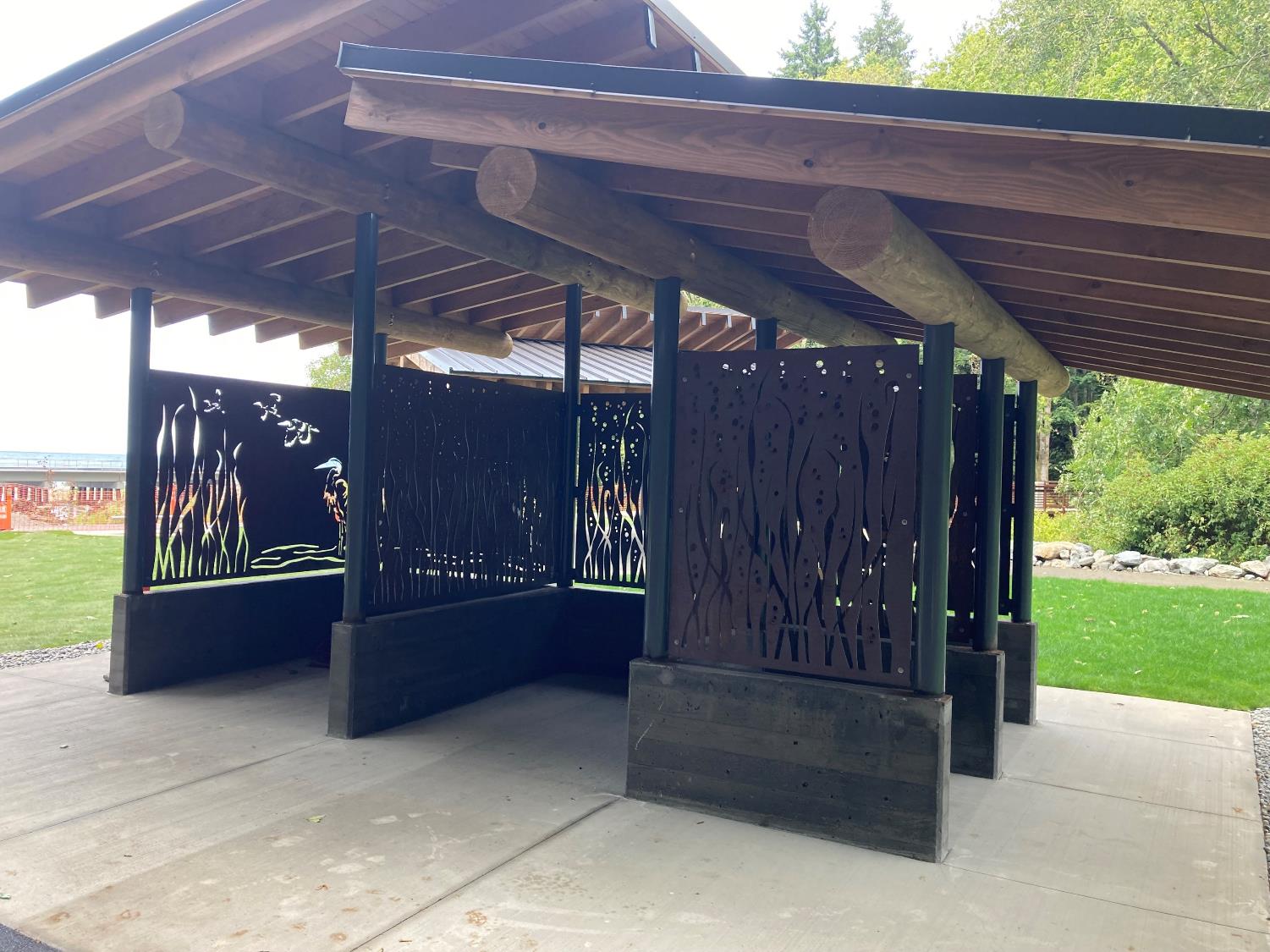 Sanicans will sit within the three walled screening structure comprised of decorative metal plates. Staff at Snohomish County Parks designed the cutouts.
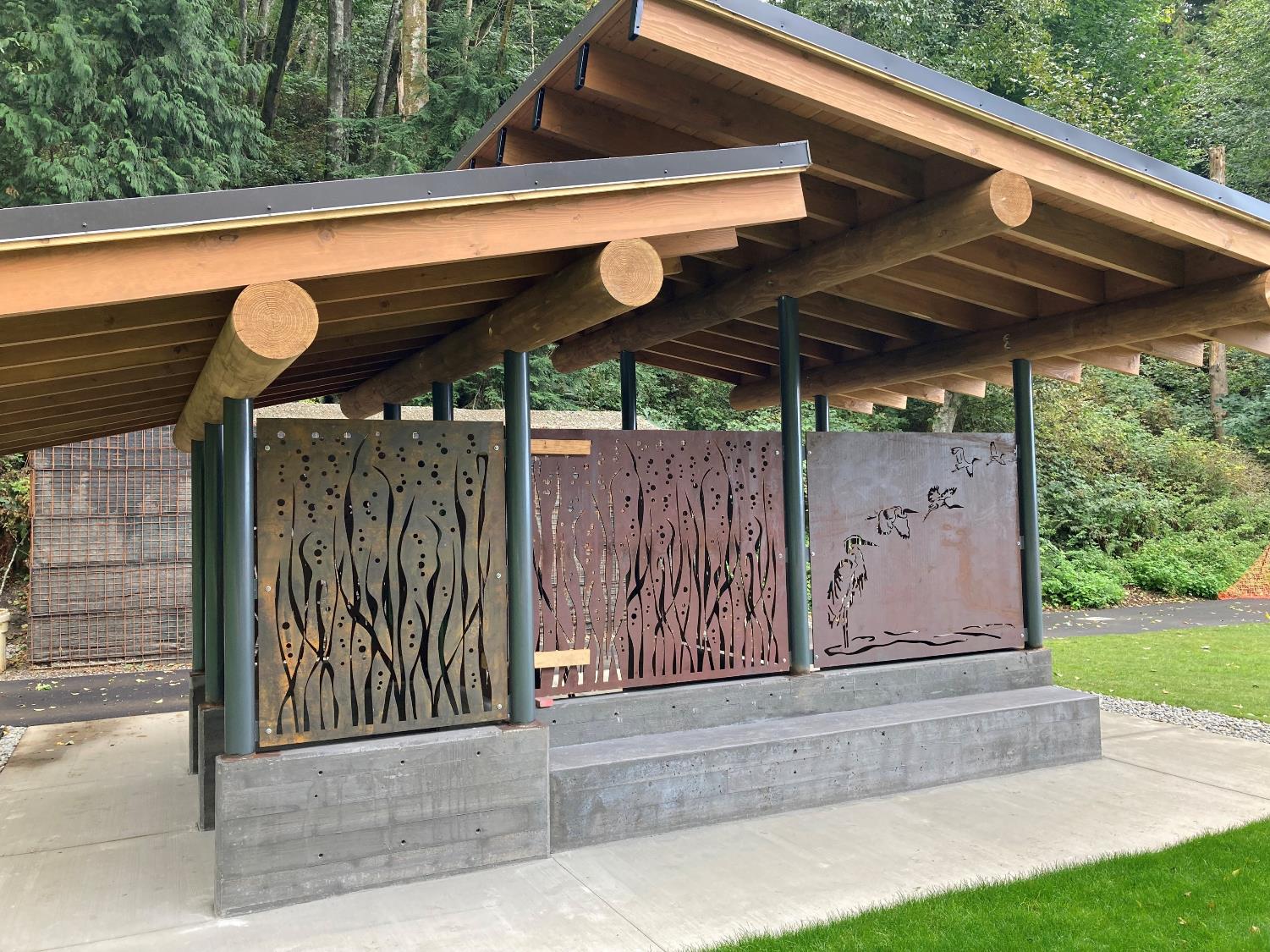 Adaptive management:

Some of the cutout pieces are long and could potentially be bent to deform the screens. The vulnerable pieces will be welded to a crossbar on the inside of the panel.
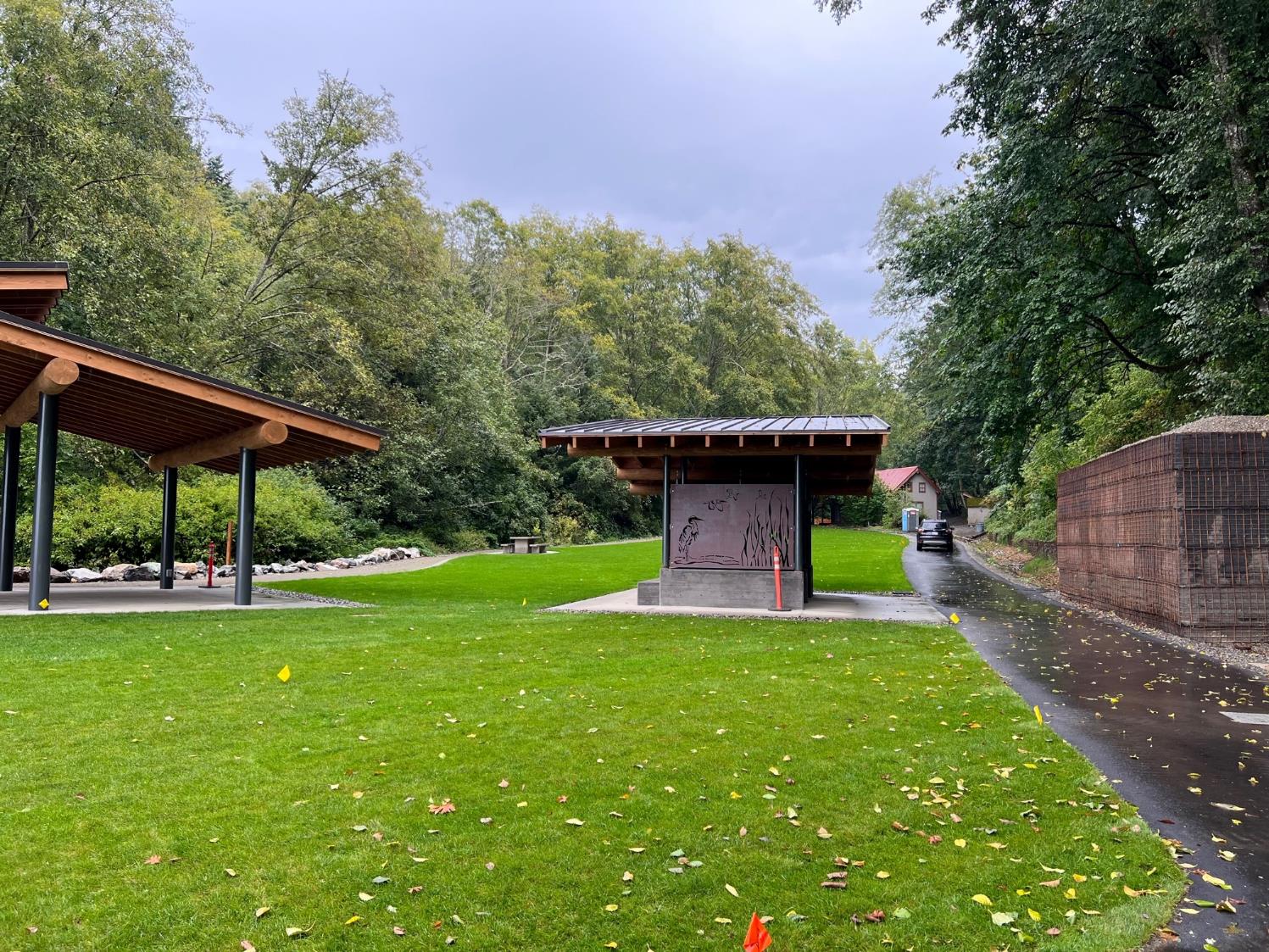 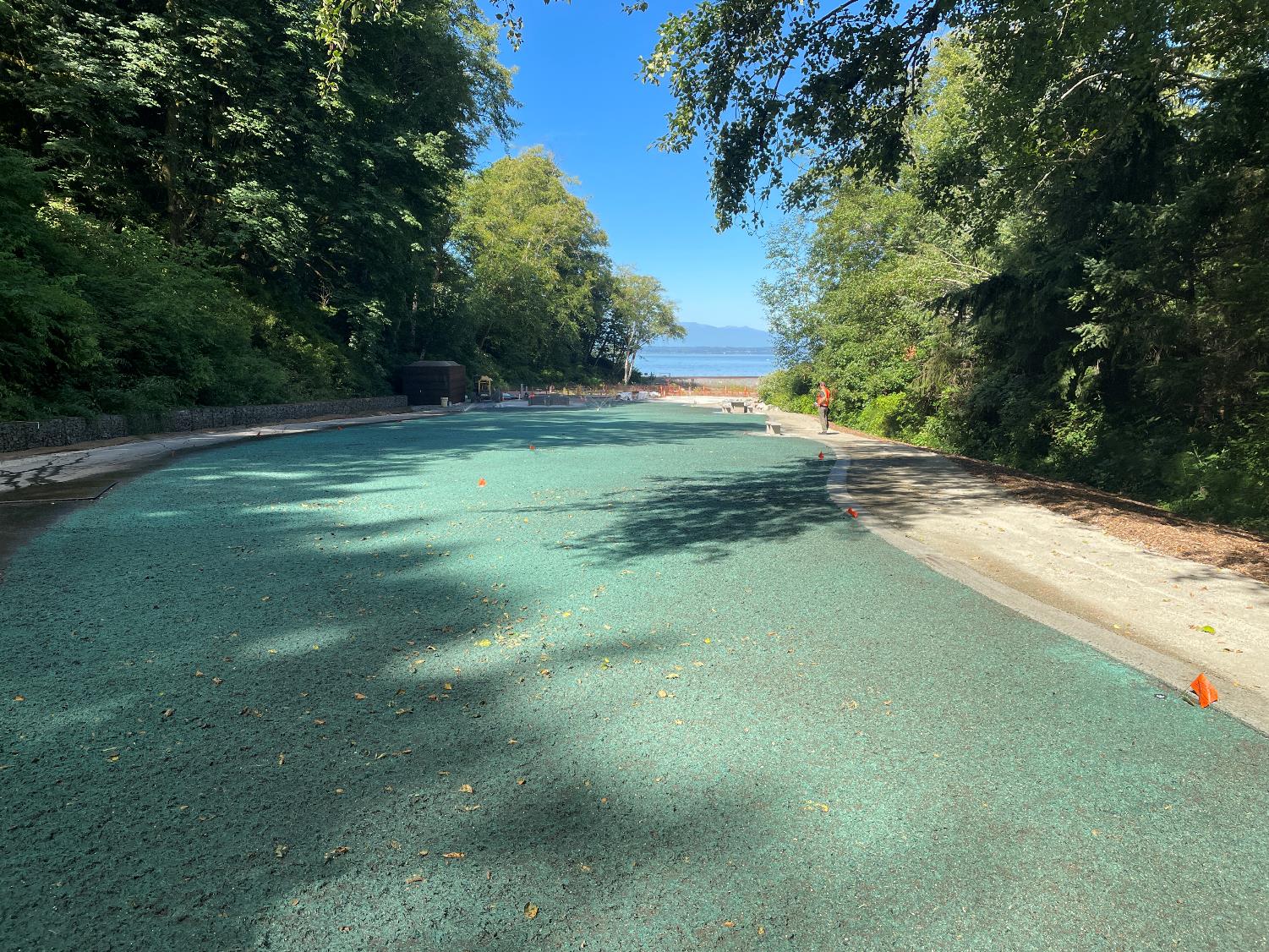 The lawn is hydroseeded. Once established, will provide a place to picnic, gather, and play, up away from the beach.
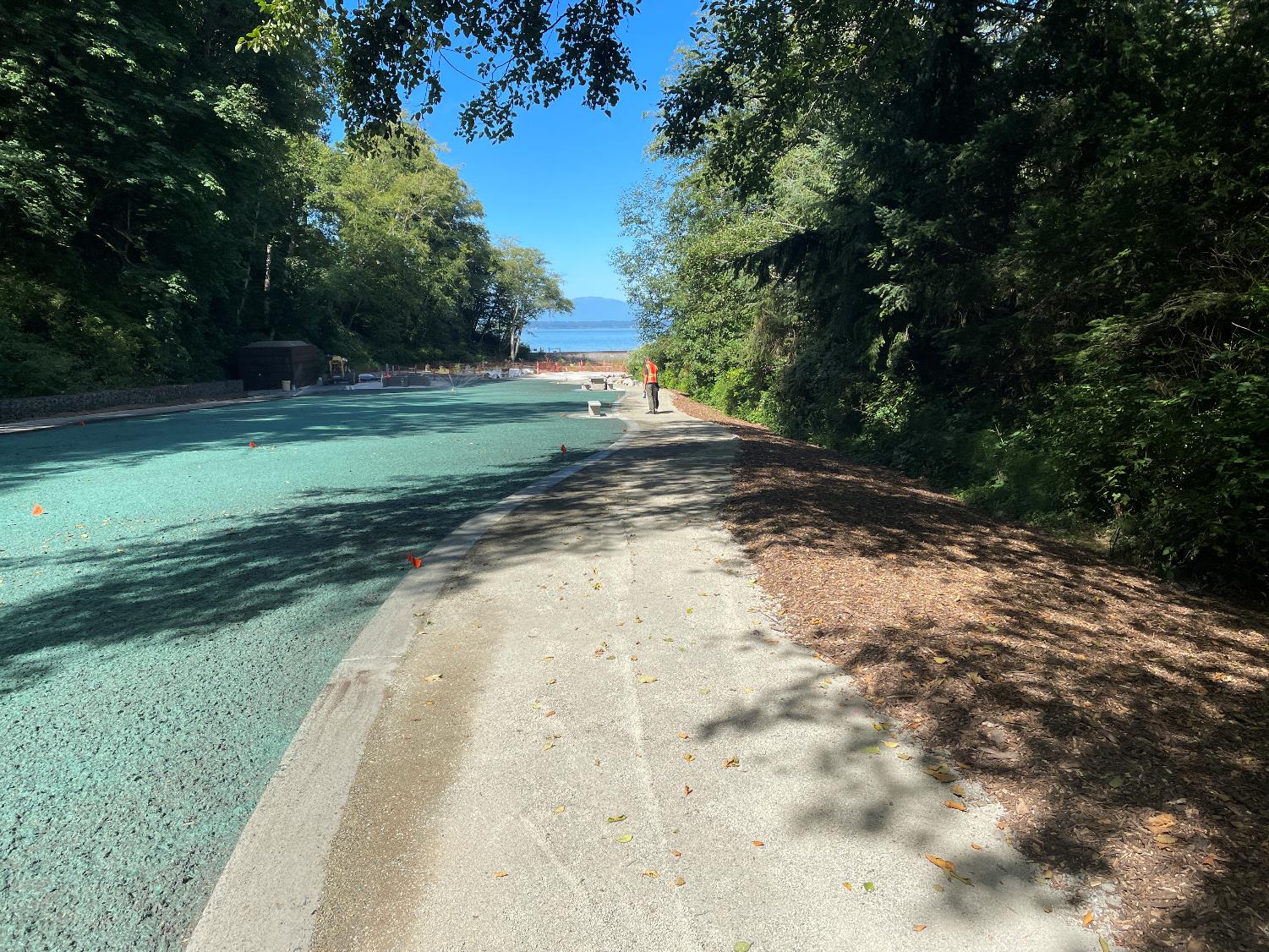 The crushed gravel path is compacted to allow for ADA compliance.
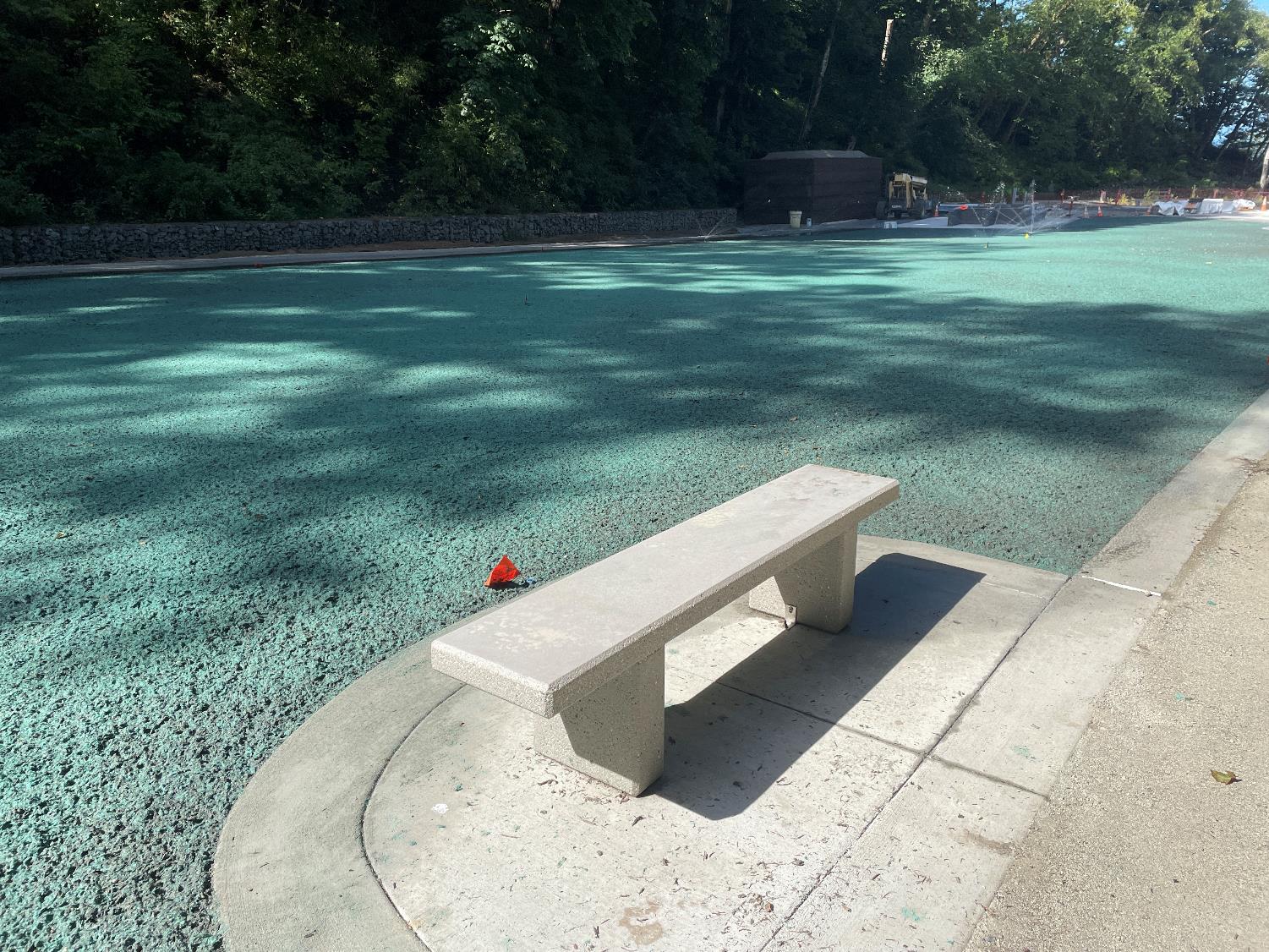 Concrete benches installed around the lawn provide seating. There are a total of 6 new benches in the park.
[Speaker Notes: How many benches total?]
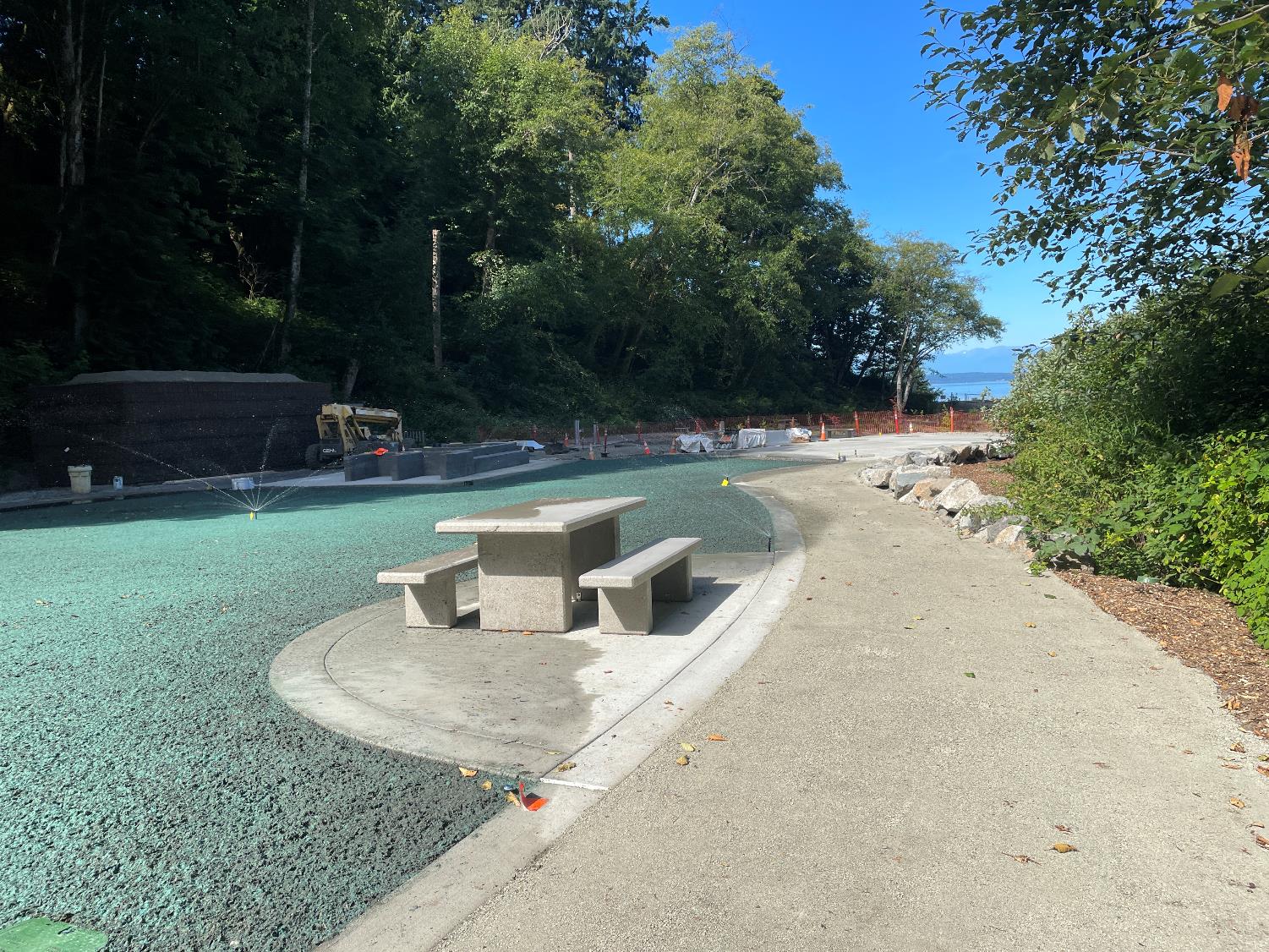 Concrete picnic tables installed around the lawn. There are a total of 5 new picnic tables at the park (not counting 4 that will be replaced in the picnic shelter).
[Speaker Notes: How many picnic benches total?]
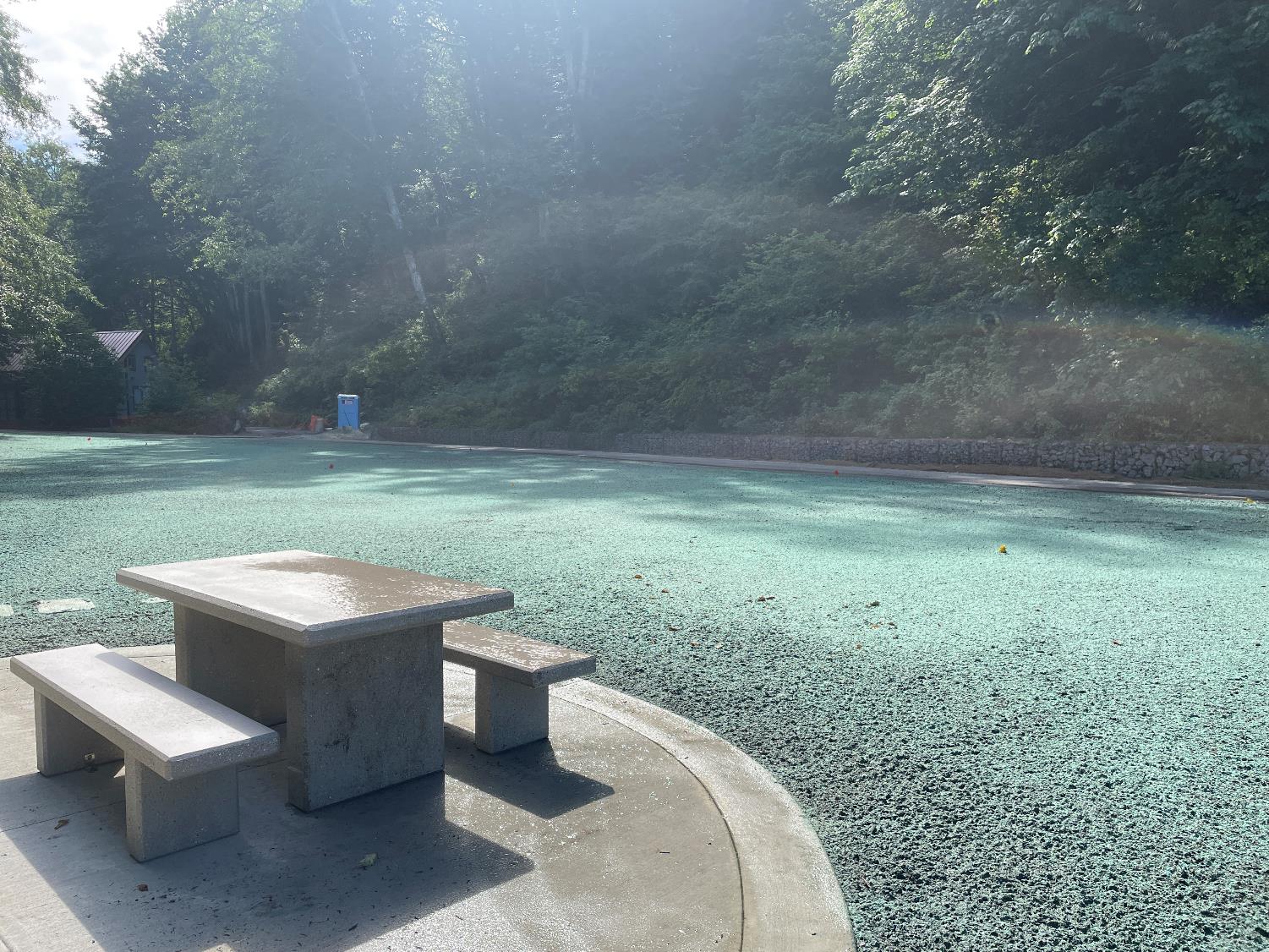 Concrete picnic tables installed around the lawn.
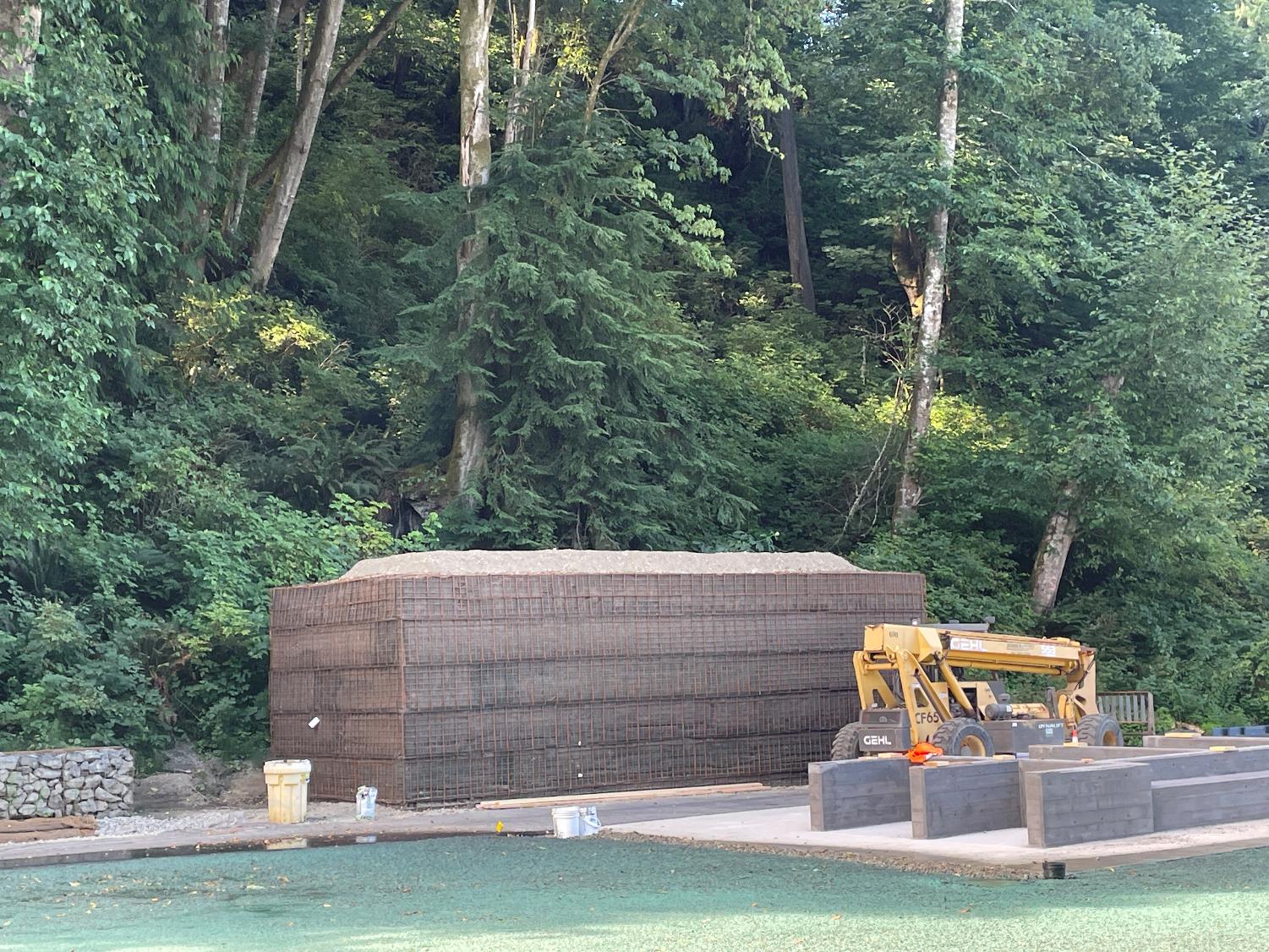 Landslide Hazard Barrier Wall to keep new infrastructure safe during a landslide.
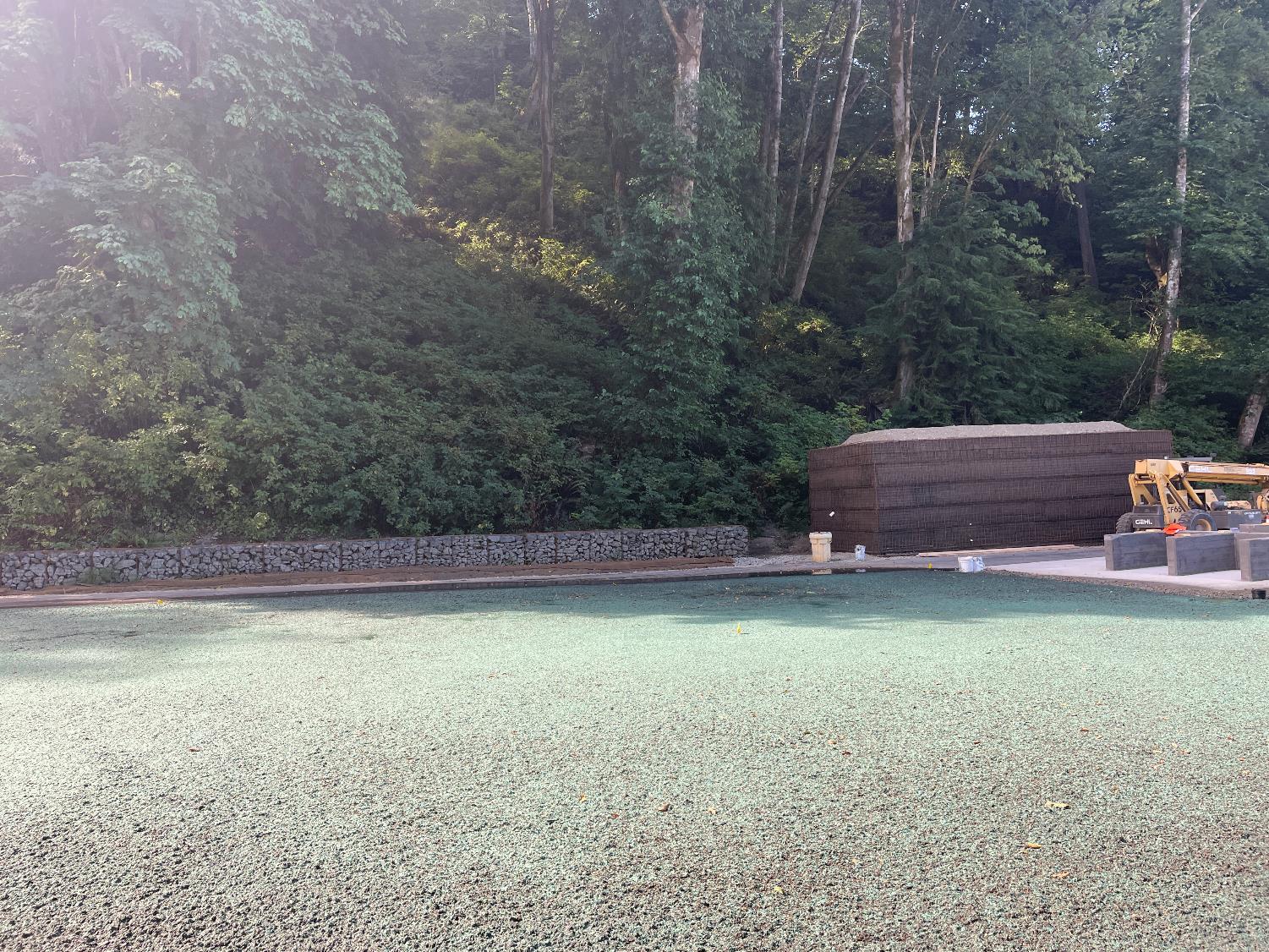 Landslide Hazard Barrier Wall to keep new infrastructure safe during a landslide.
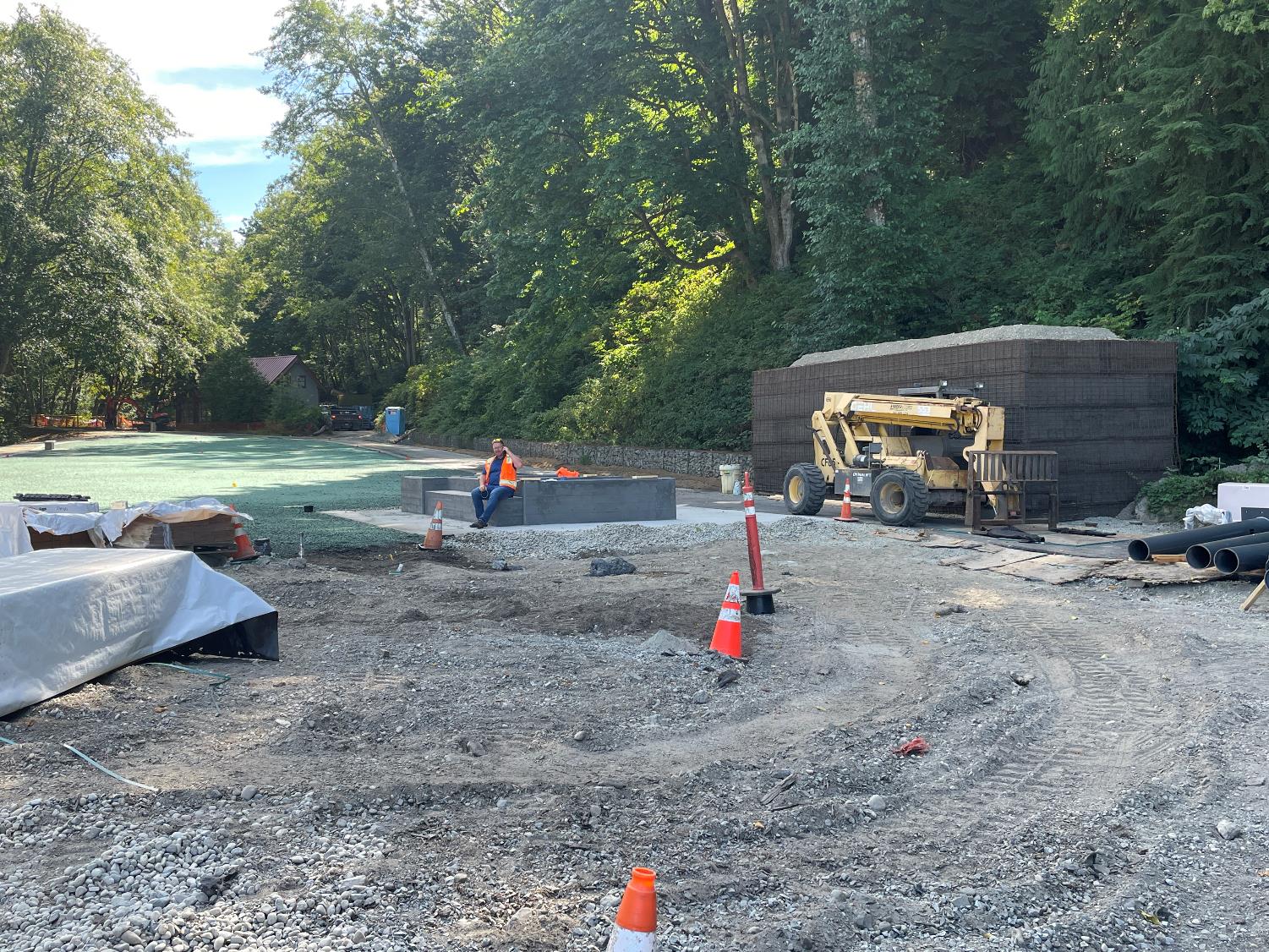 Bench seating incorporated into the retaining wall surrounding the Restroom Enclosure.
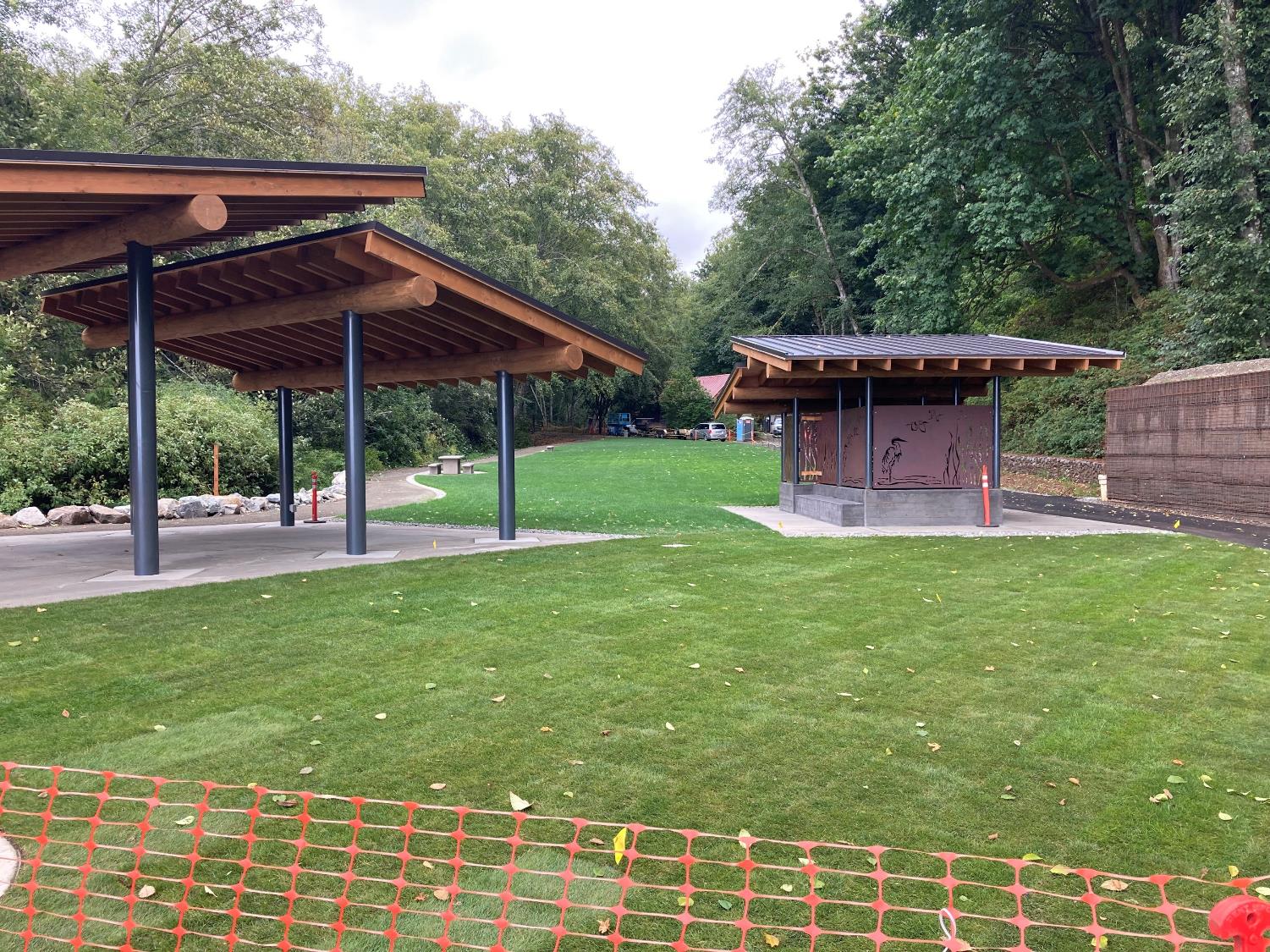 The new lawn area is establishing well.
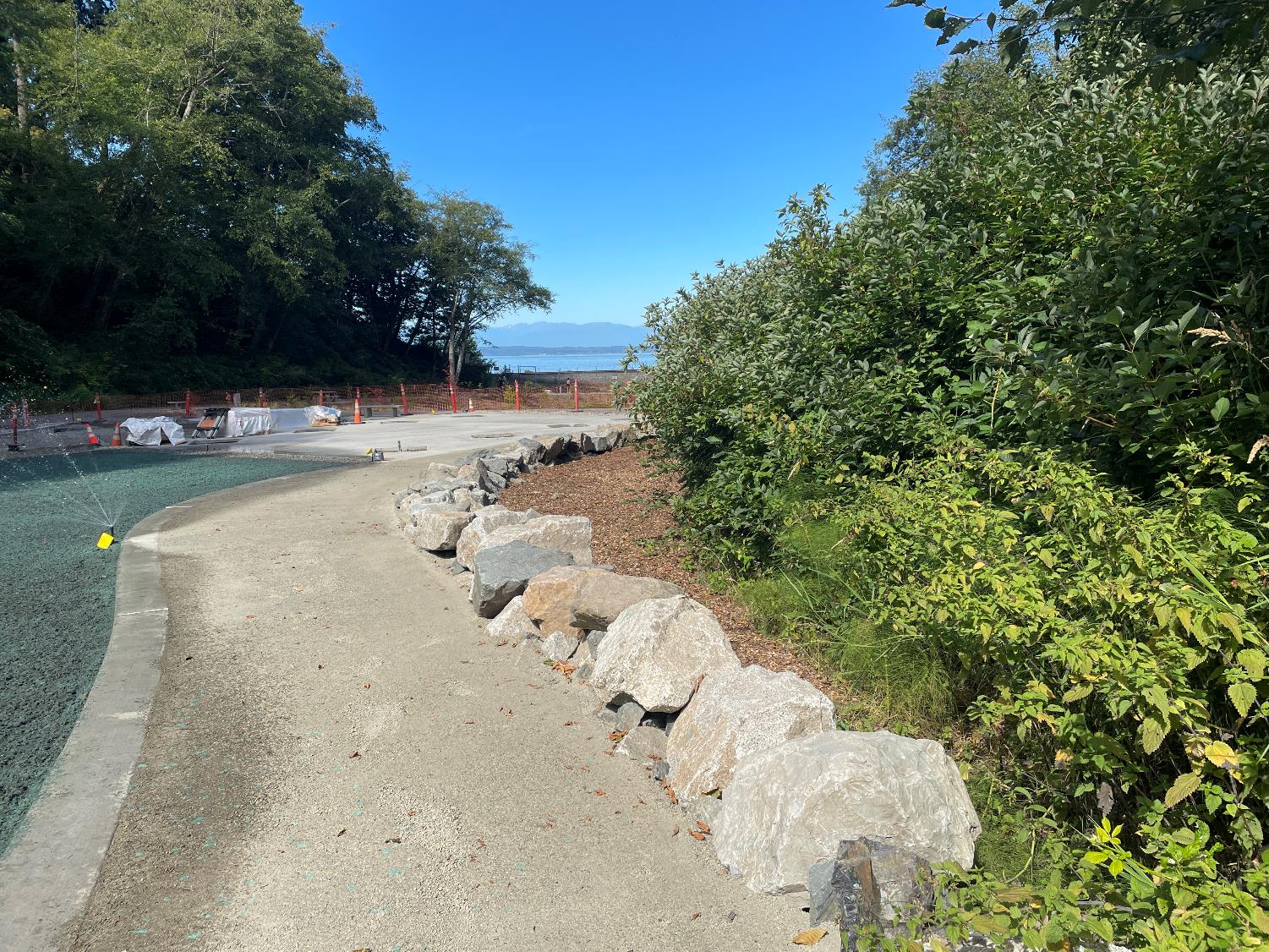 This crushed gravel path winds along the lower park and new lawn area and is ADA accessible.
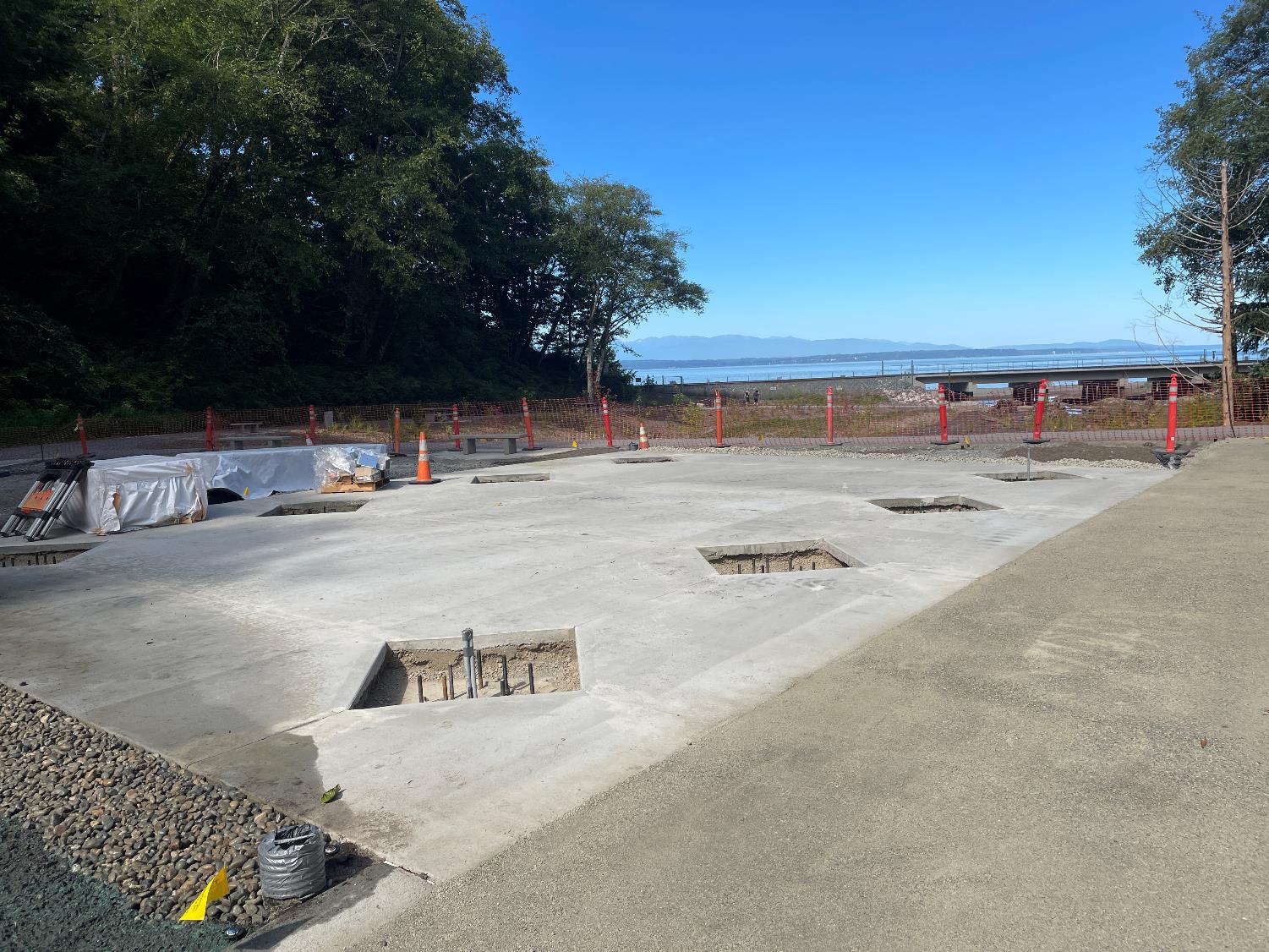 Construction progress on the picnic shelter.
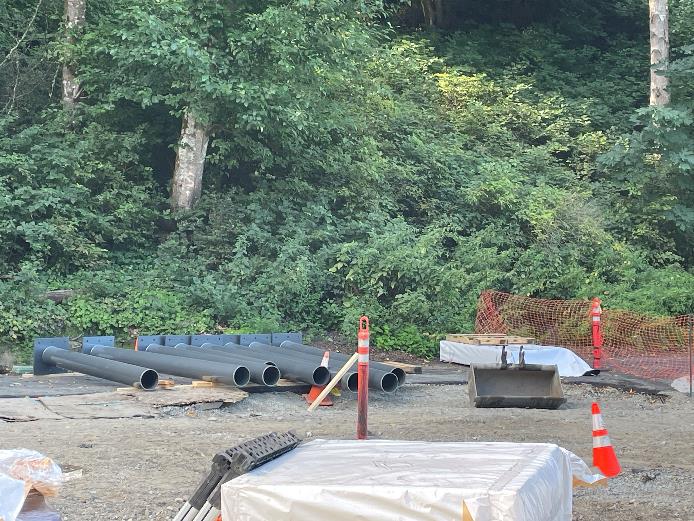 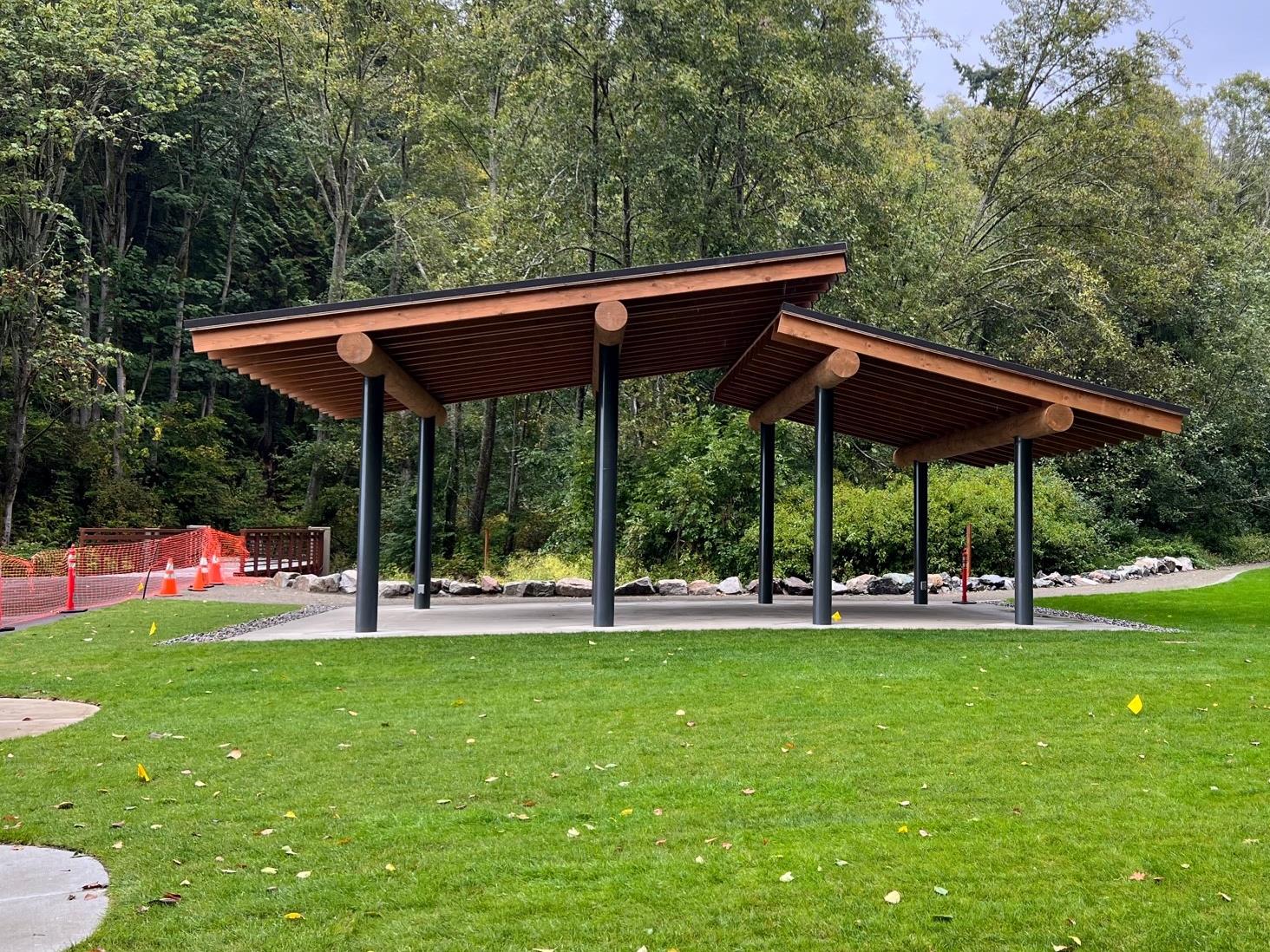 The new picnic shelter was designed to compliment the architectural style of the restroom enclosure and the existing house in the lower park.

Picnic tables will be added by Parks staff prior to the Ribbon Cutting event.
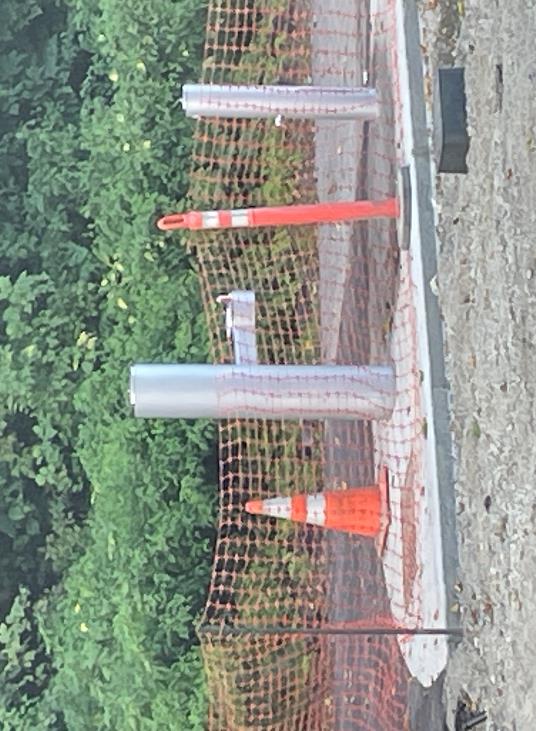 More benches on the edge of the lawn, and a water fountain and footwash station on the way to the beach.
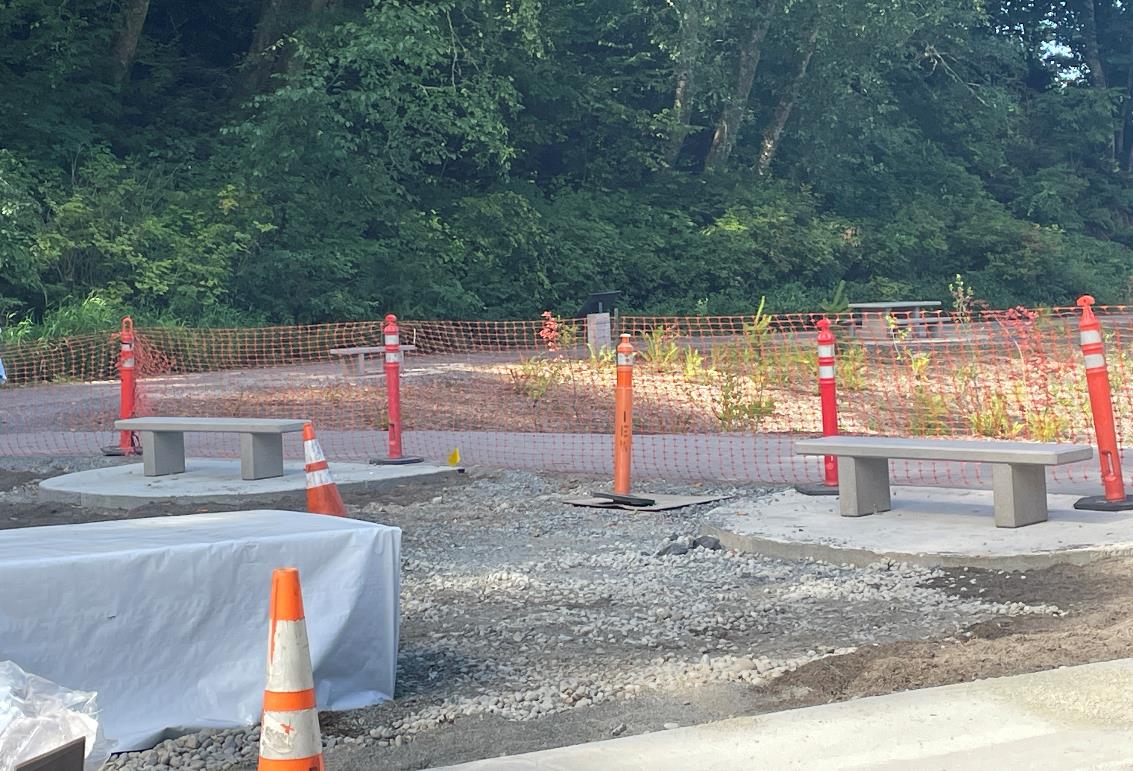 And here we have the pocket estuary inside the path to the BNSF bridge and ADA beach access.
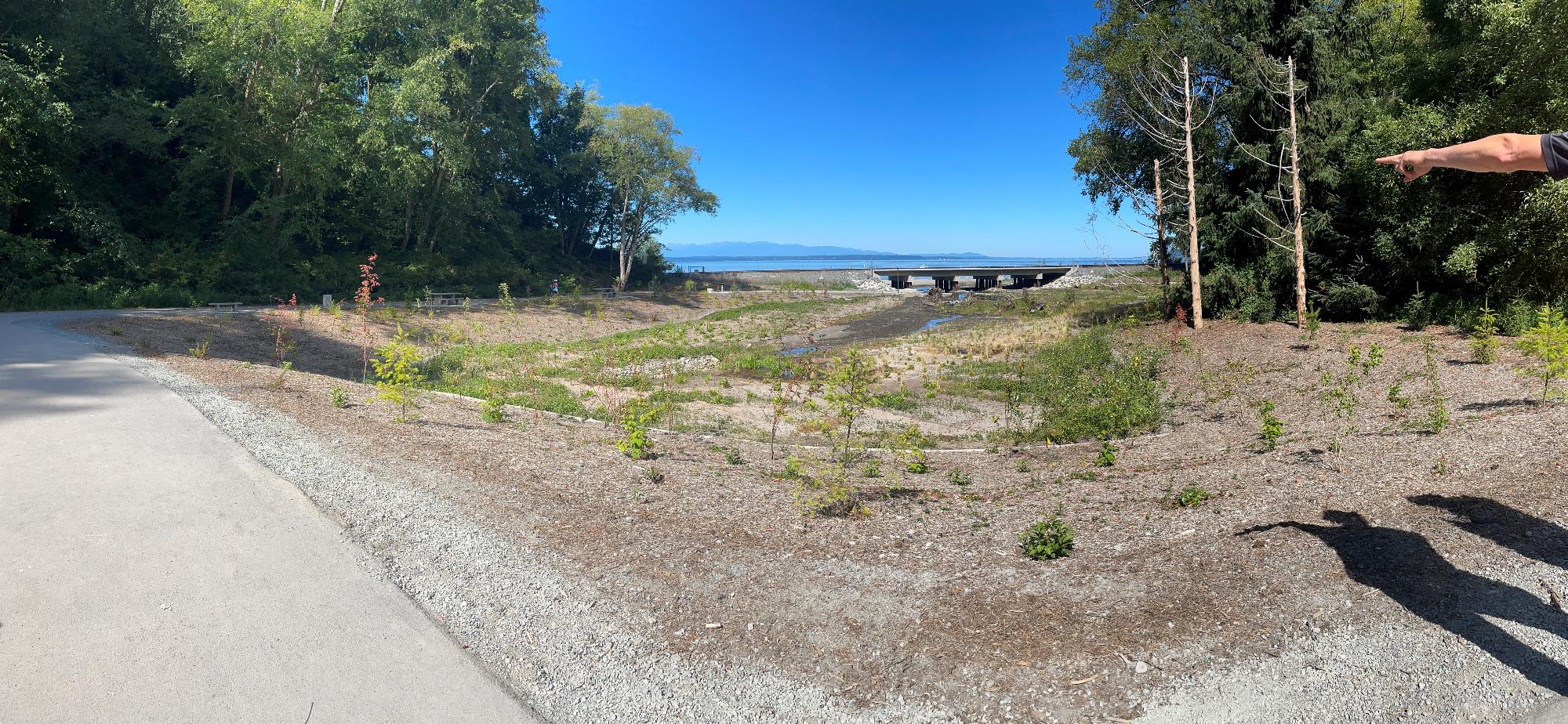 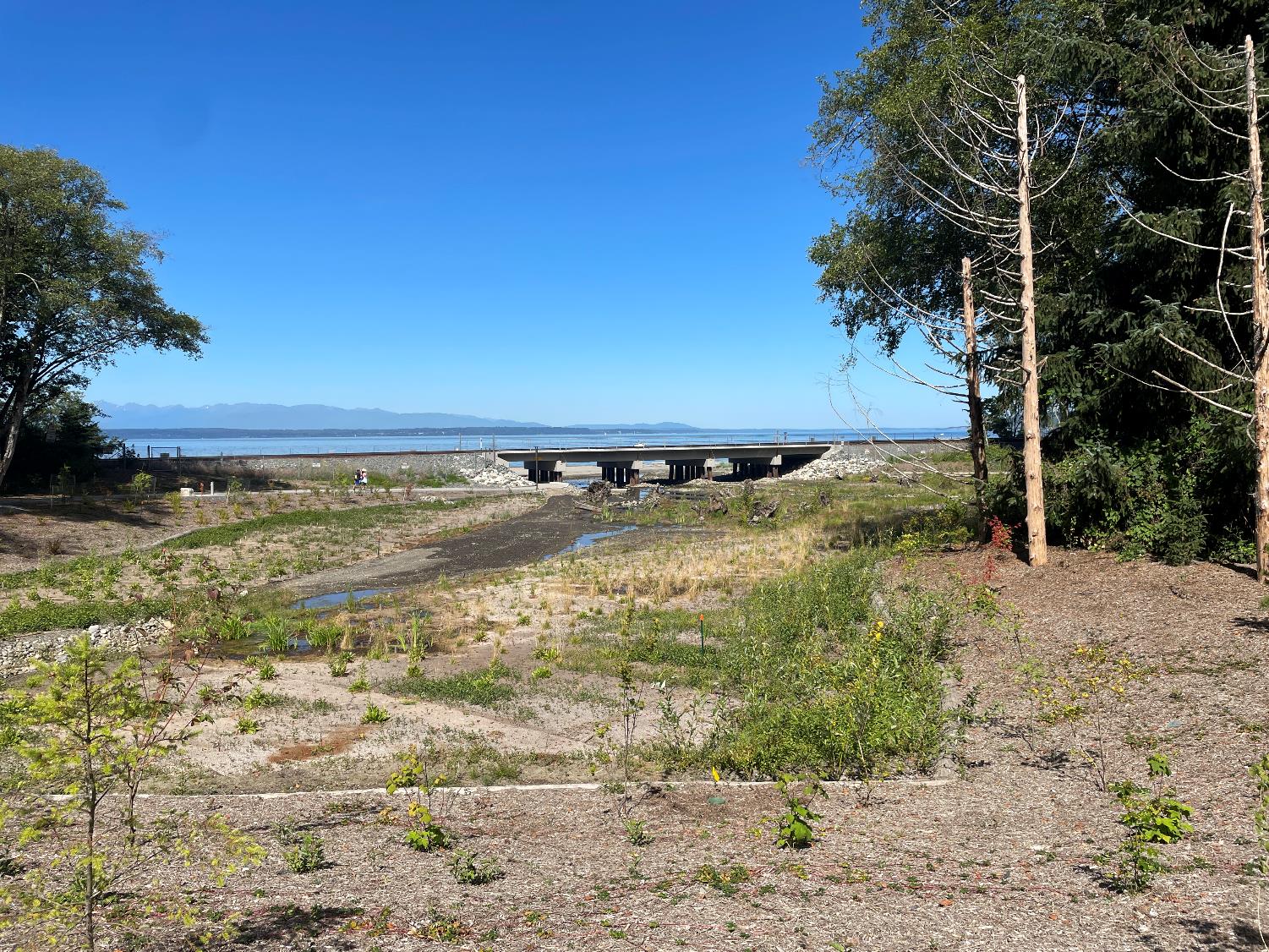 The riparian plantings are staying hydrated with sprinklers until established. 

Before we head down to the beach, we’ll turn right towards the Lund’s Gulch Creek.
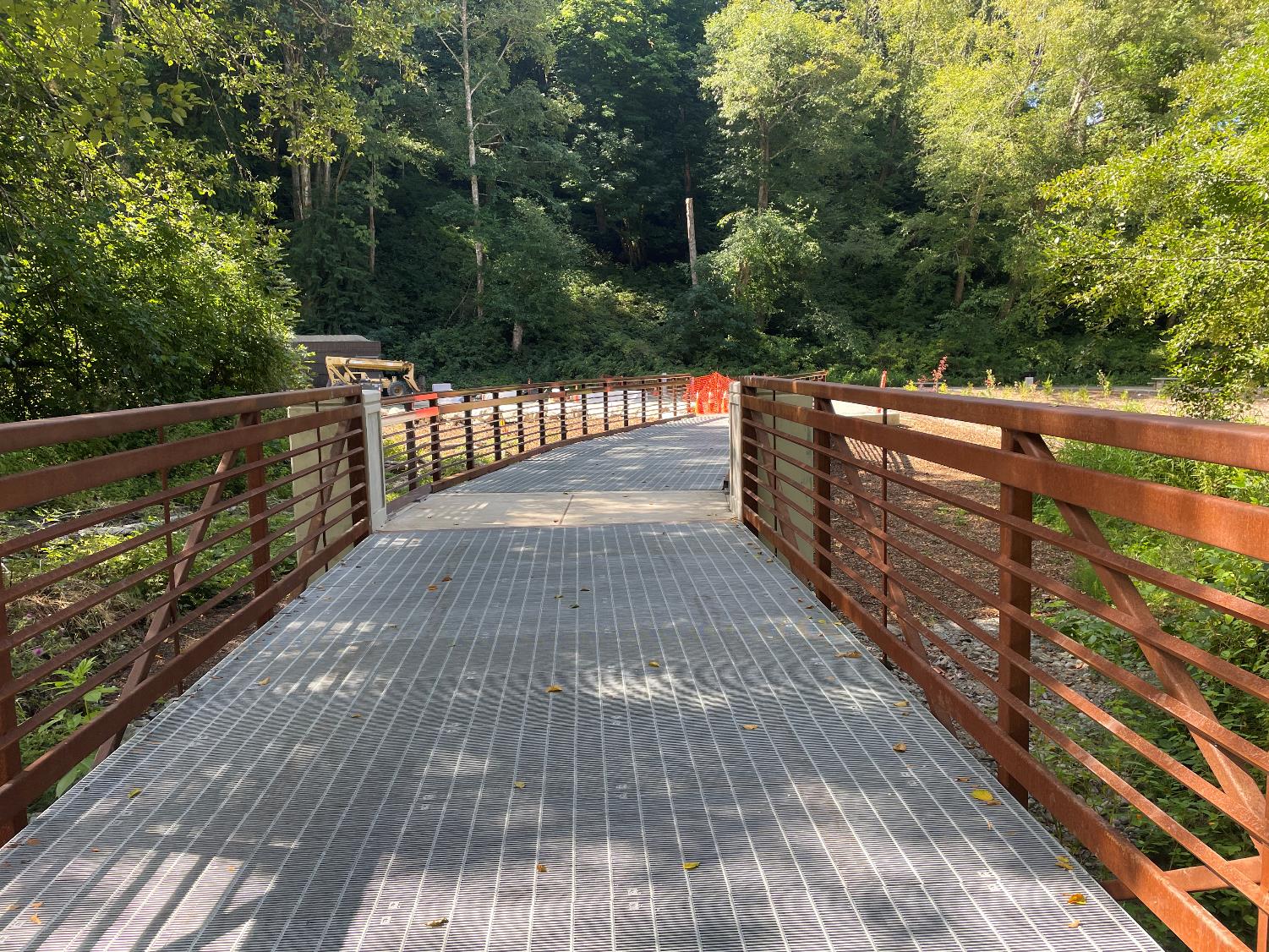 Looking back towards the lawn, future picnic shelter, and path to the beach -- over the bridge that crosses the creek.
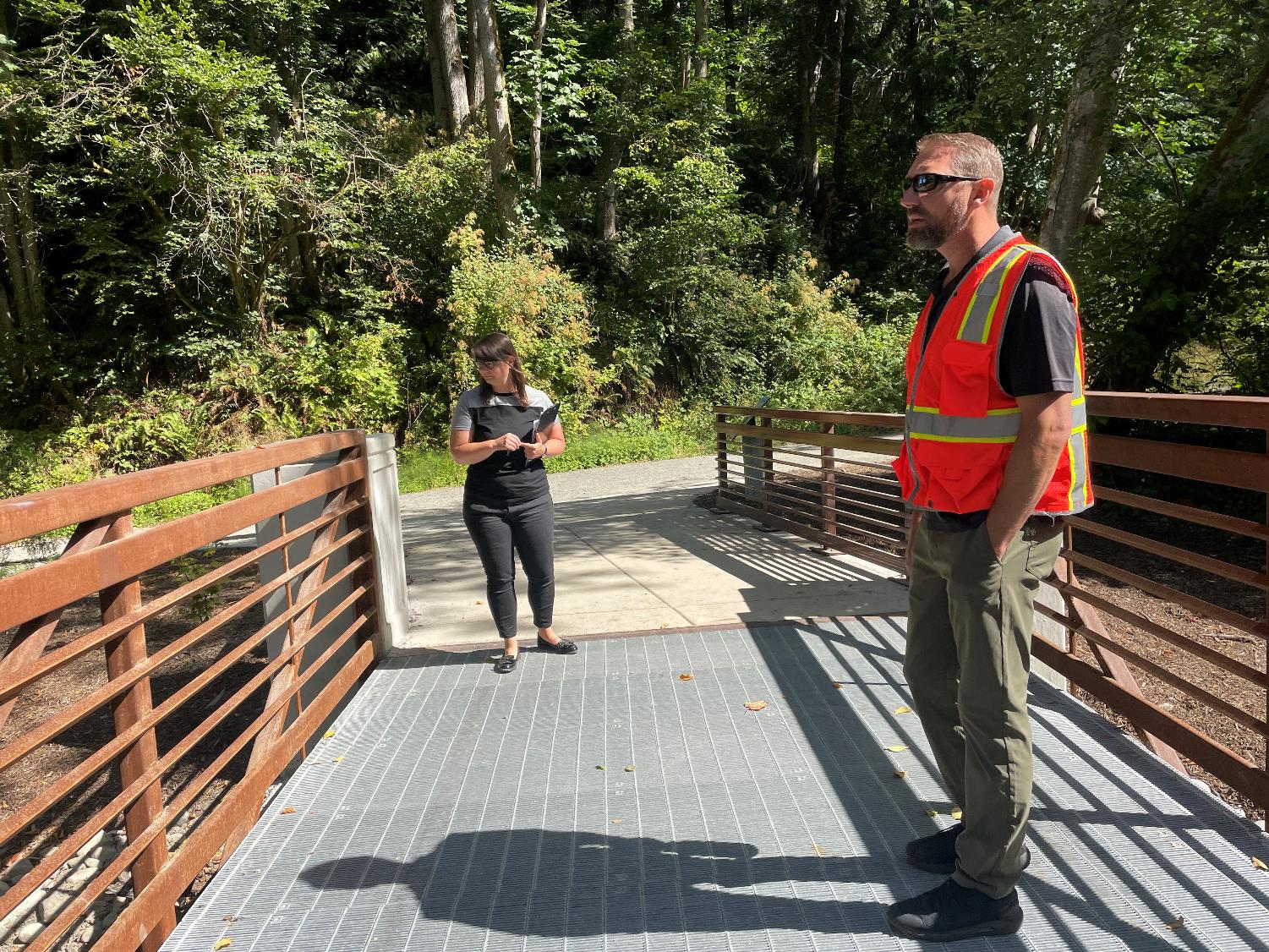 Looking towards trail that runs along the north side of the park on the other side of the creek.
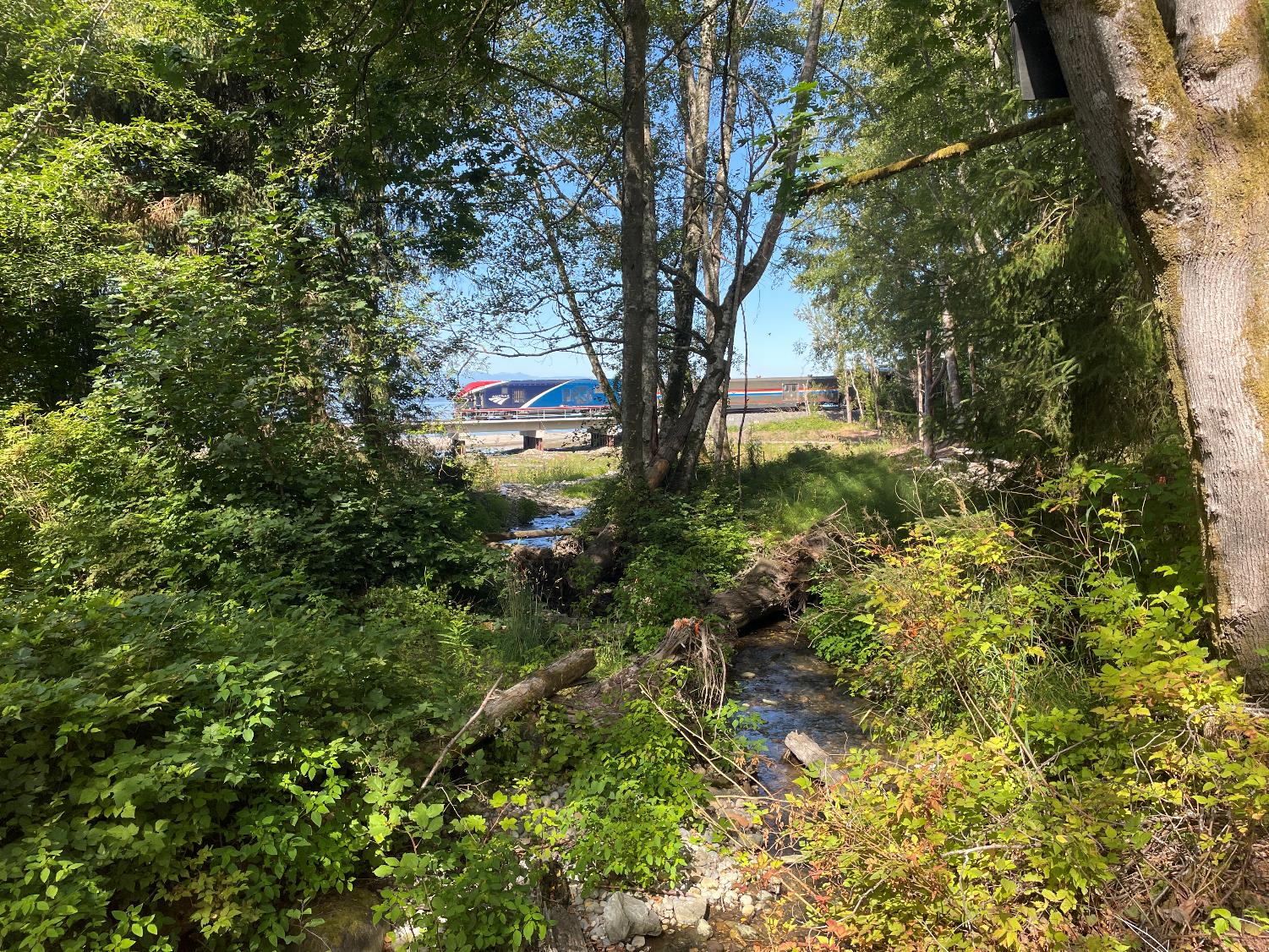 View looking west from the bridge – note the train crossing the bridge.
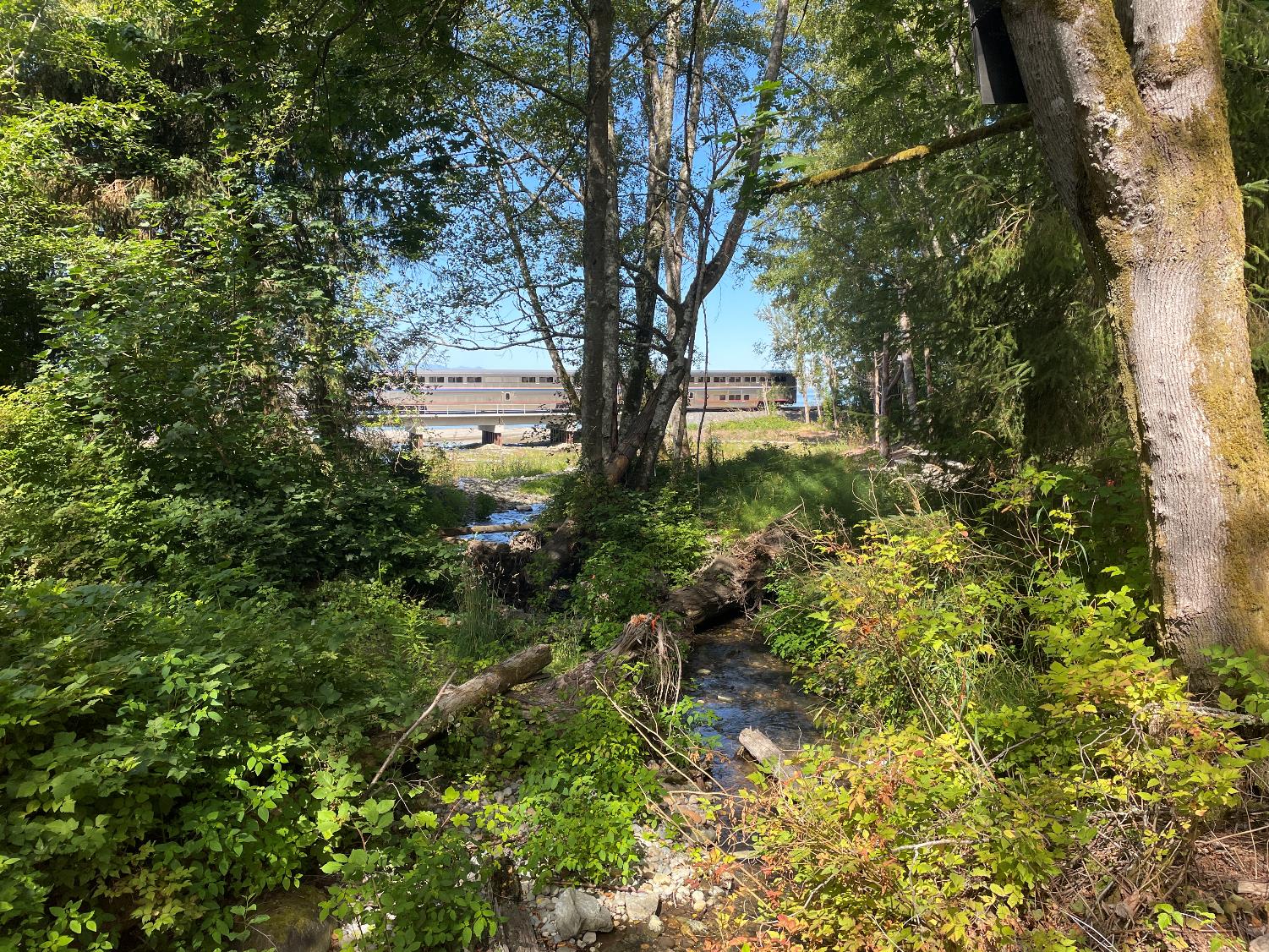 View looking west from the bridge – note the train crossing the bridge.
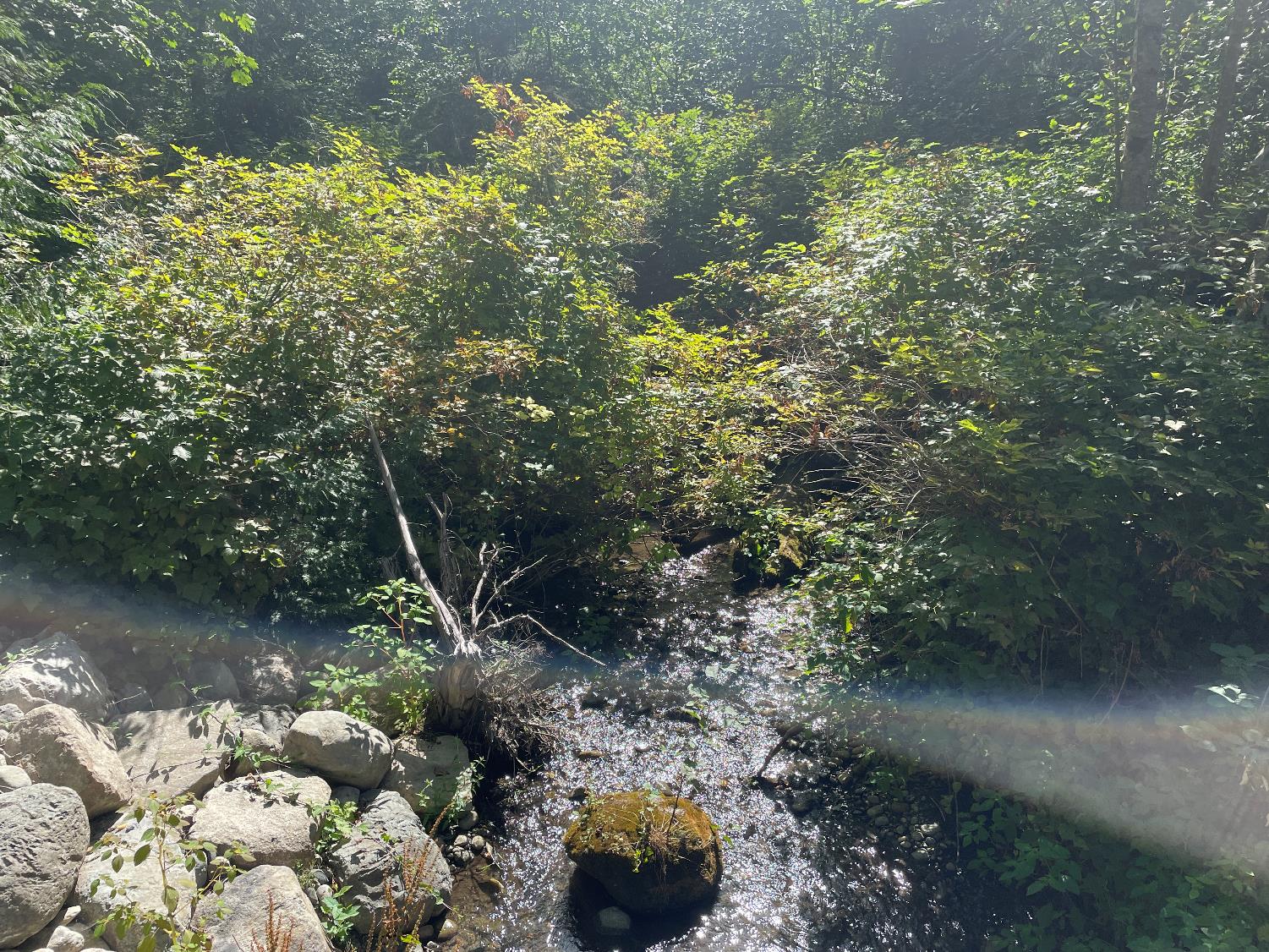 View looking east and upstream from the bridge. (Rocks on left protect the bridge footings.)
Ecosystem Signage.

The sign with project funders will be installed in the bridge post, shown on the right.
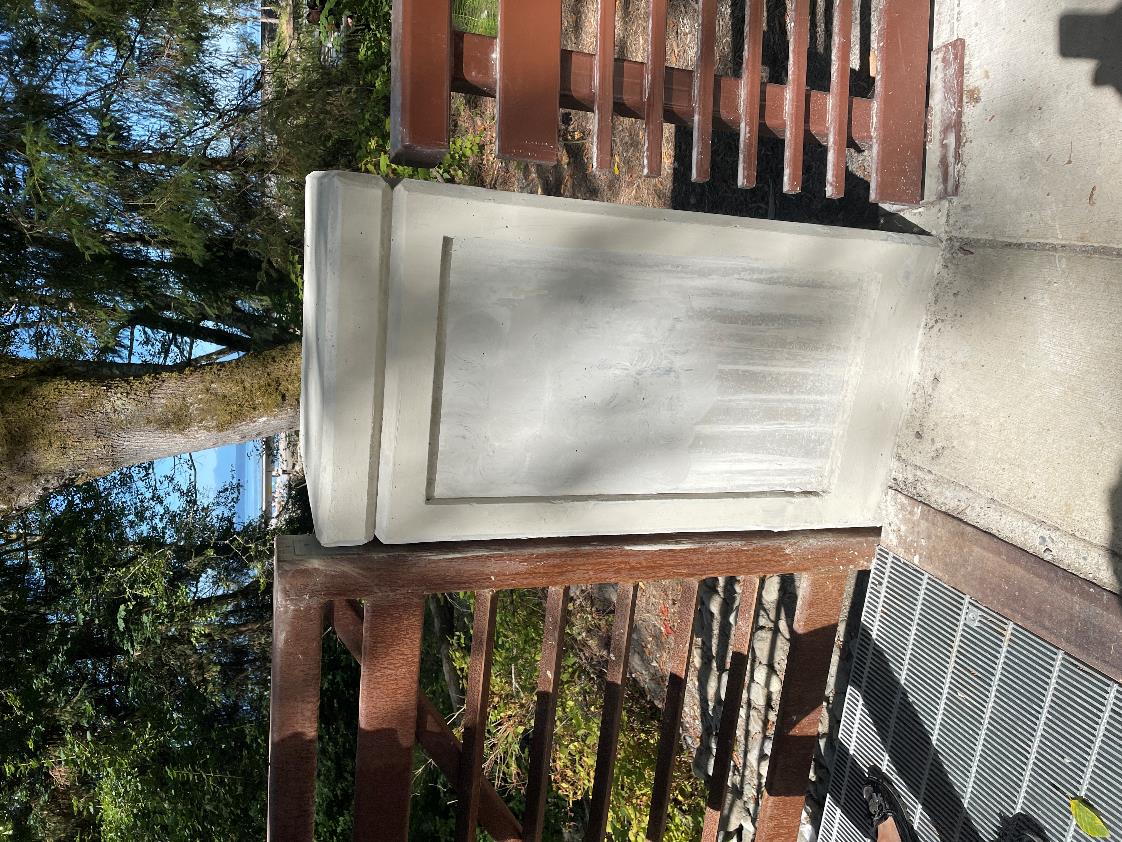 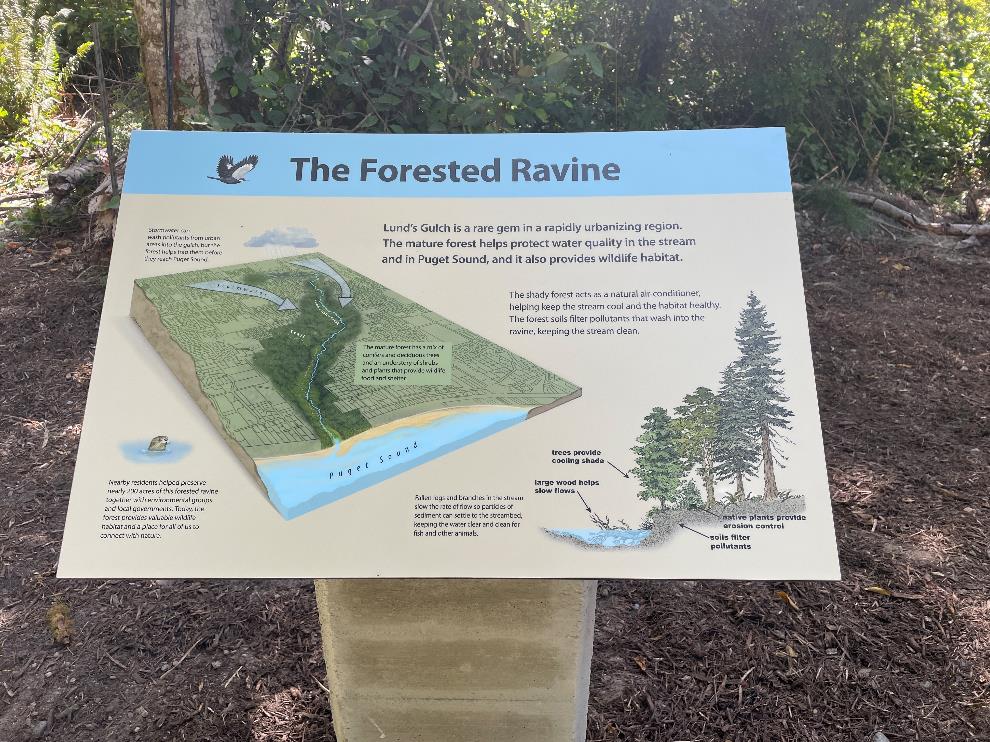 [Speaker Notes: Photos of the funding sign is coming soon.]
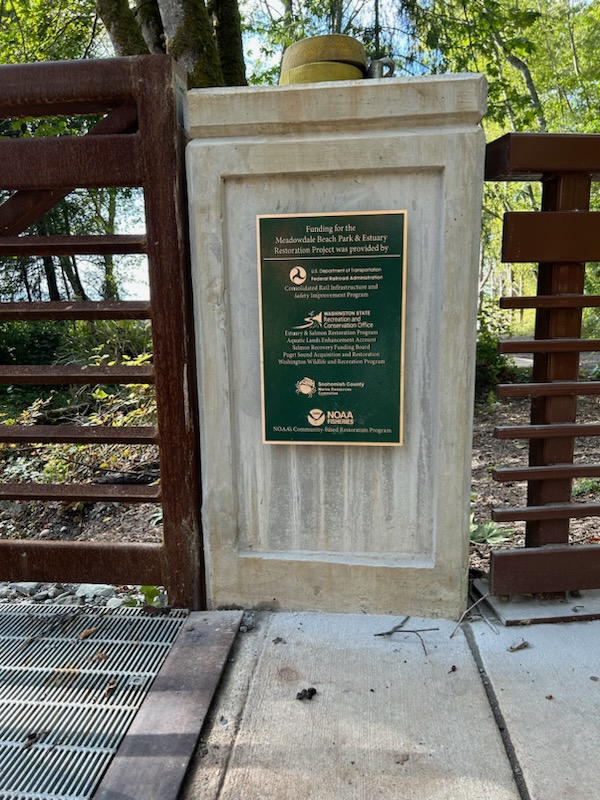 The funding acknowledgement sign is mounted to the pillar of the pedestrian bridge. It was purposefully placed here so visitors will see it as they enter the new lower park area.
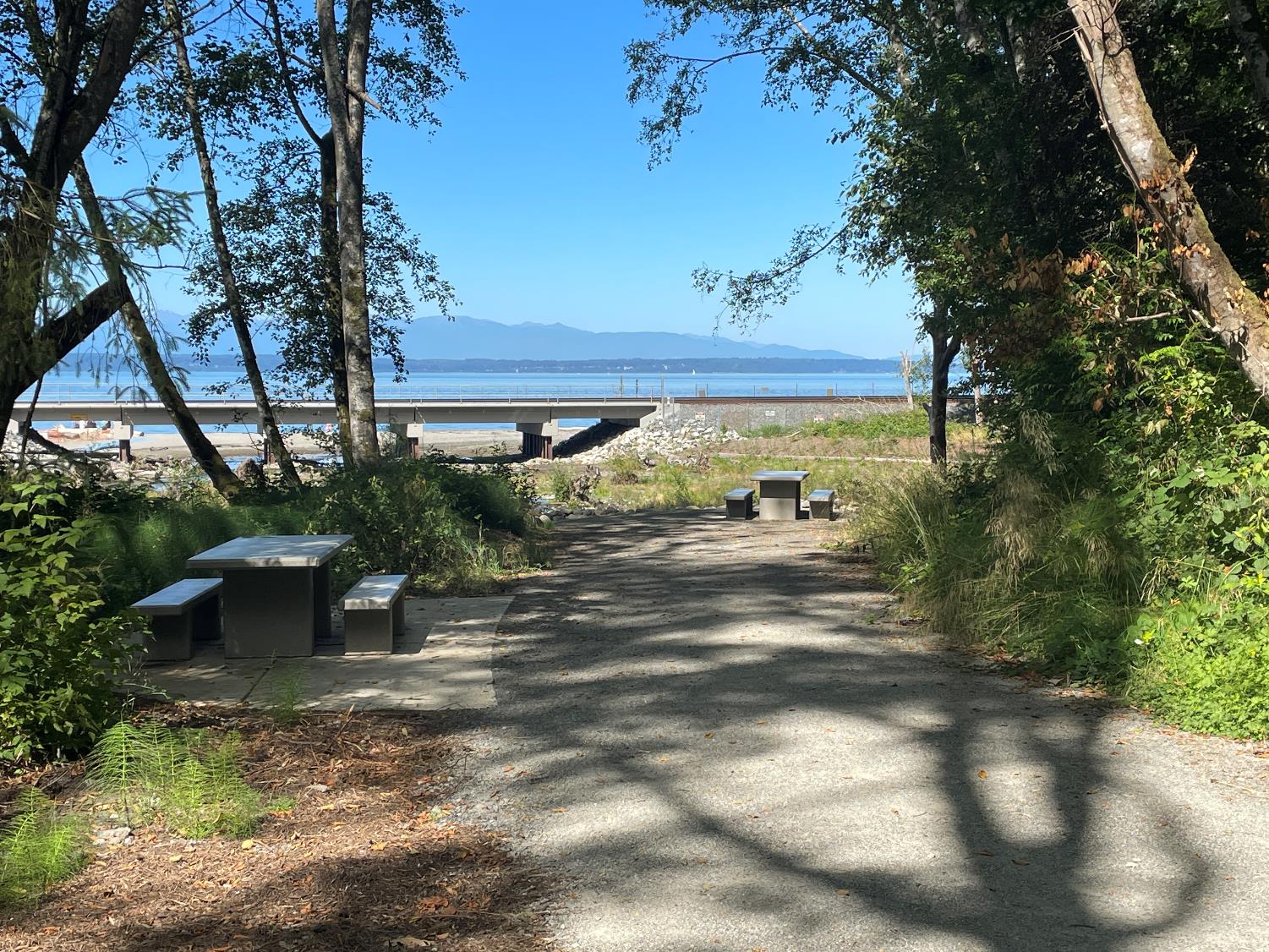 Follow the northern trail to its end for a view over the creek mouth, pocket estuary, bridge, beach, and Puget Sound along with 2 picnic tables.
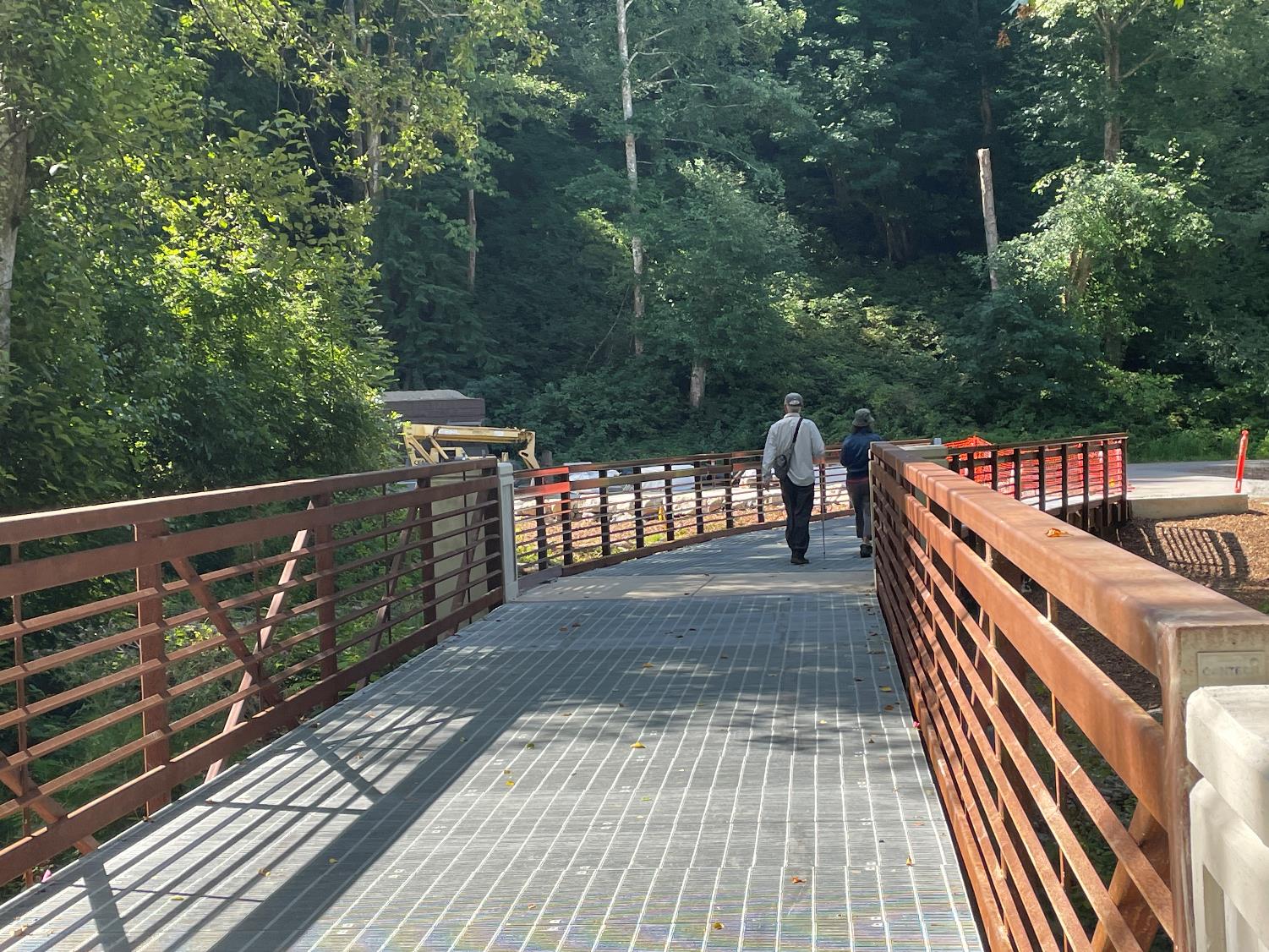 View looking south over the pedestrian bridge – towards the lawn and picnic shelter.
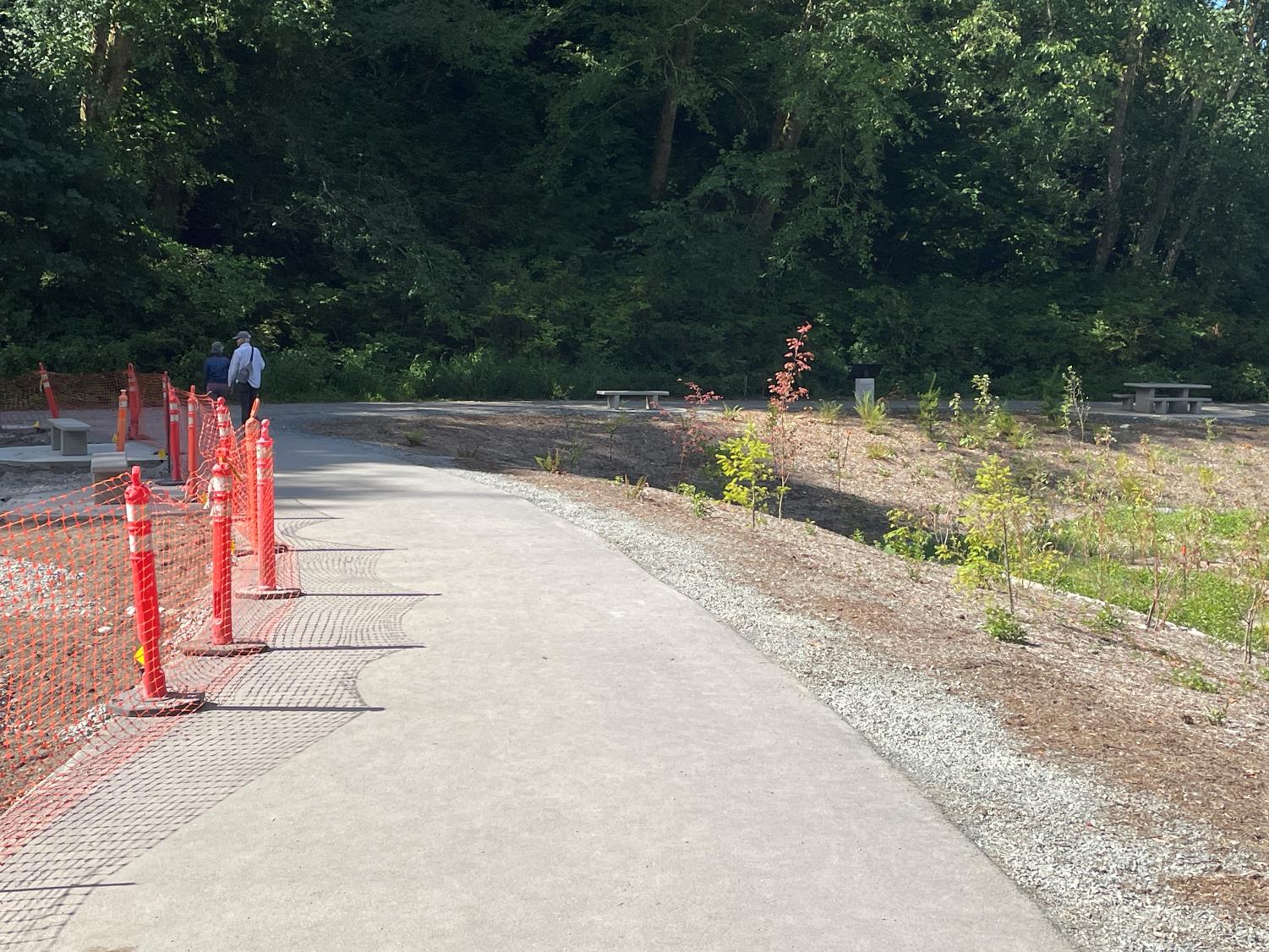 Now we’ll walk down around the pocket estuary to the beach.
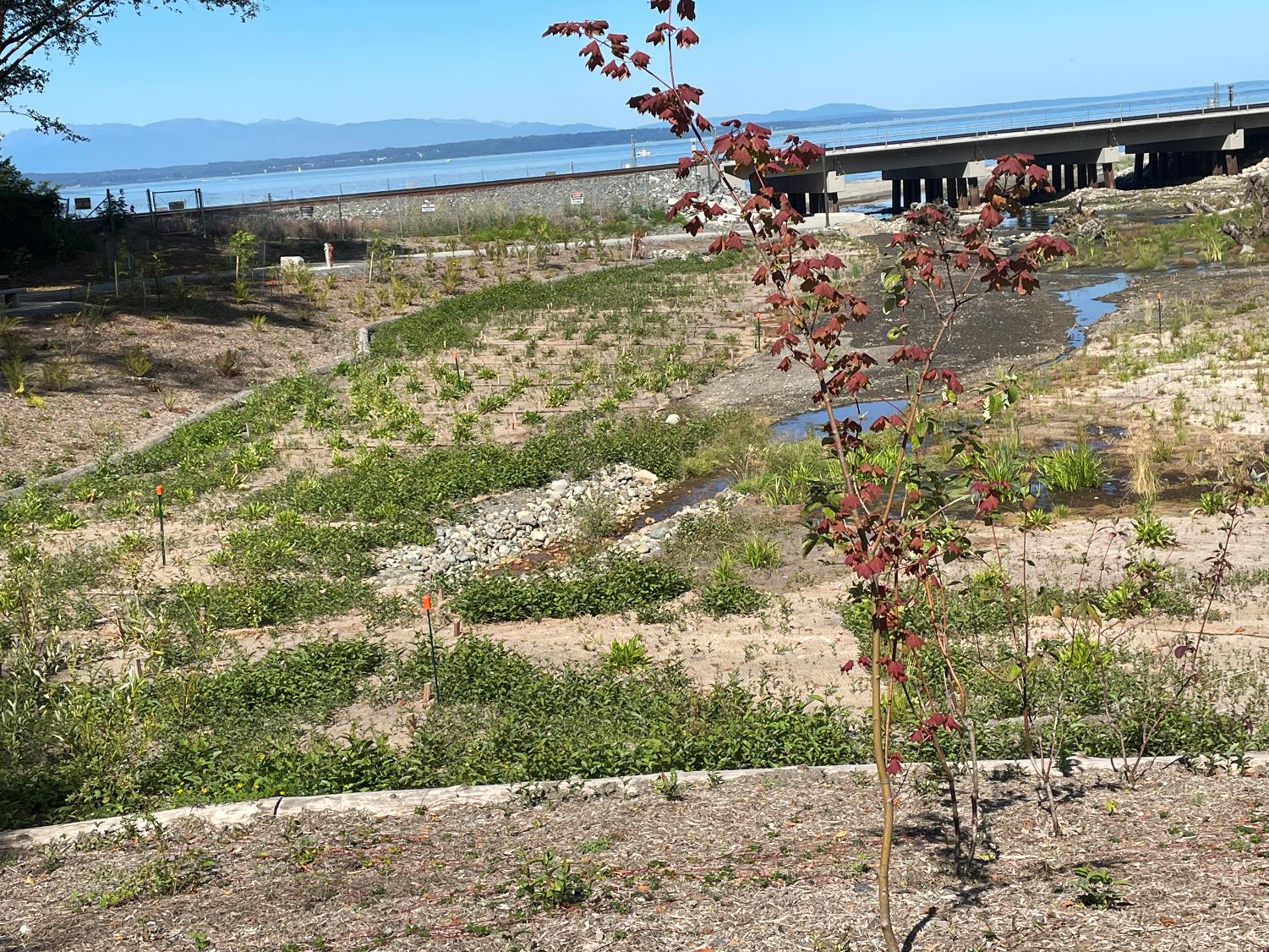 Stormwater outfall from upper park area.
Two more picnic tables, an educational sign, and a bench on the path to the beach with views out onto the pocket estuary.
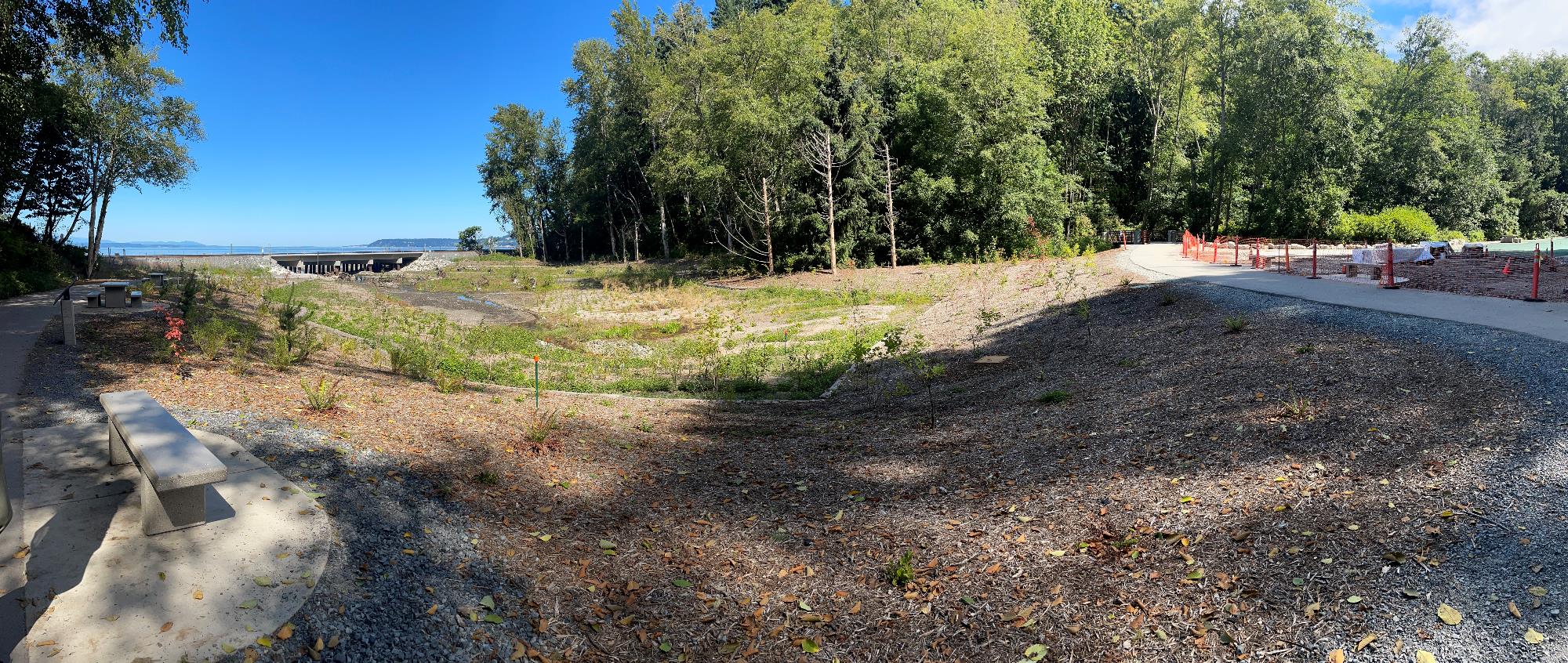 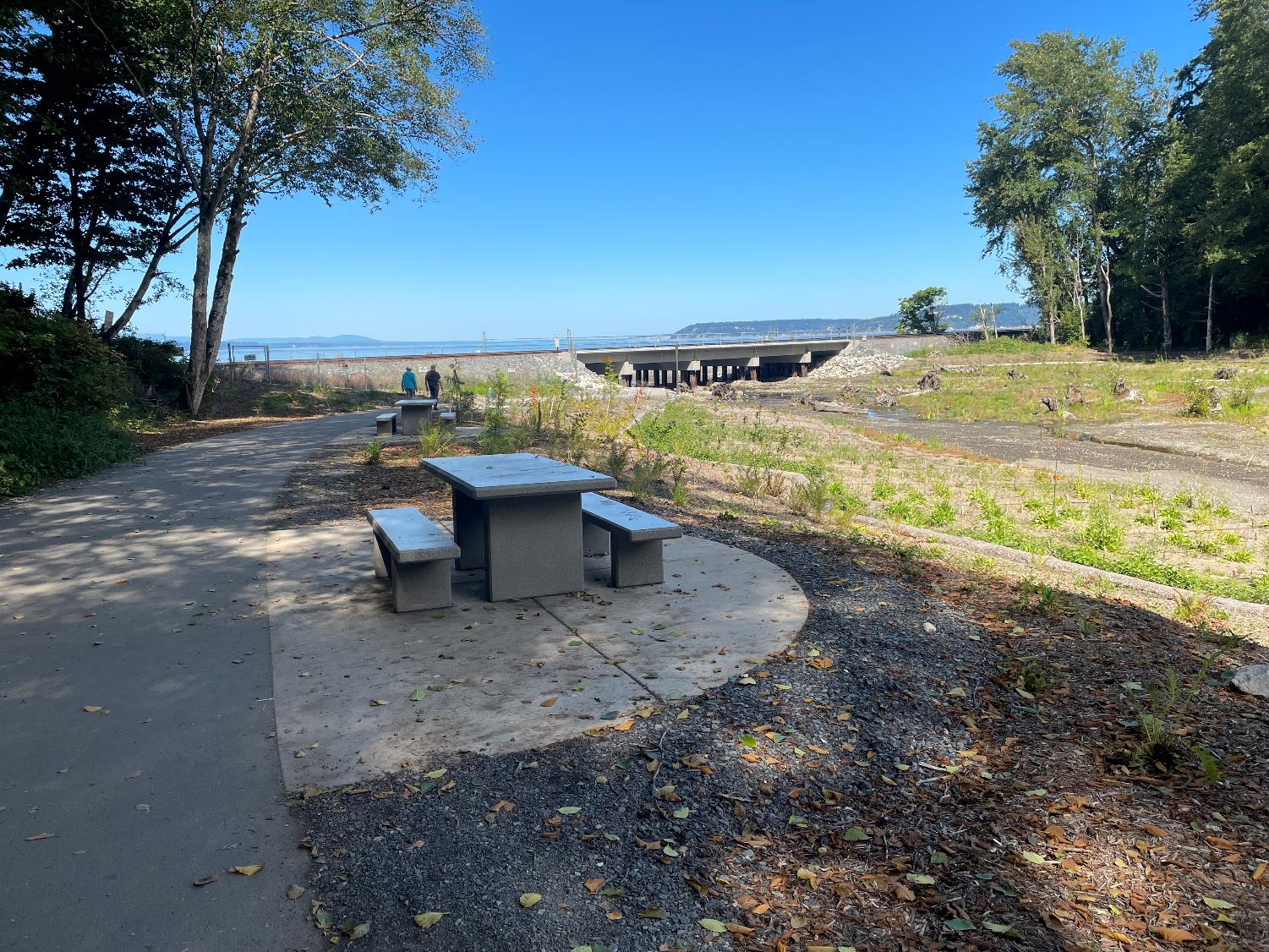 Picnic tables on the path to the beach with views out onto the pocket estuary.
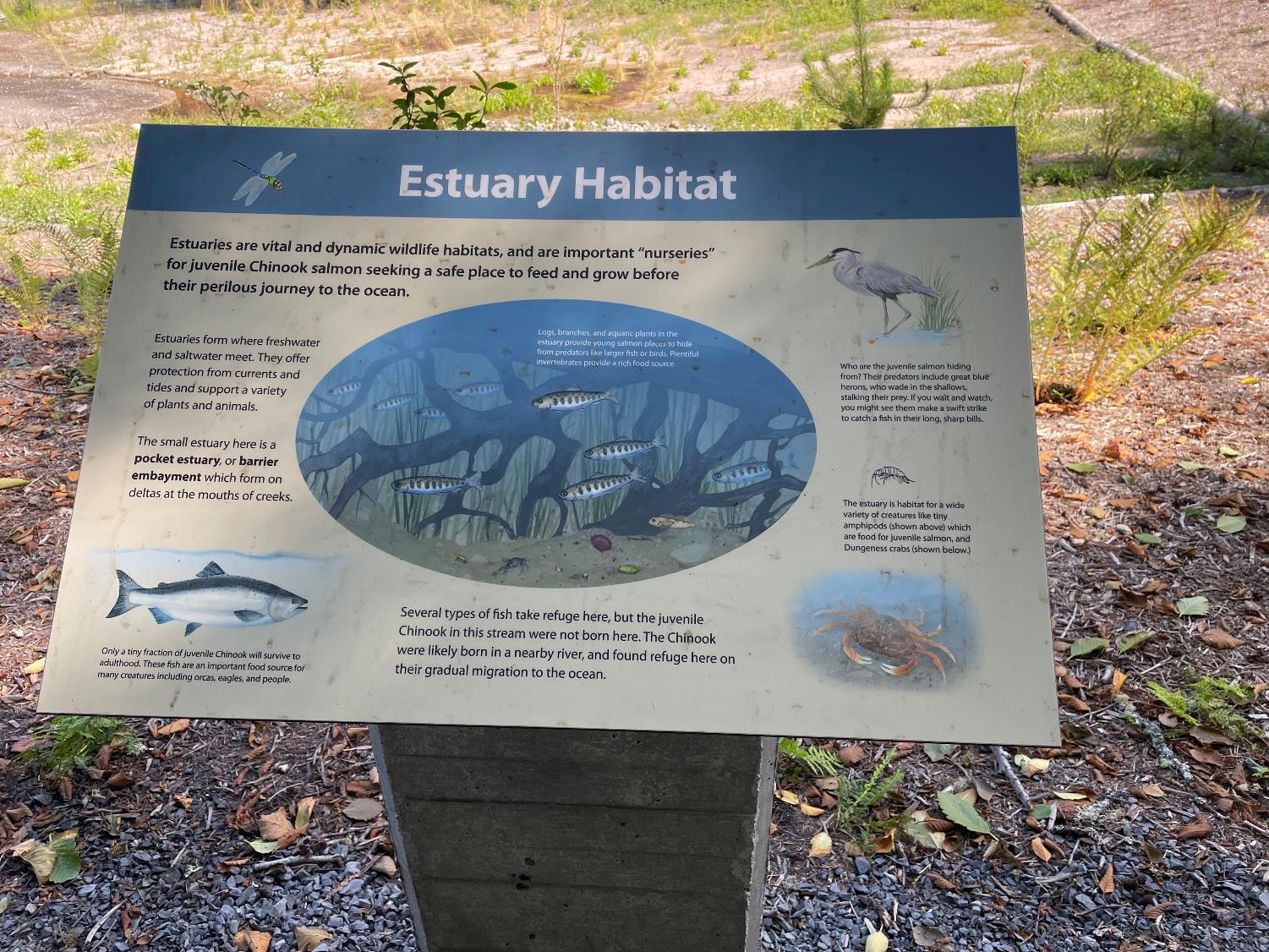 Educational ecosystem sign.
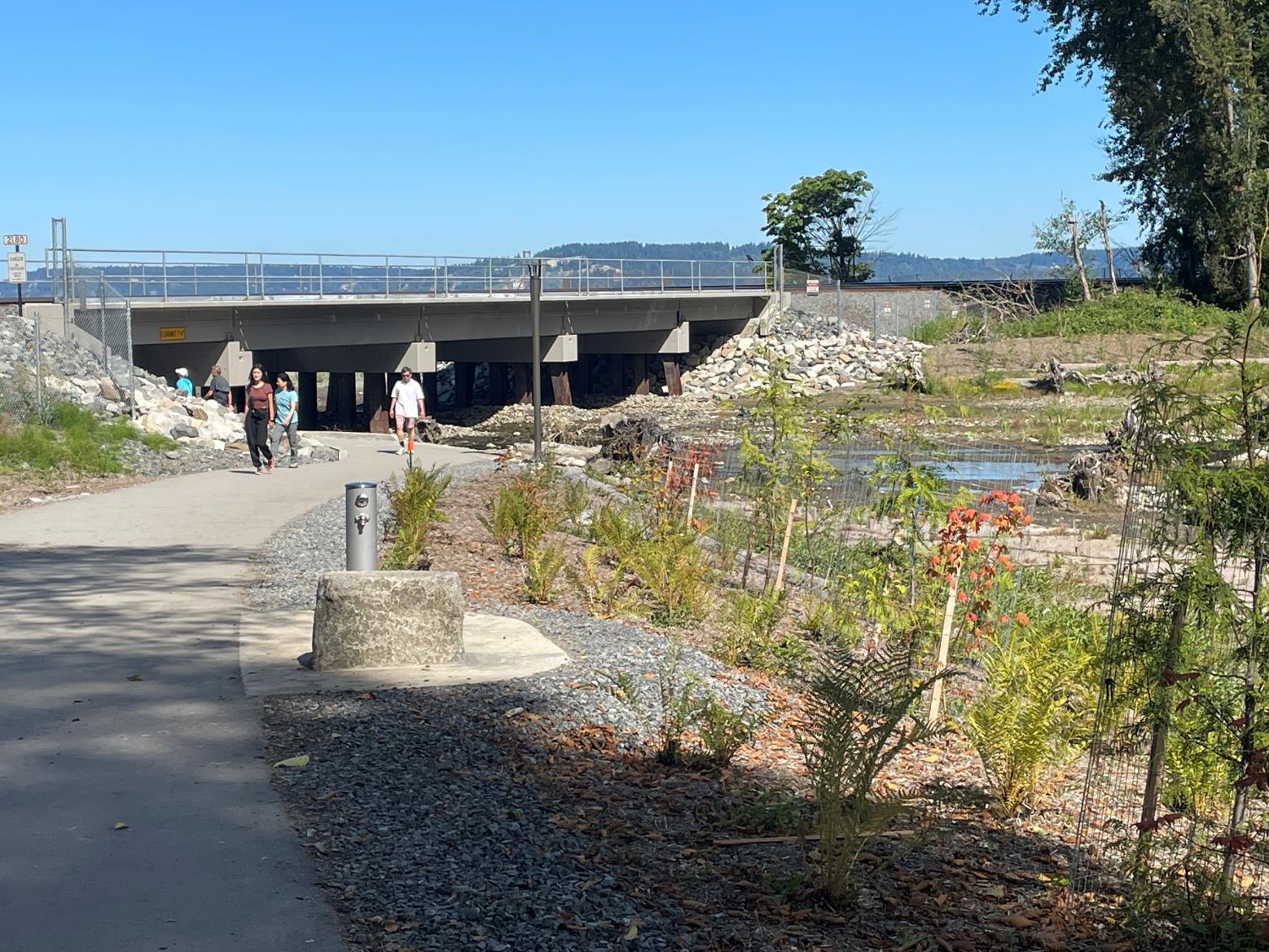 A foot wash station with a stone for seating.

Riparian plantings seem to be doing well in the August heat.
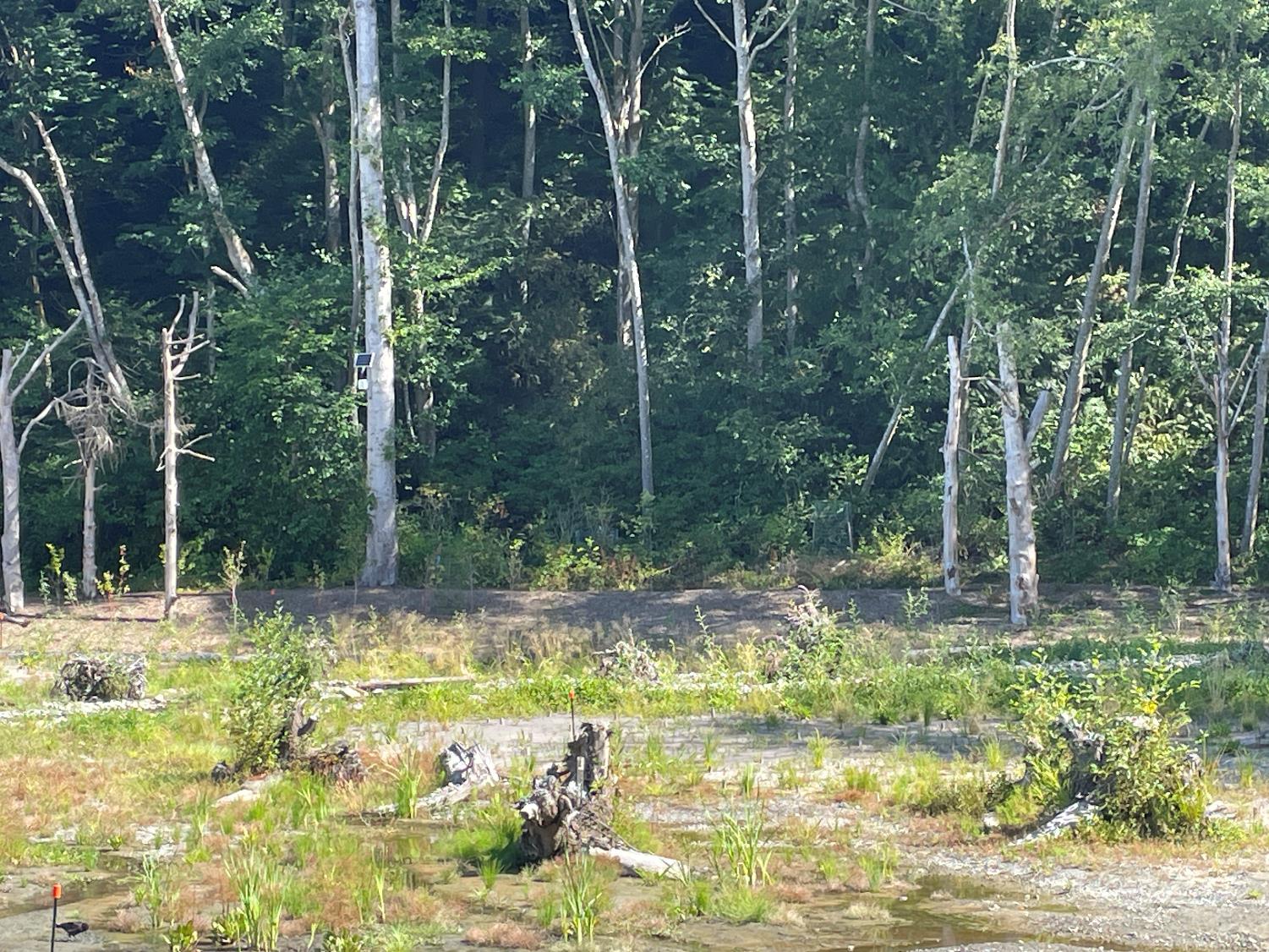 Rootwads placed in estuary to create habitat.

Estuarine emergent plants are helping establish the marsh.
High tides and stream flows have begun to further shape the habitat.

The sole electric light.
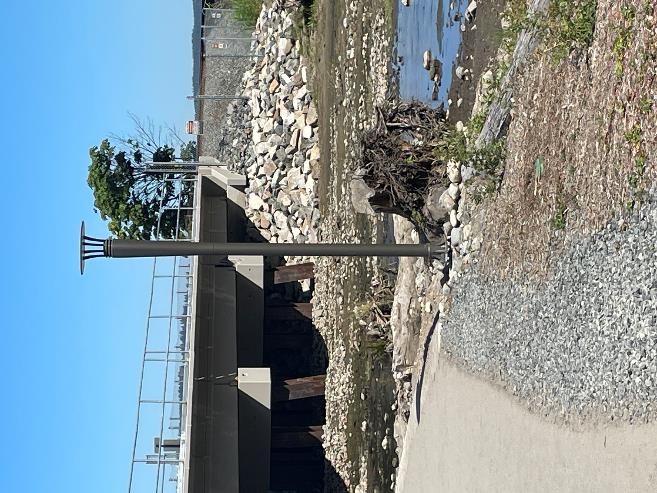 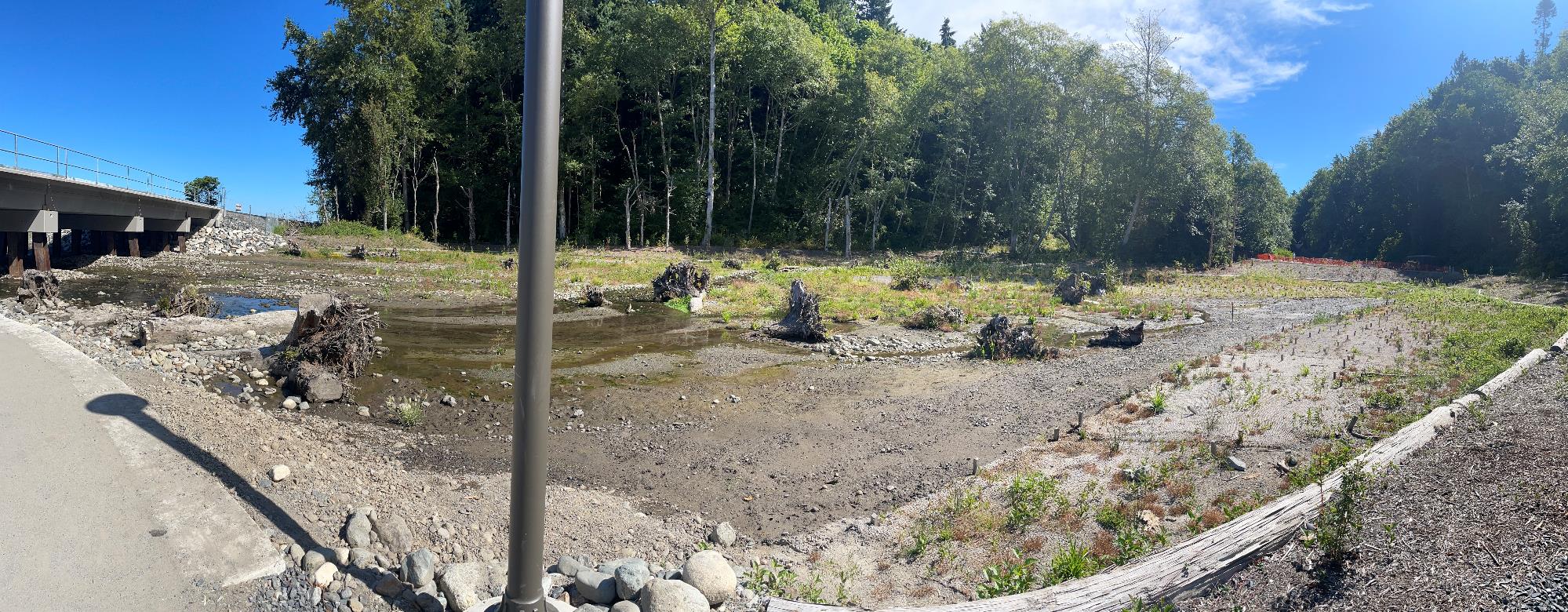 [Speaker Notes: PROPOSAL INDICATED THERE WOULD BE 53 STRUCTURES… some individual logs, anchored and unanchored, and logjams anchored and unanchored. Looks to be less? PLEASE CLARIFY and ADD PHOTOS IF WE ARE MISSING THESE ENHANCEMENTS IN THIS PPT.]
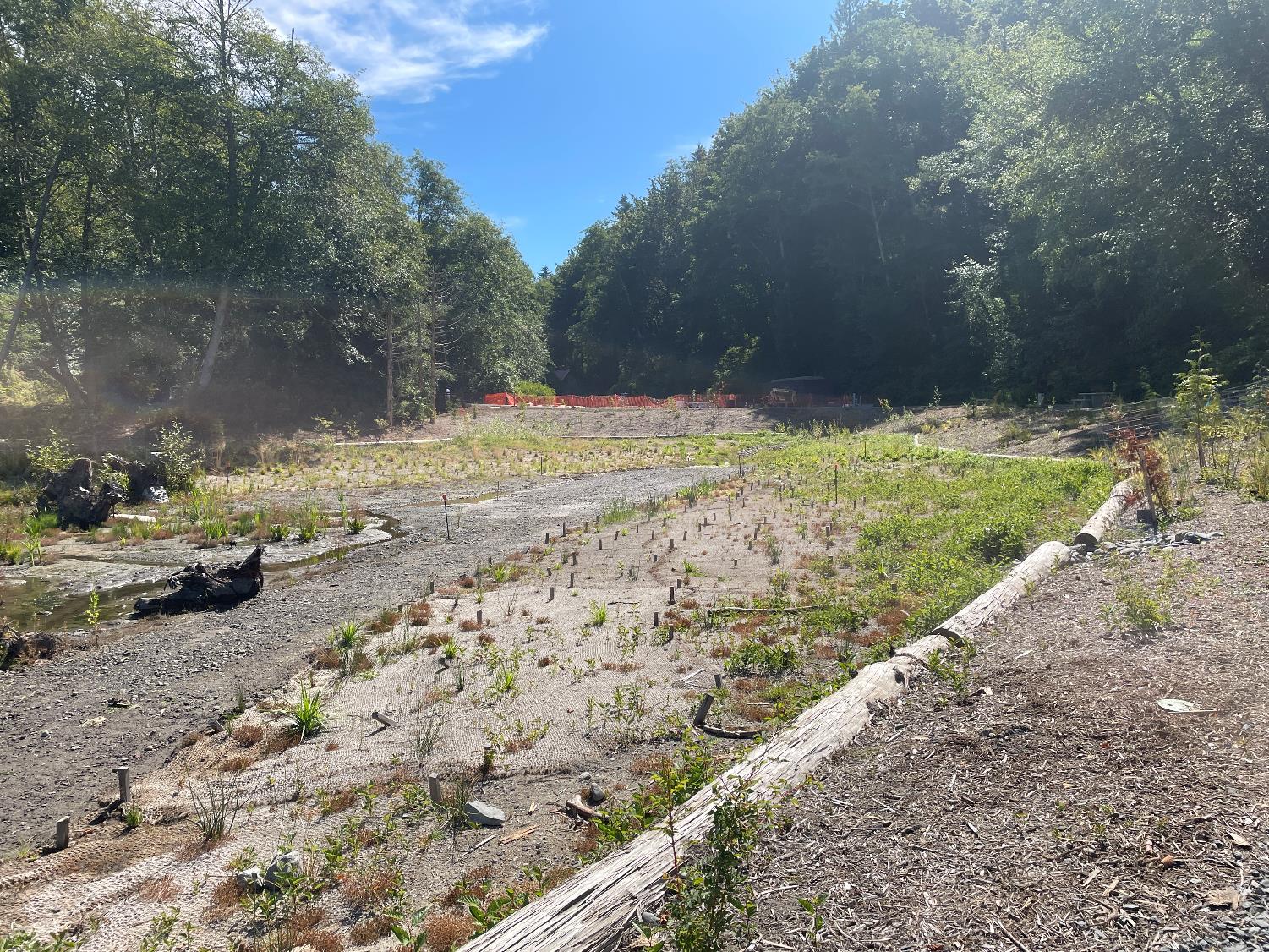 Looking east towards the lawn and picnic shelter, across the pocket estuary.
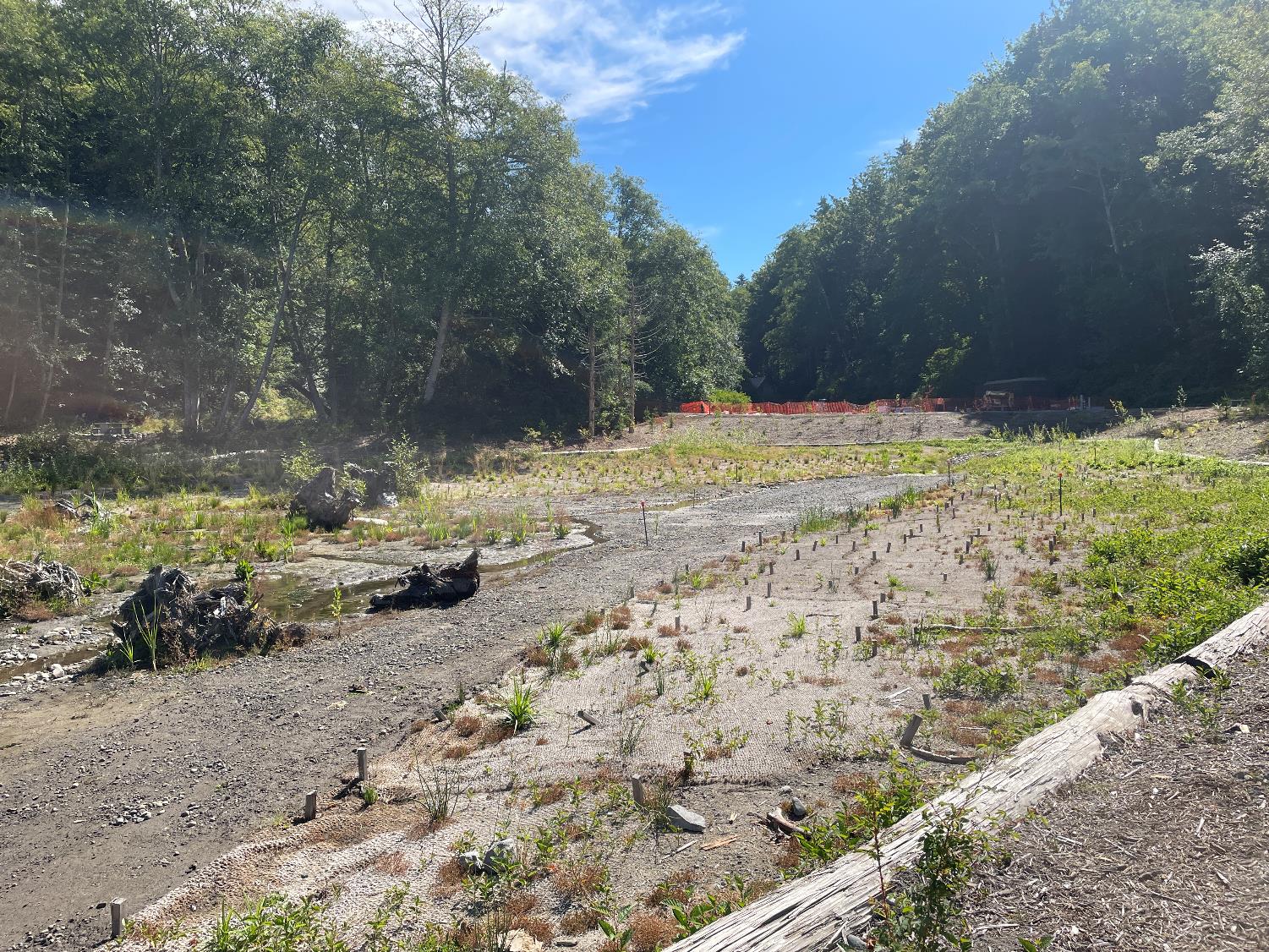 Looking east towards the lawn and picnic shelter, across the pocket estuary.
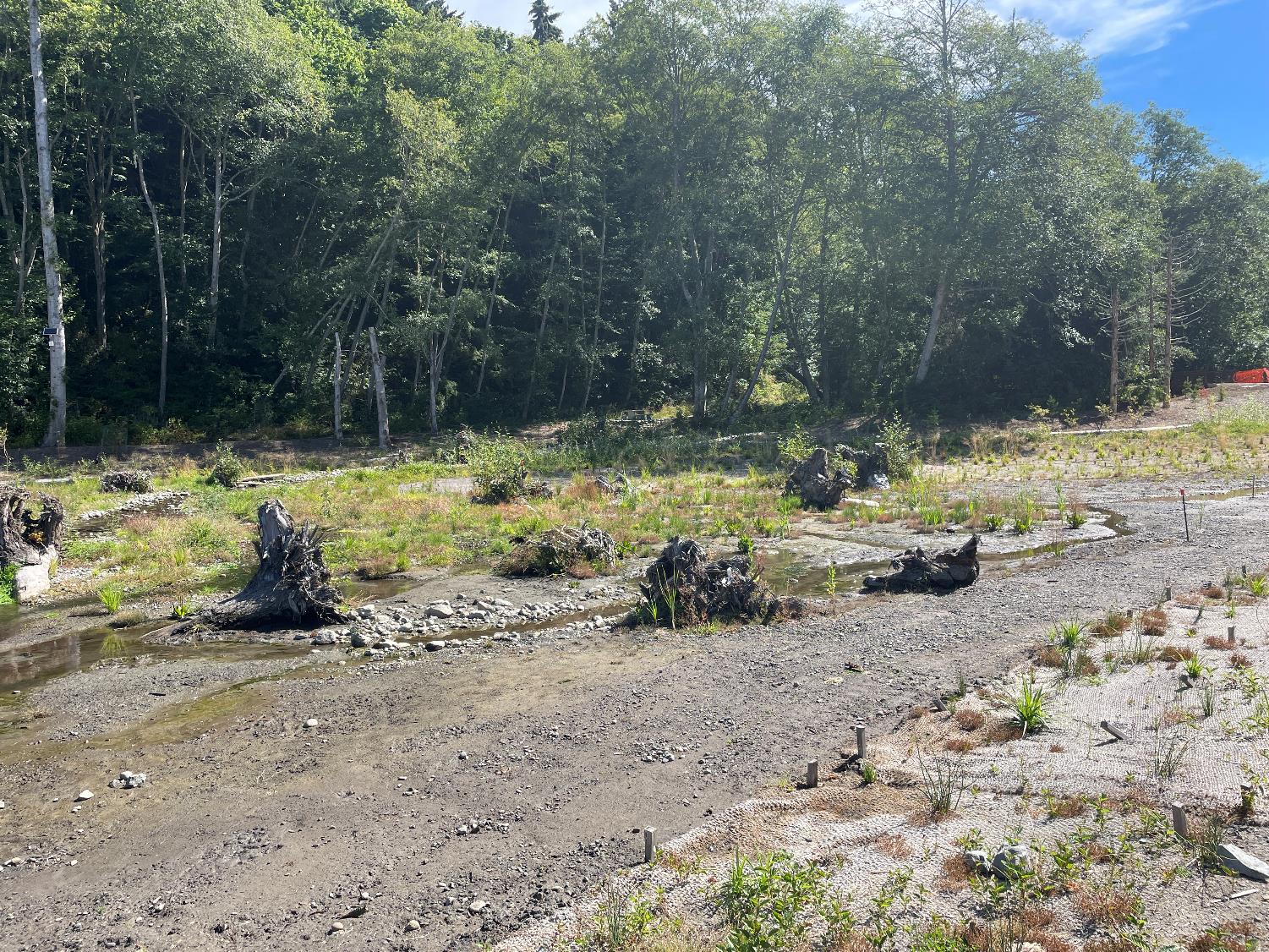 Looking north towards the creek mouth, across the pocket estuary.
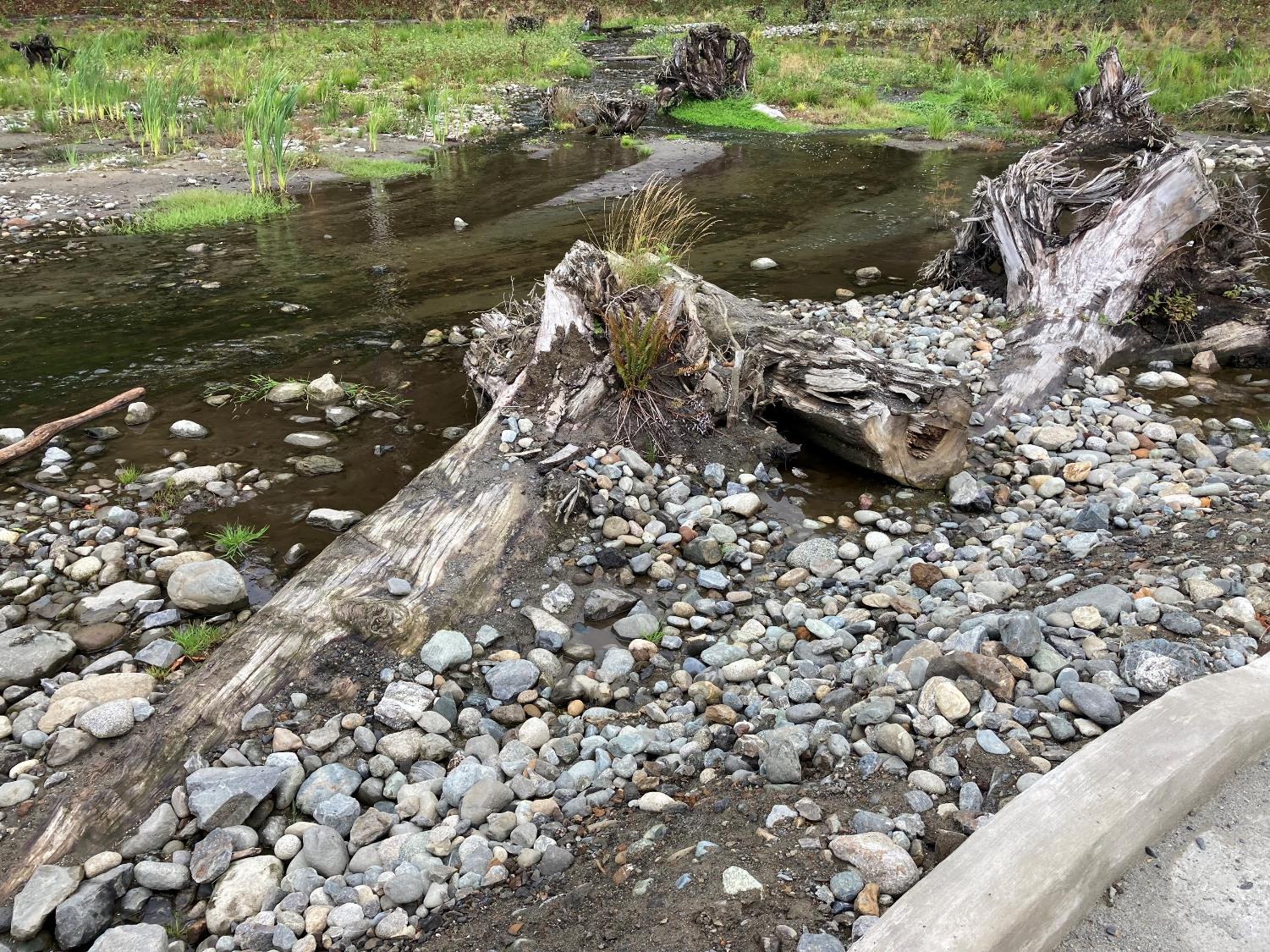 Large Woody Debris.
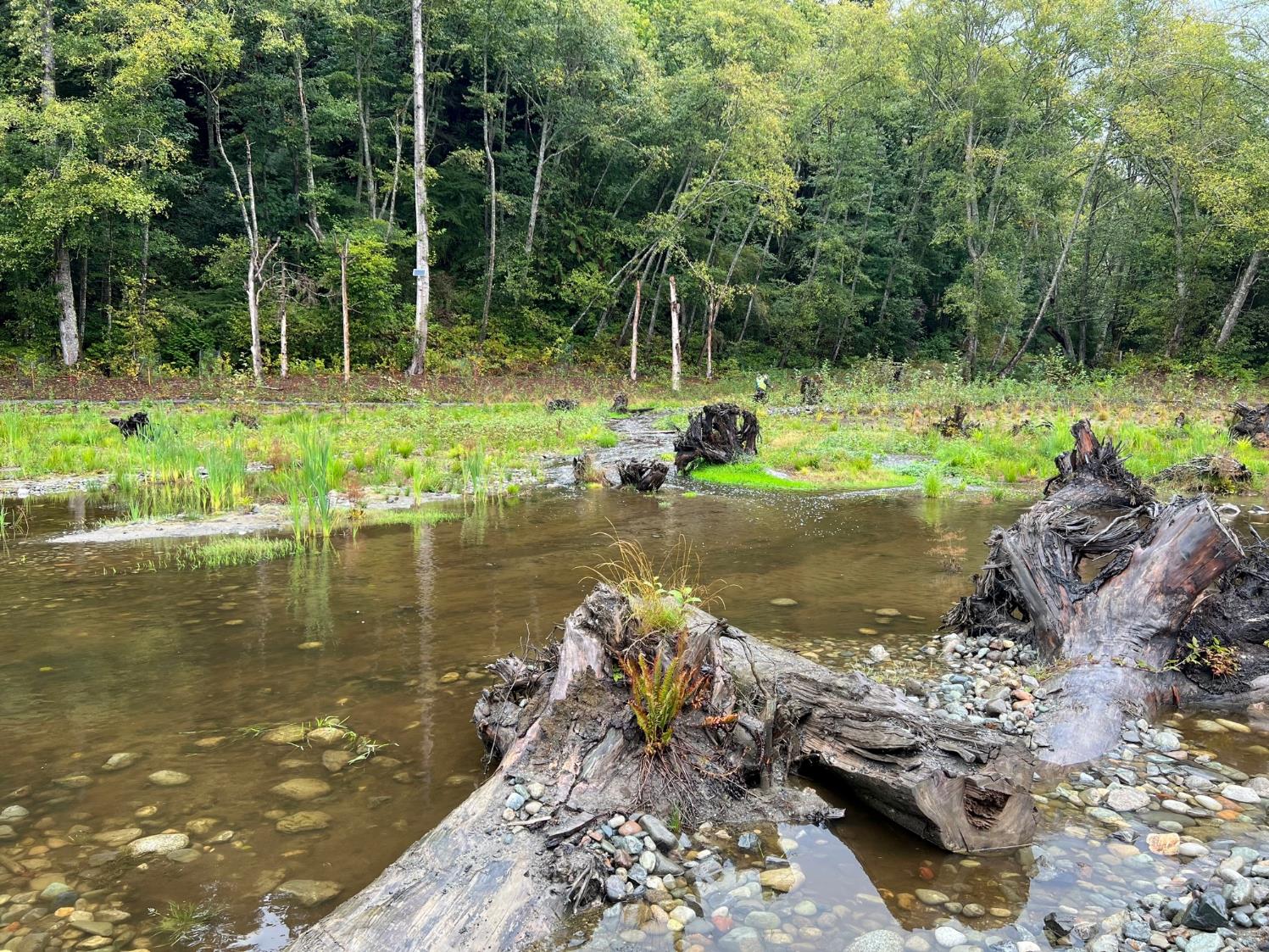 A similar image taken at near high-tide.
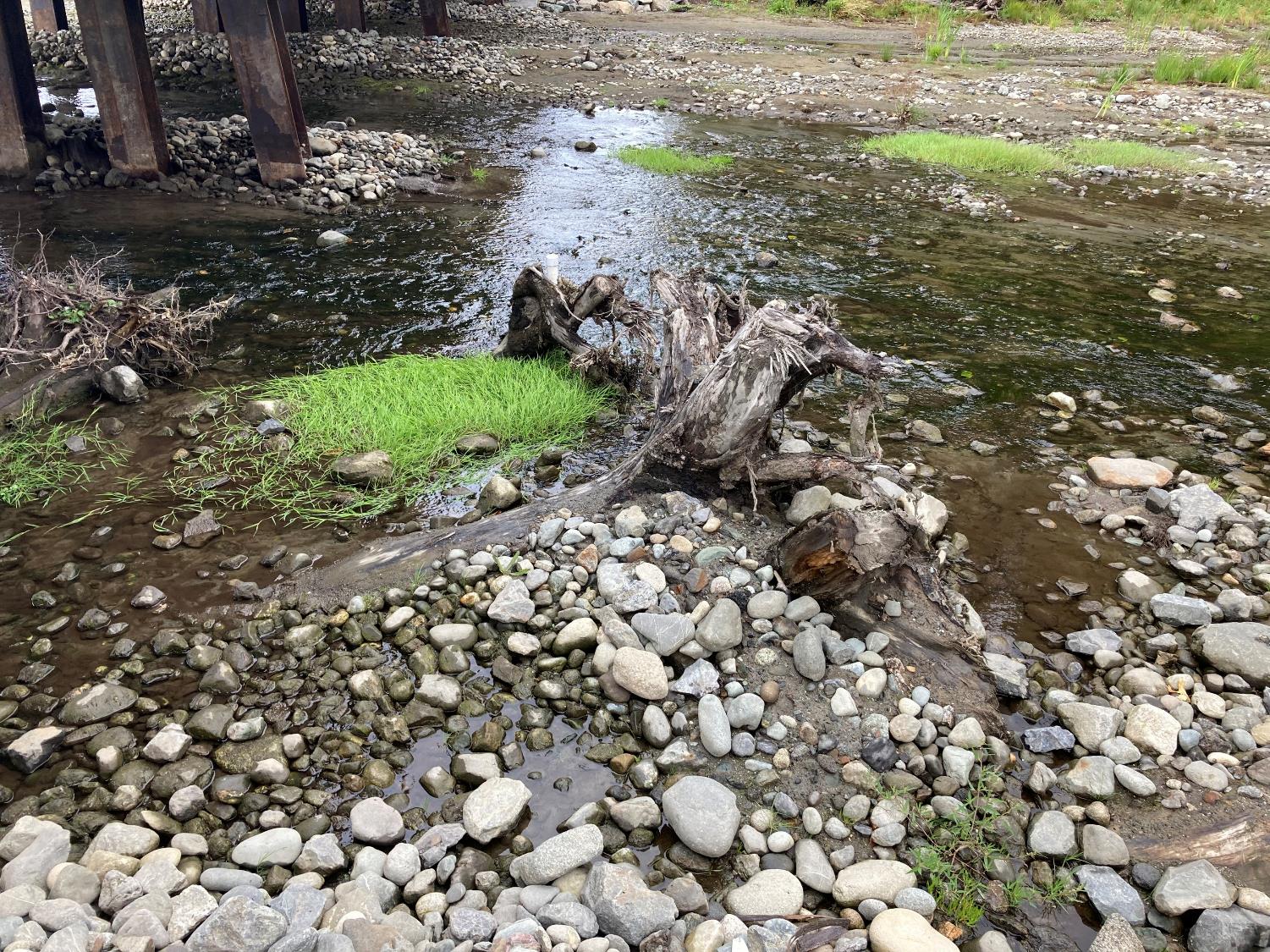 Large Woody Debris.
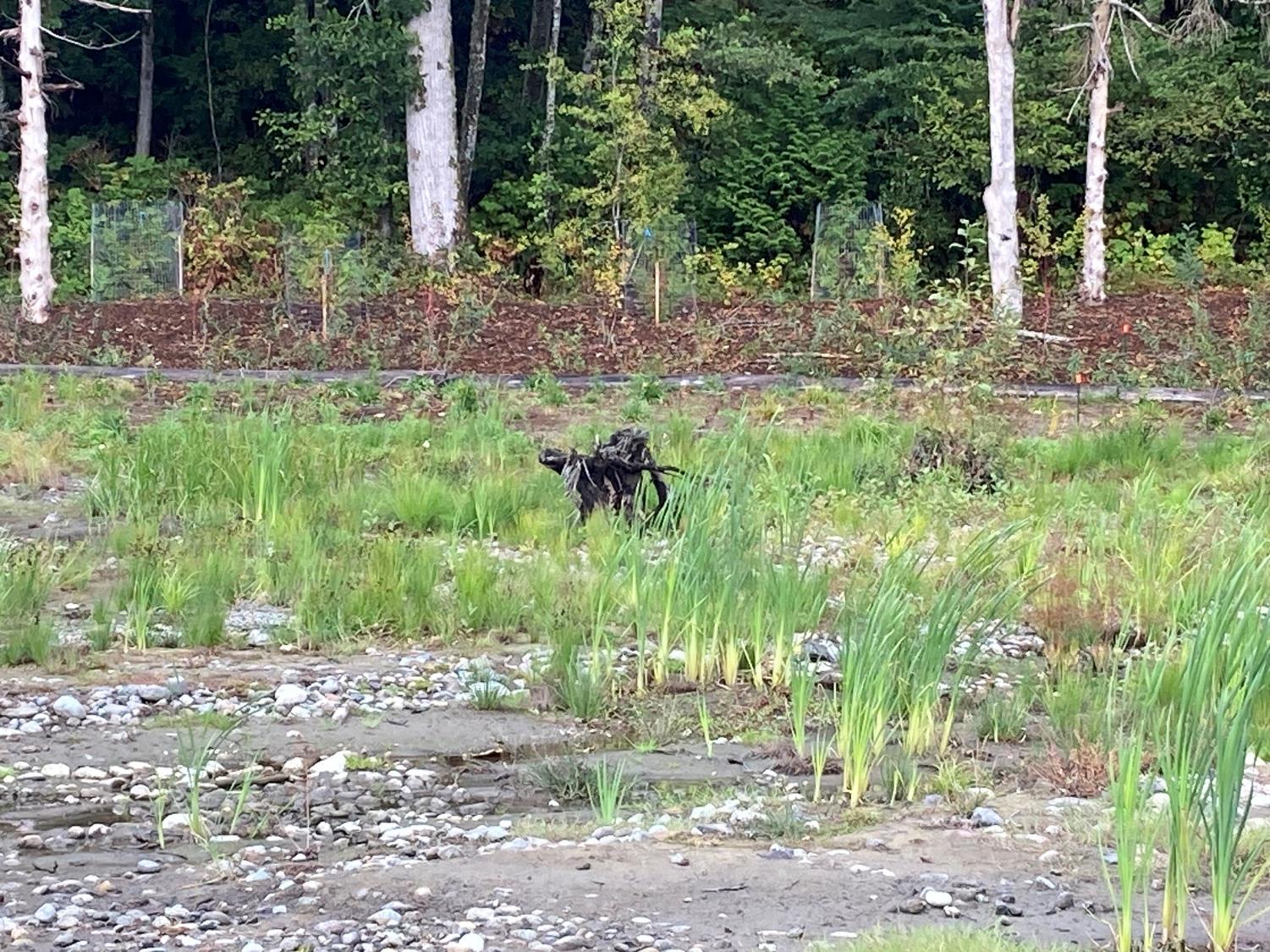 Large Woody Debris.
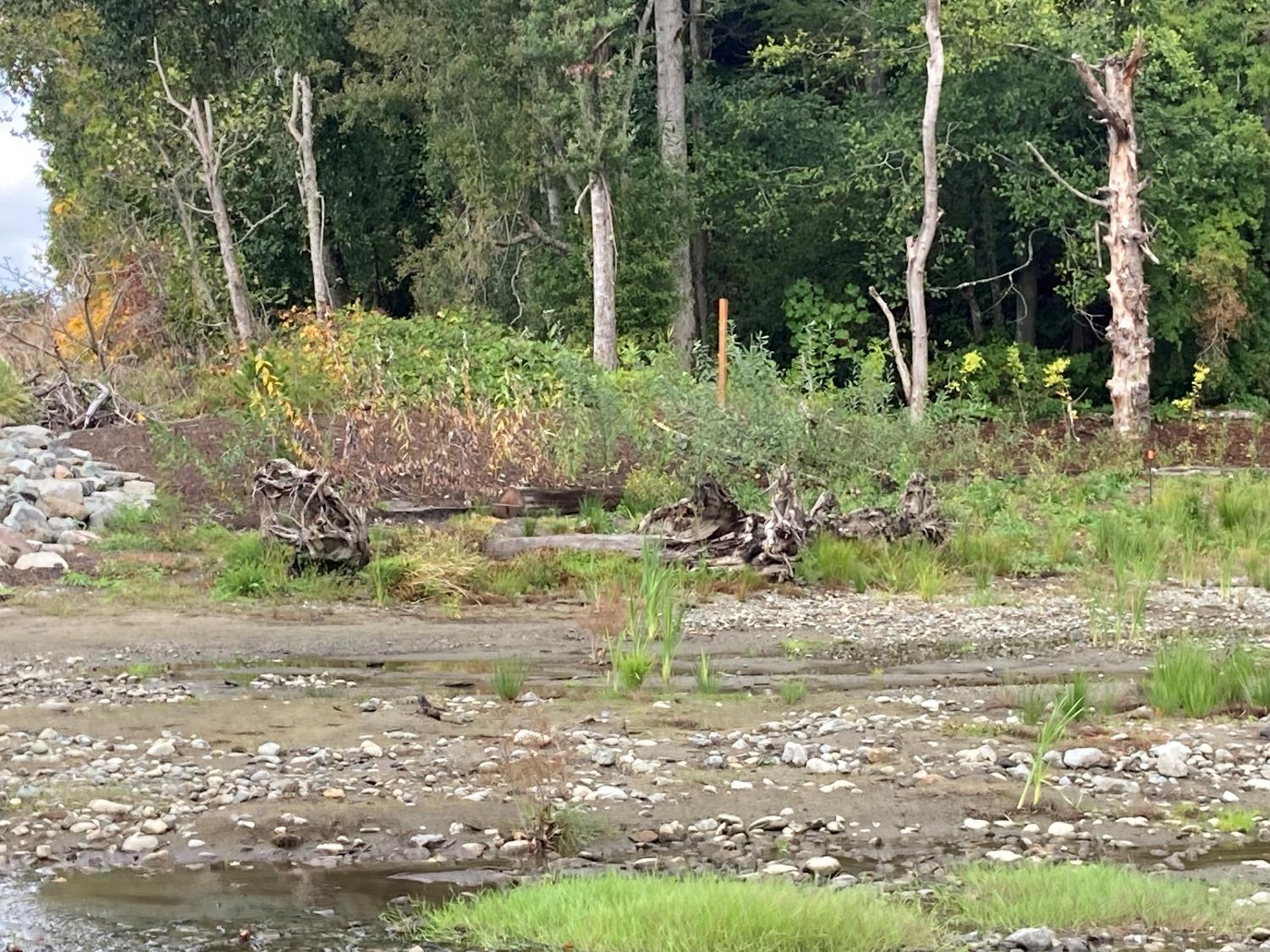 Large Woody Debris.
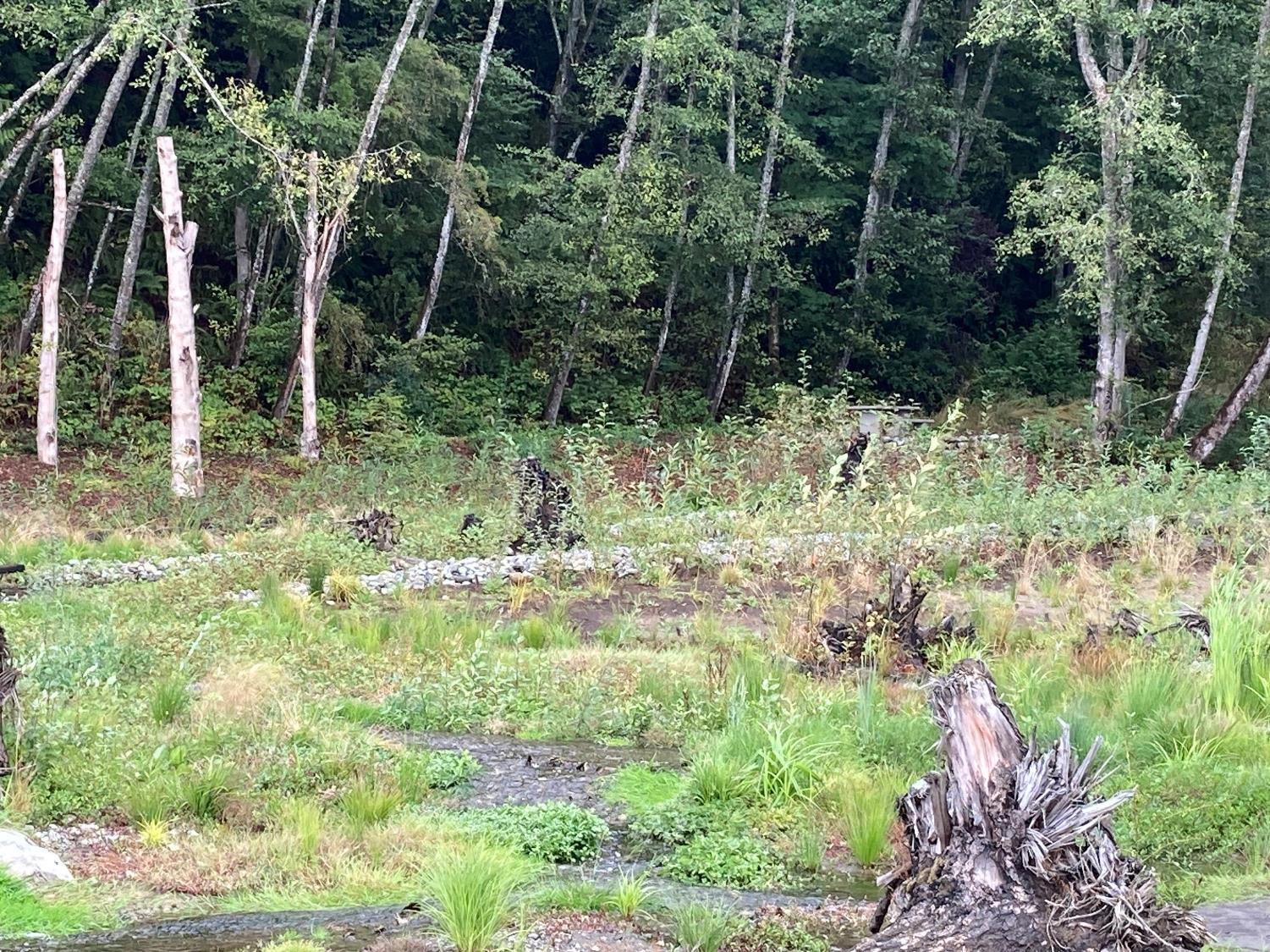 Large Woody Debris.
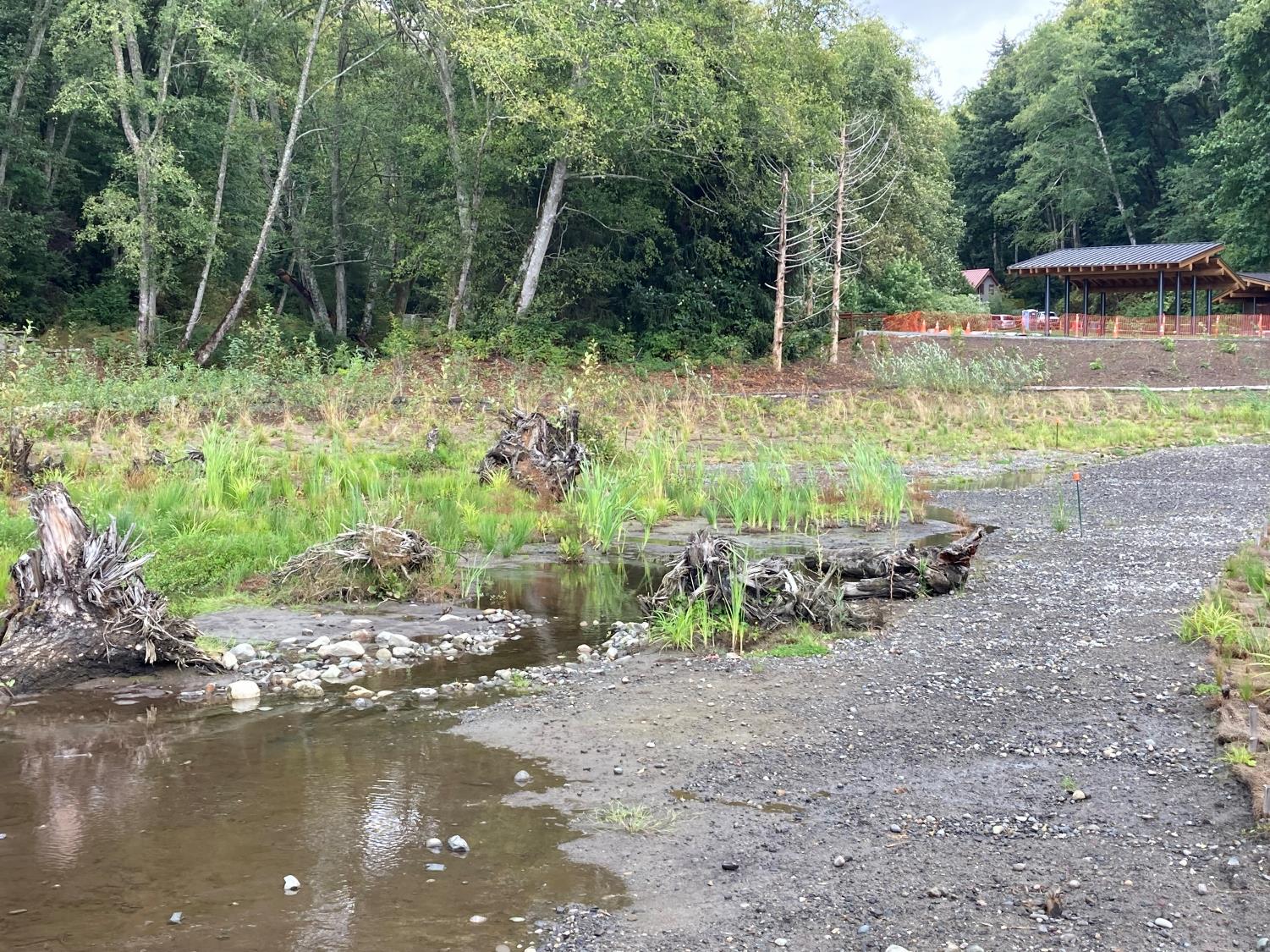 Large Woody Debris.
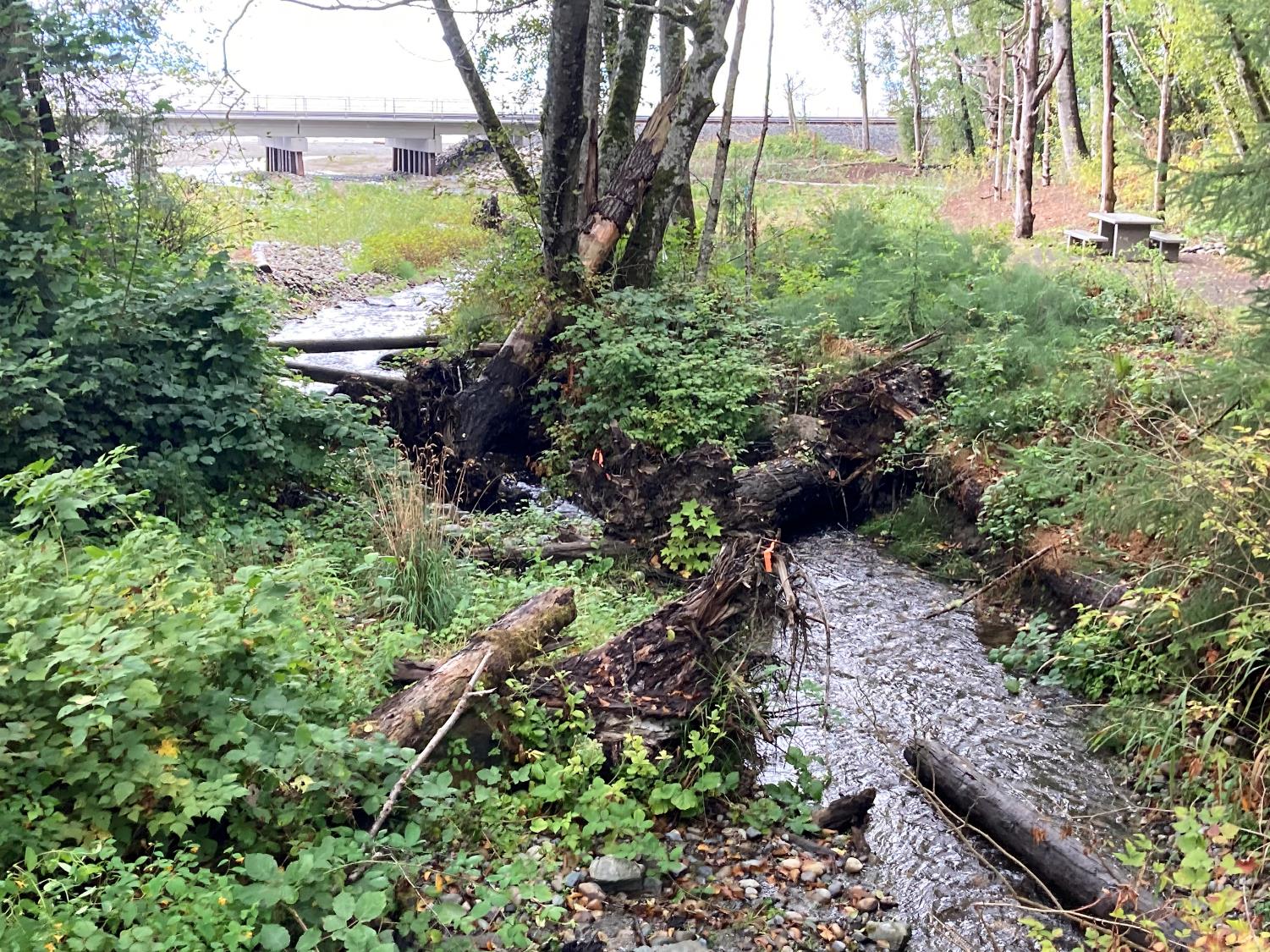 Large Woody Debris.
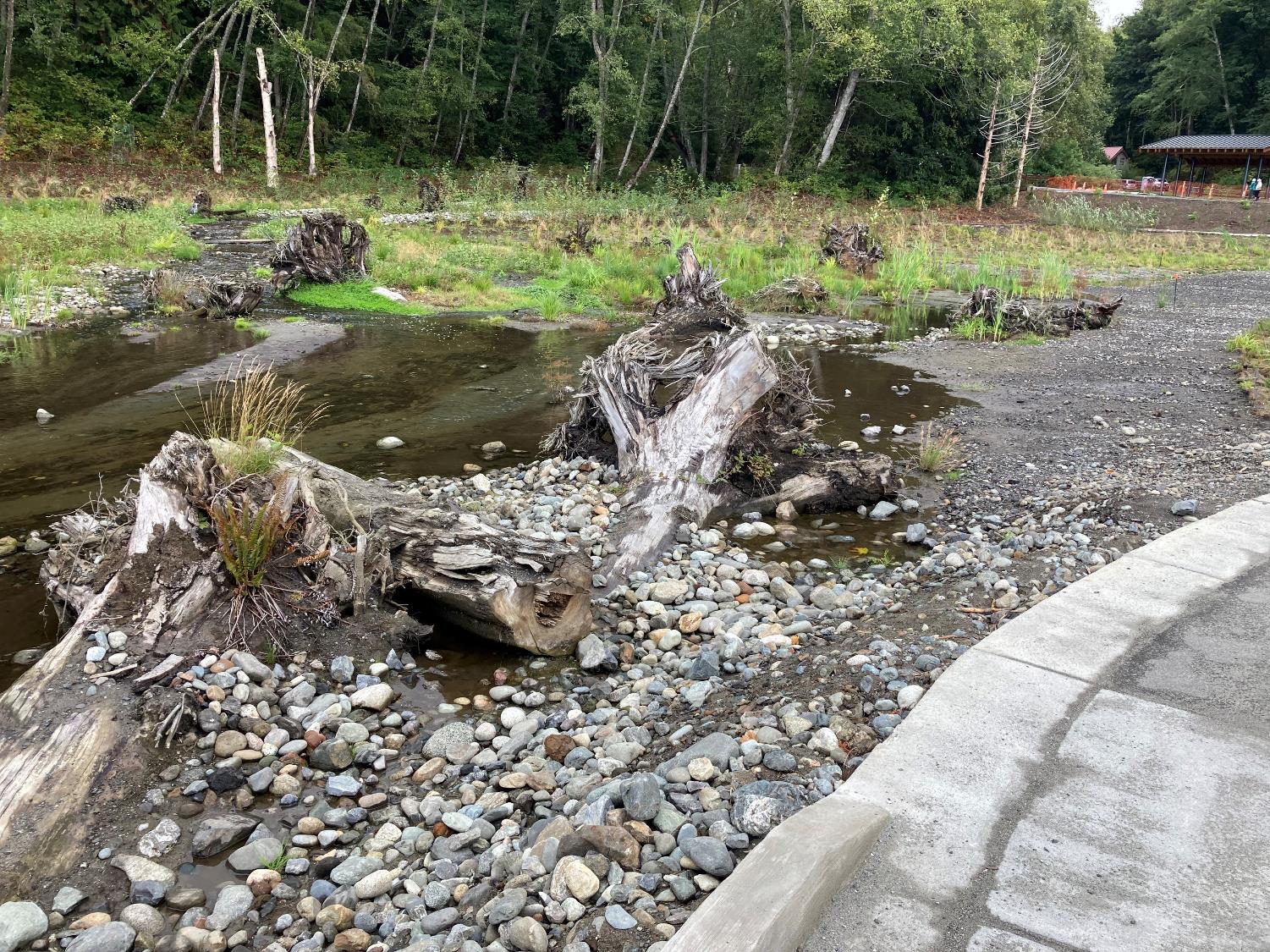 Large Woody Debris.
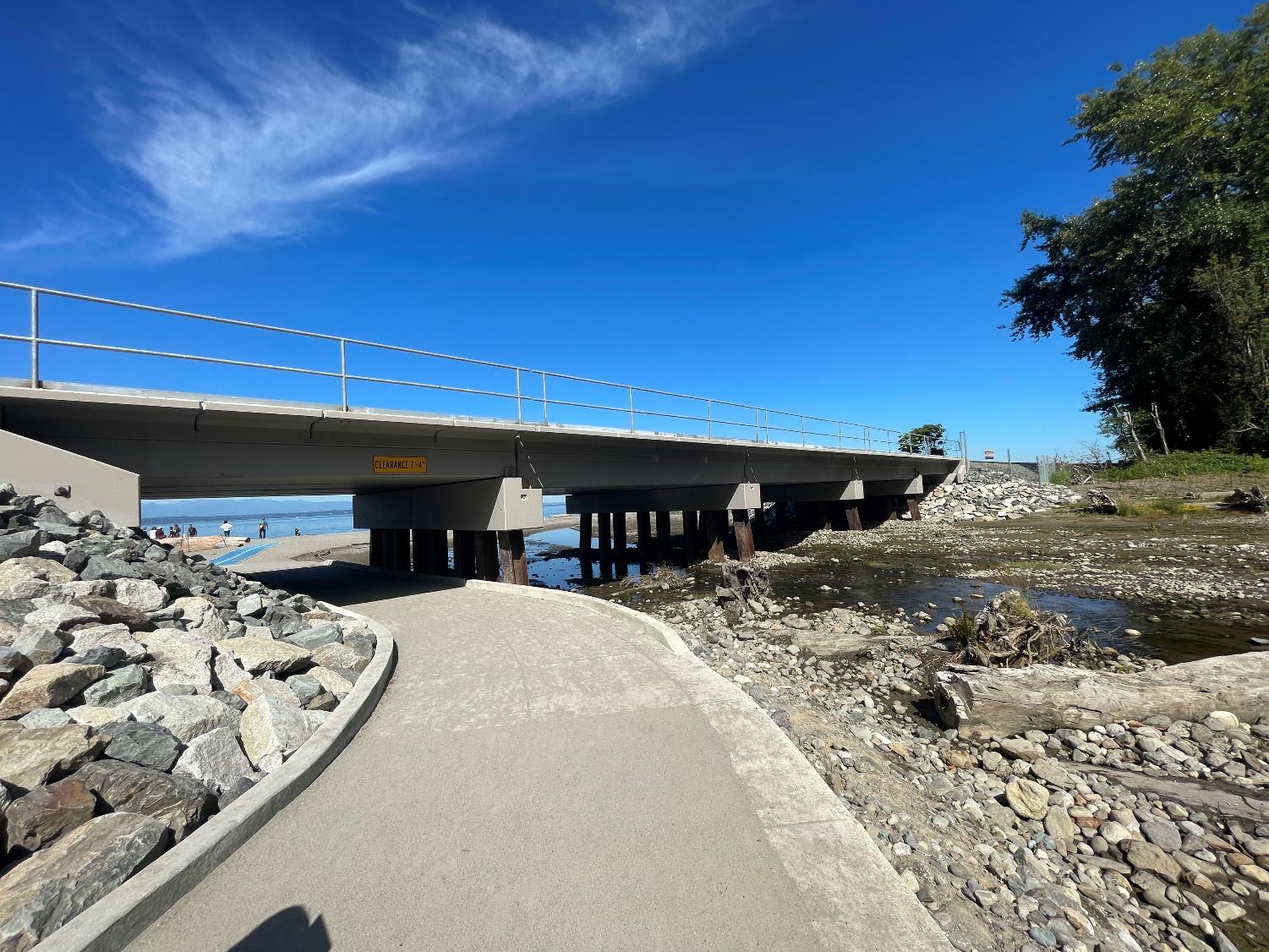 The BNSF Railroad Bridge – 5 span – was funded with a Federal Railroad Administration grant. RCO funding was not needed for this element.

SRFB and ESRP funding focused on the estuary fill removal, habitat enhancements, and riparian planting.

ALEA and WWRP funds focused on the park amenities including the pathways, benches, picnic shelter, and restroom infrastructure.
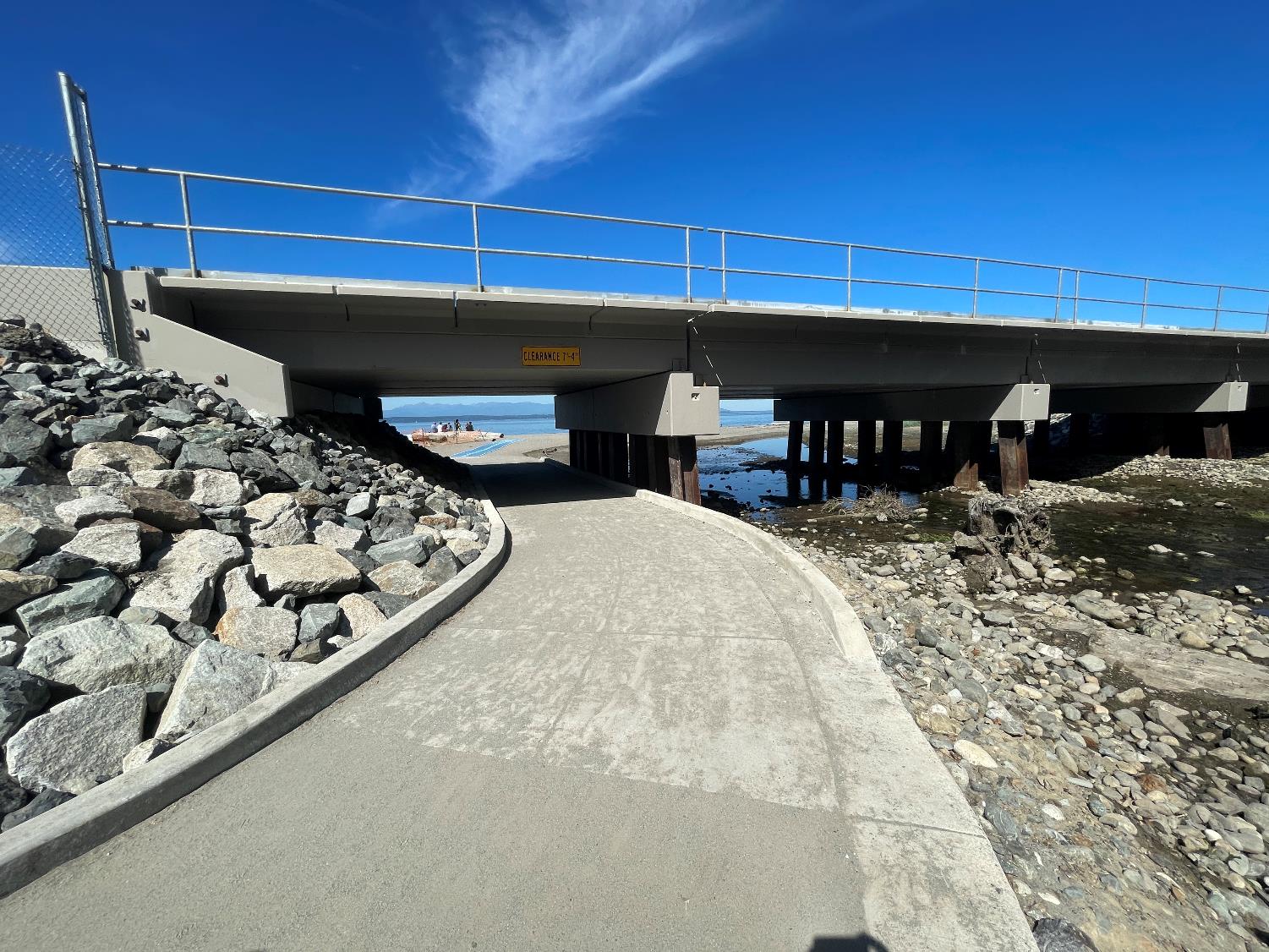 The trail needed to narrow a bit under the bridge to provide room for the bridge footings and rock revetment, but it is still wide enough for a wheelchair and pedestrian to pass.
[Speaker Notes: The revised width (7’) exceeds ADA minimum requirements for path width.]
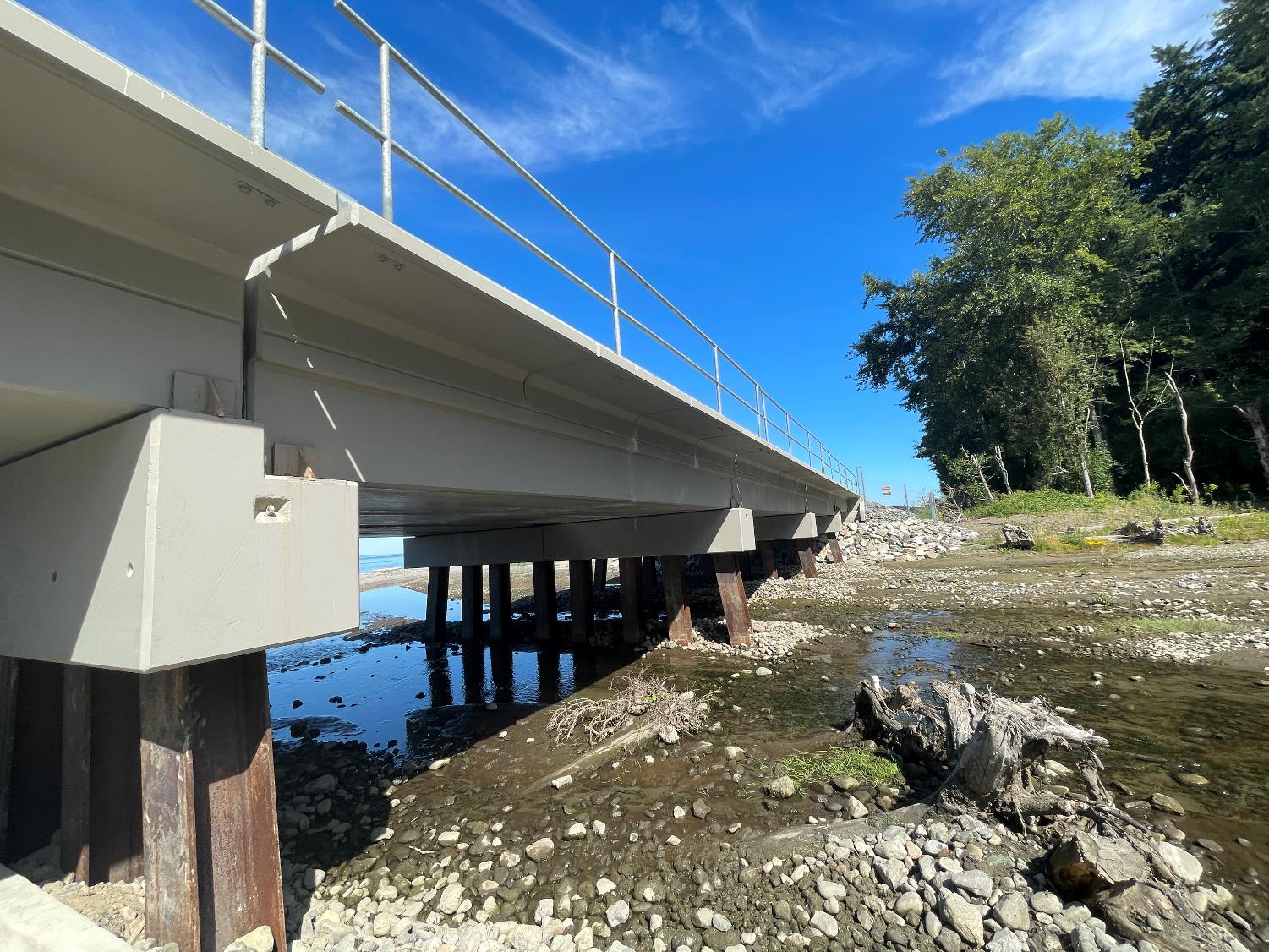 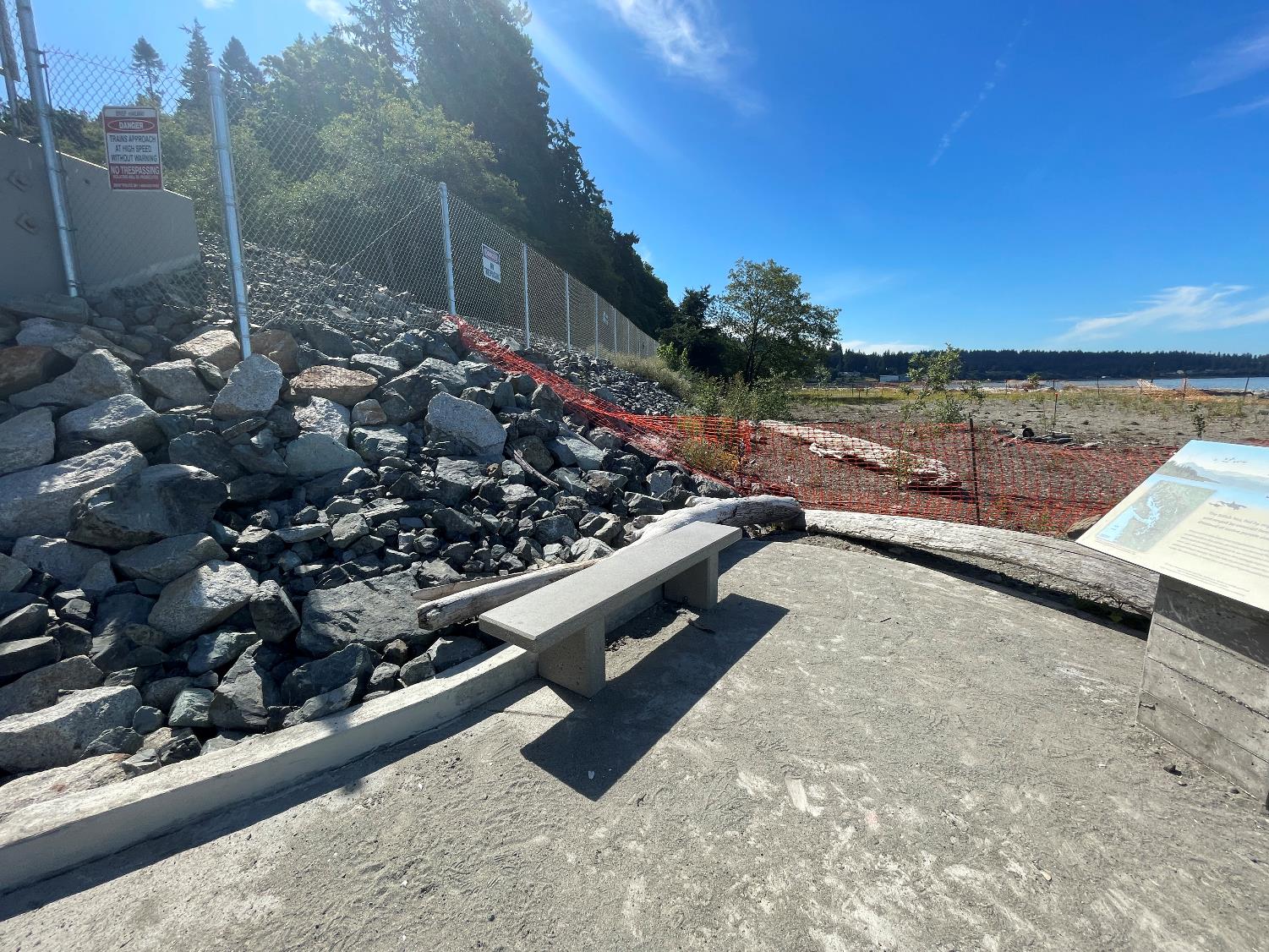 On the other side, a bench and environmental education sign for visitors.
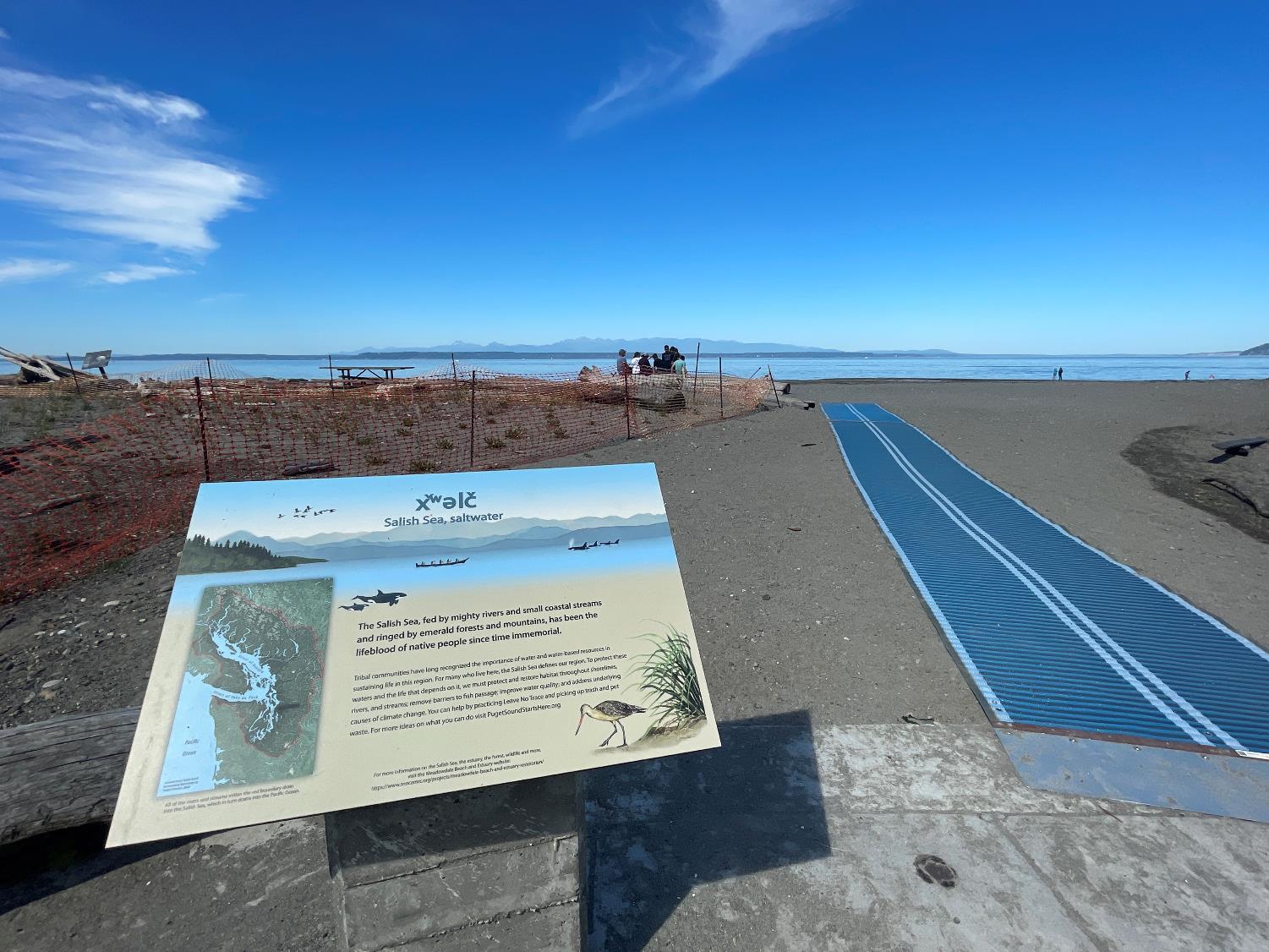 The ADA beach mat makes it easier for wheelchairs to gain access further onto the beach. 

The county pulls the mat out and stores it after September 30th per WDFW requirements.
[Speaker Notes: Elizabeth, I edited this note and want to clarify here that this access mat is not intended to be a water access mat. When the tide is very high, the mat may be covered with water but the mat is intended to give access further out to the beach and not the water.]
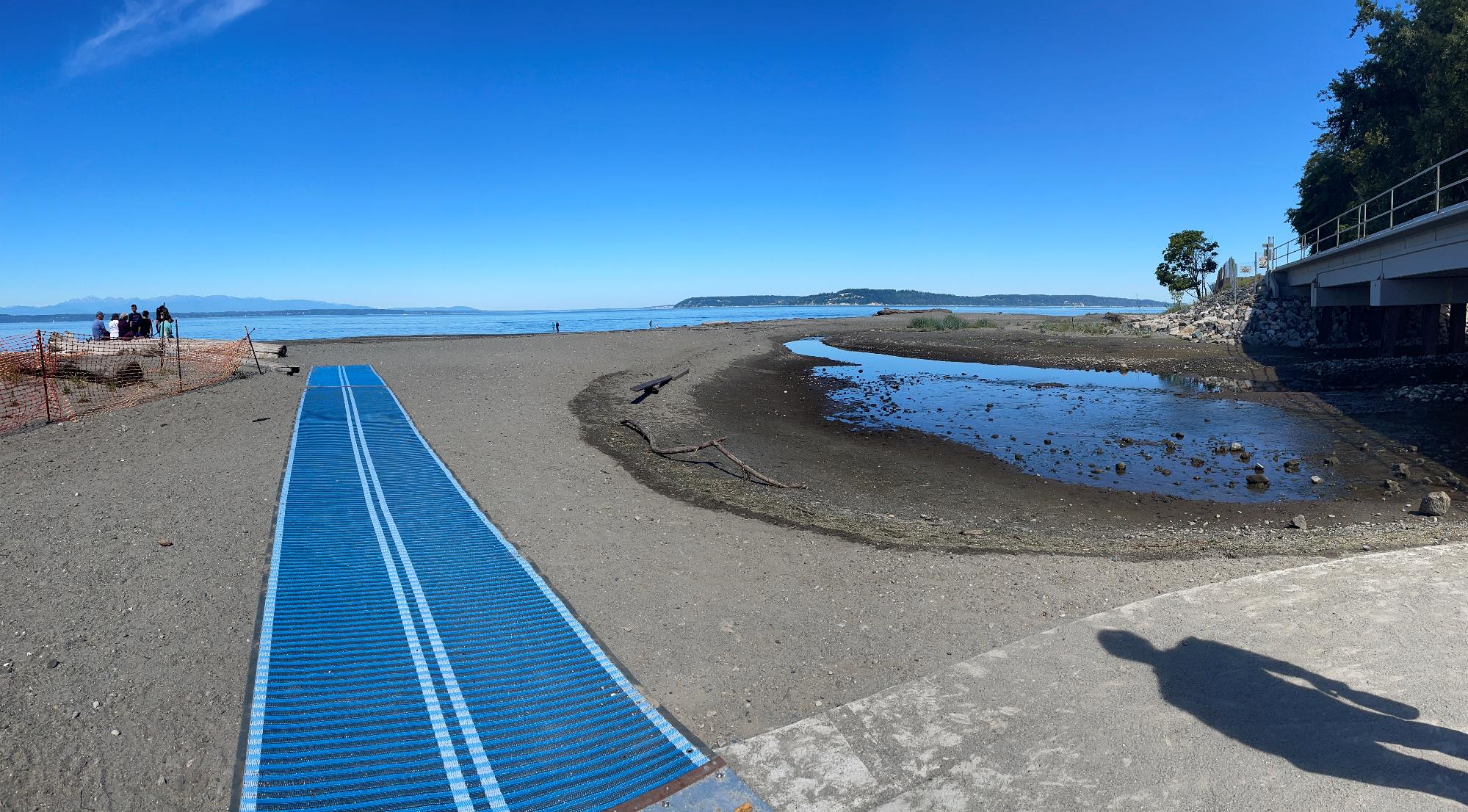 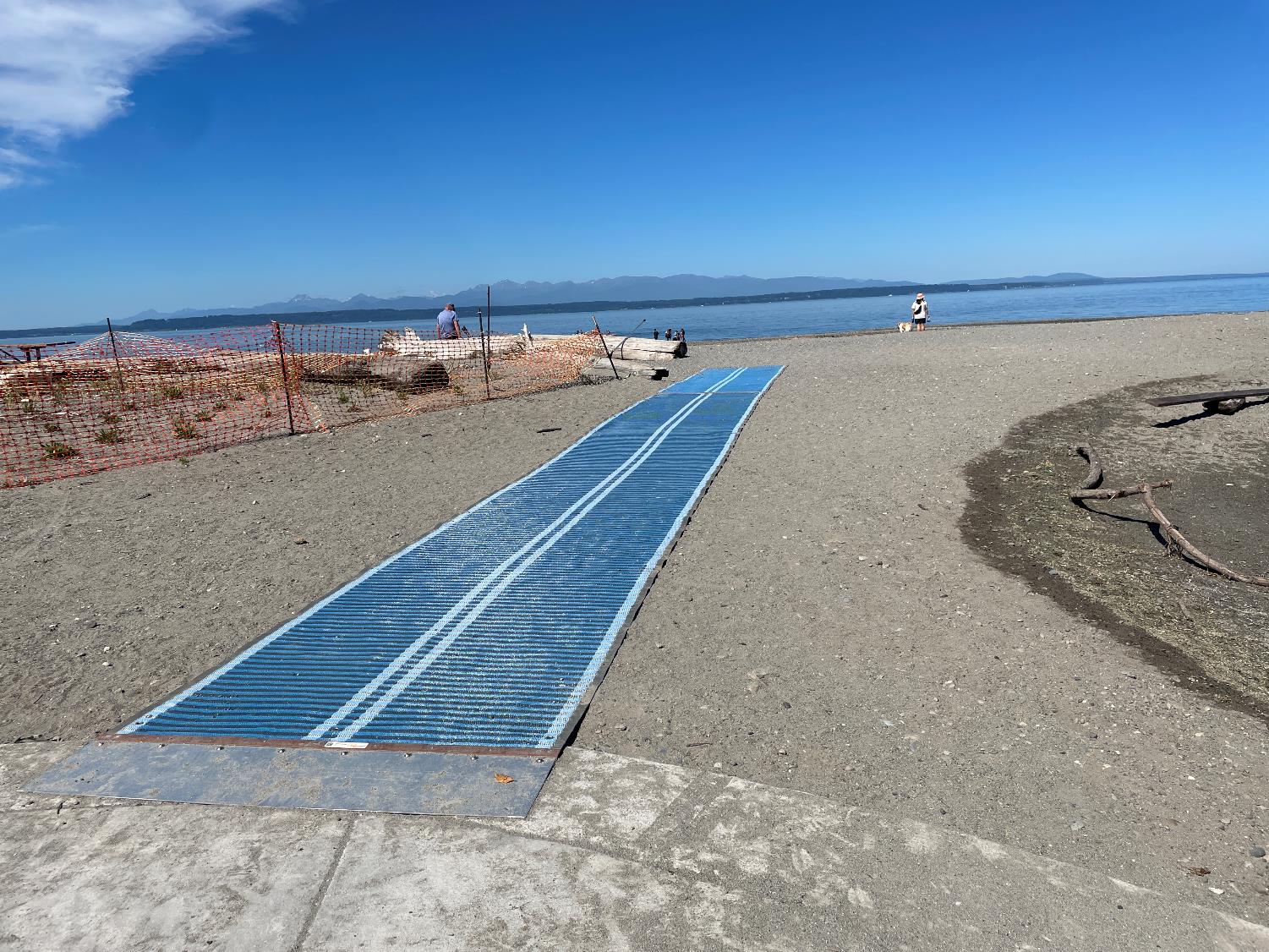 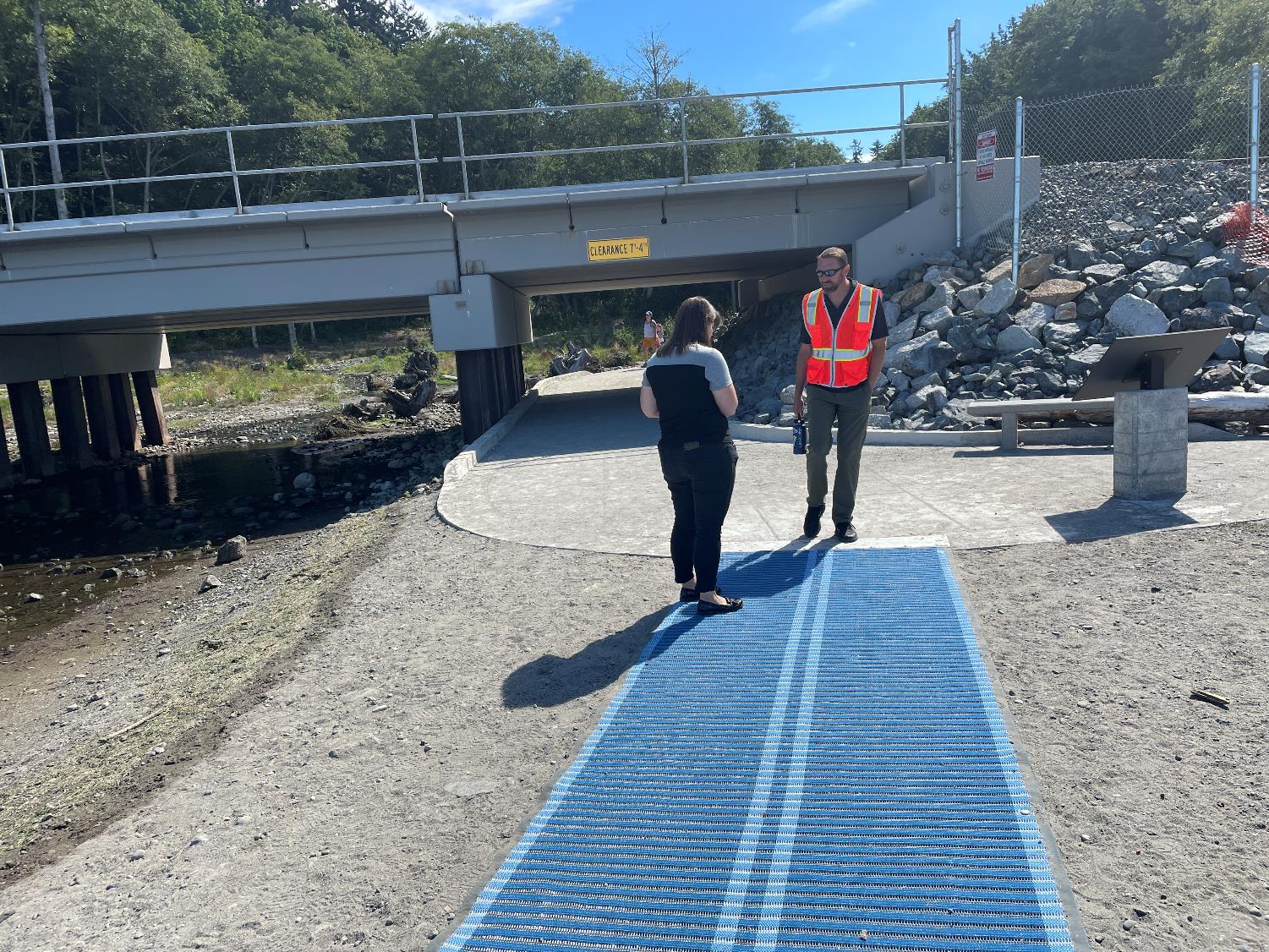 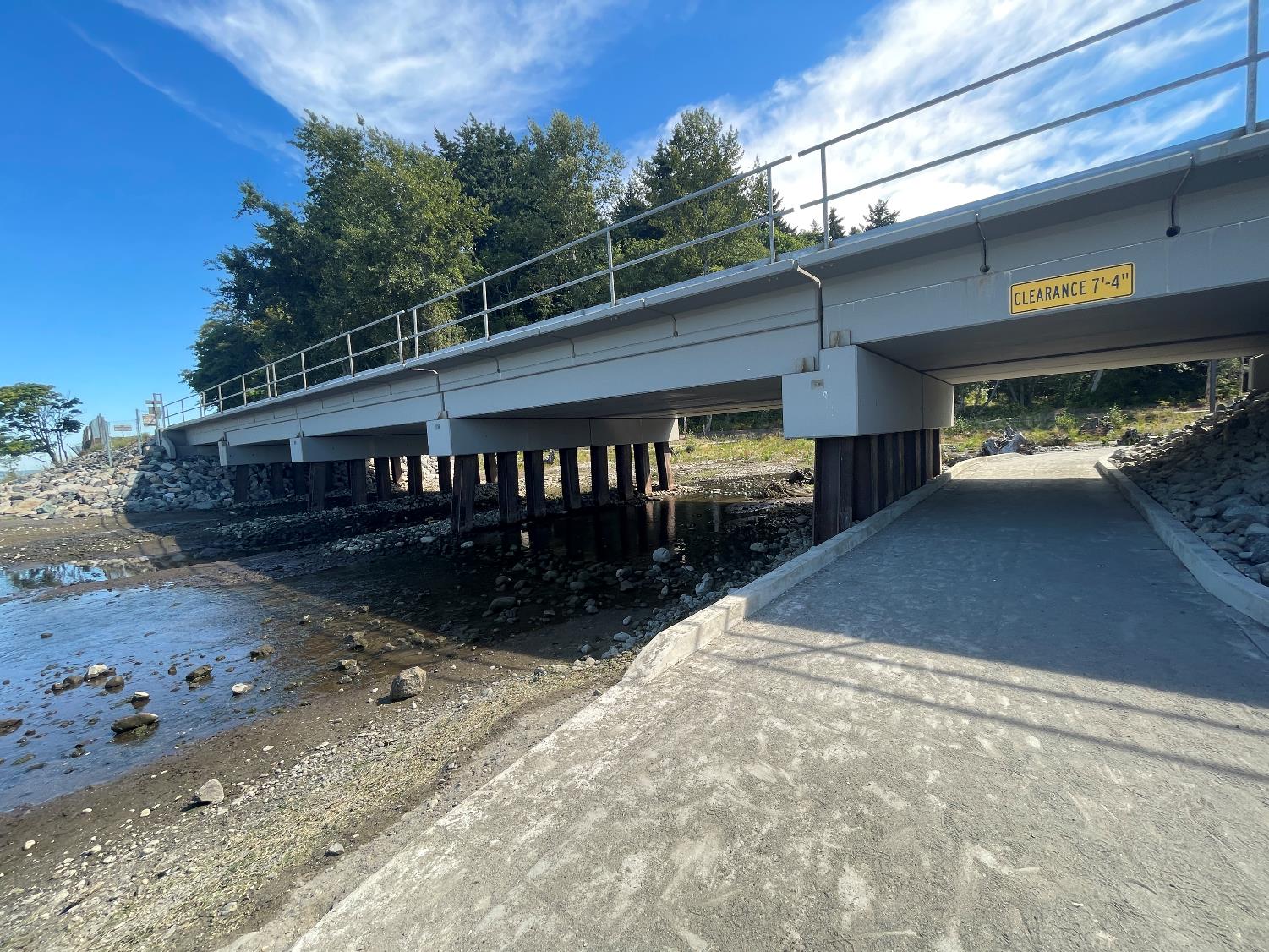 Looking northeast towards the pocket estuary under the bridge.
Recreational dams are forming at the estuary mouth. Snohomish County will need to consider ways to reduce impacts from such activities.  Perhaps additional signage – or volunteer crews to deconstruct. And flood flows will likely disperse most of these.

Monitoring will be needed to determine whether fish passage is impacted.
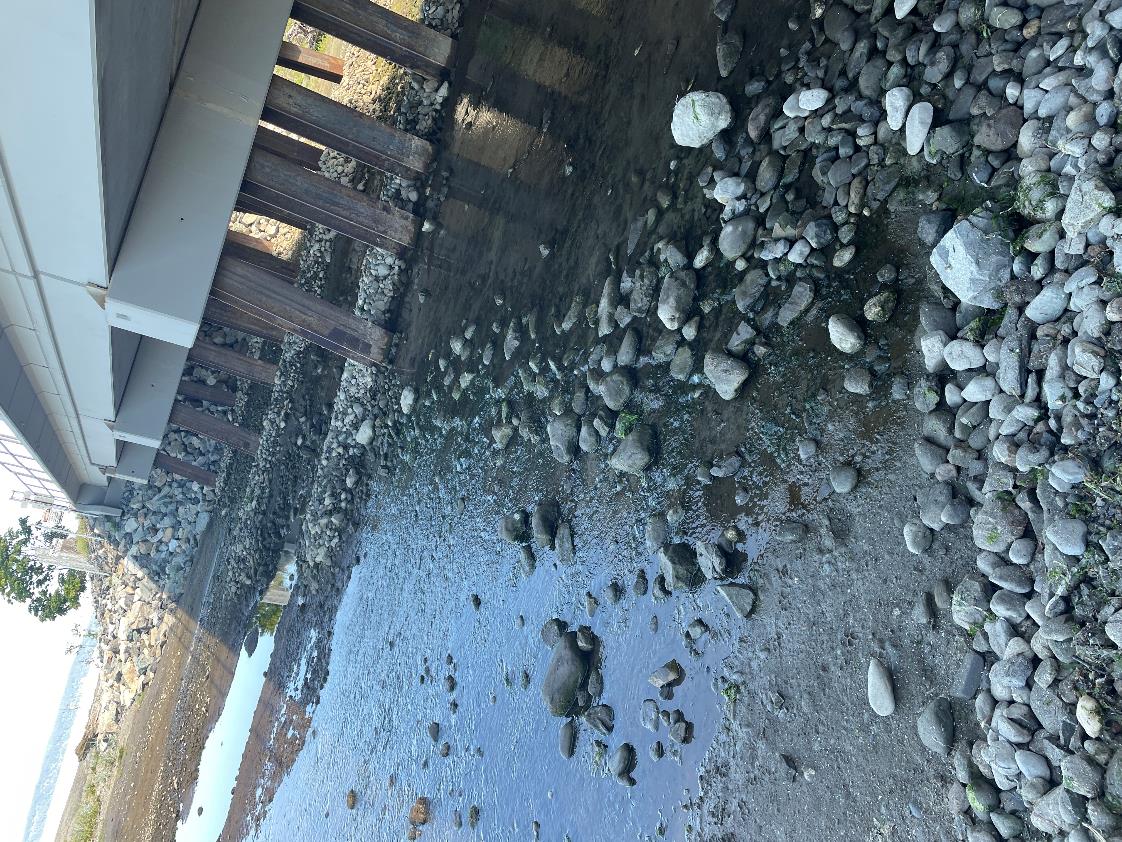 Looking south along the beach to see the riparian planting, protected by the fencing.
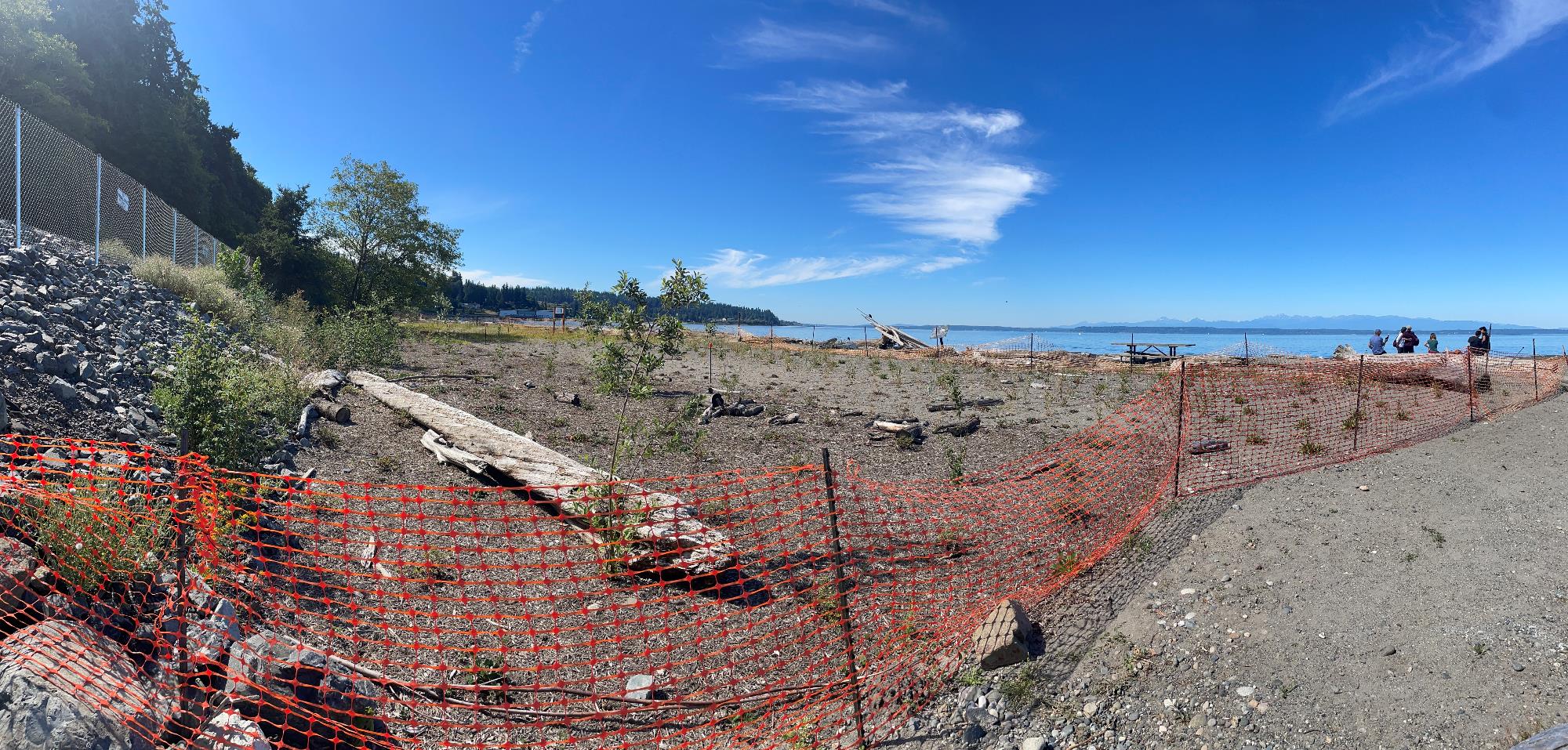 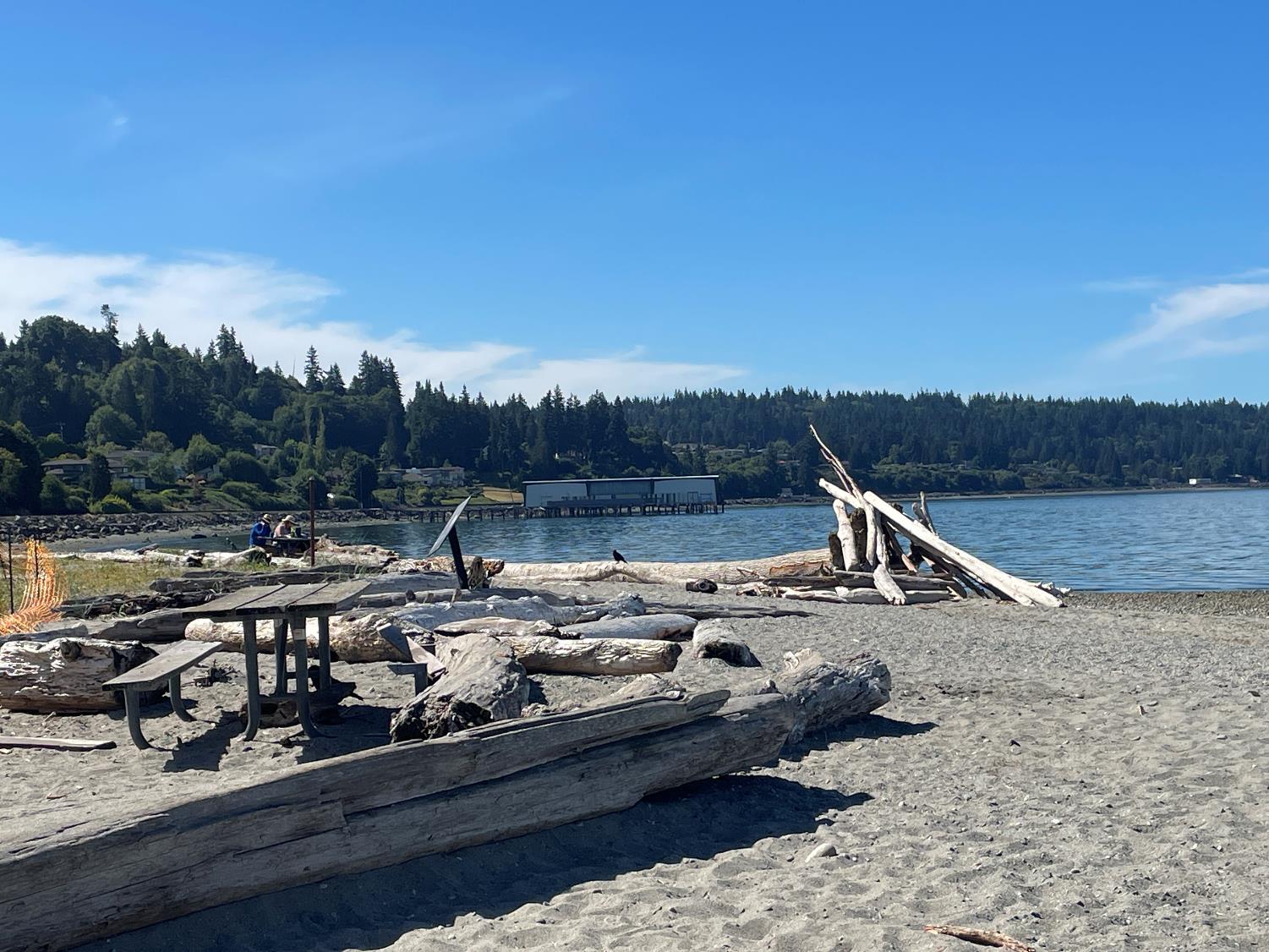 Picnic table (former park infrastructure) with a view. Driftwood fort construction underway.
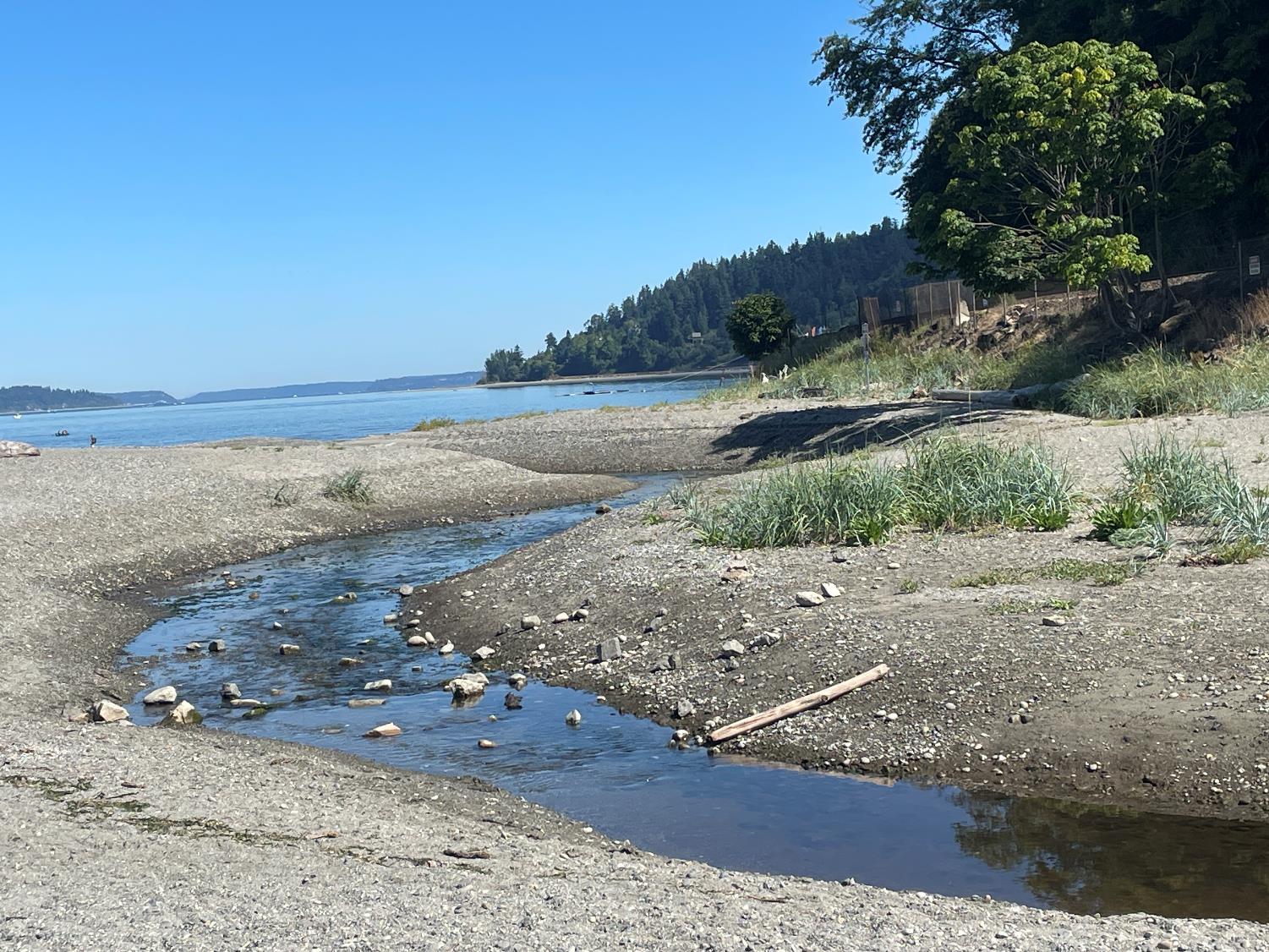 Lund’s Gulch Creek reach through the beach.

The berms were constructed to establish meanders that they hope the beach grass will colonize.
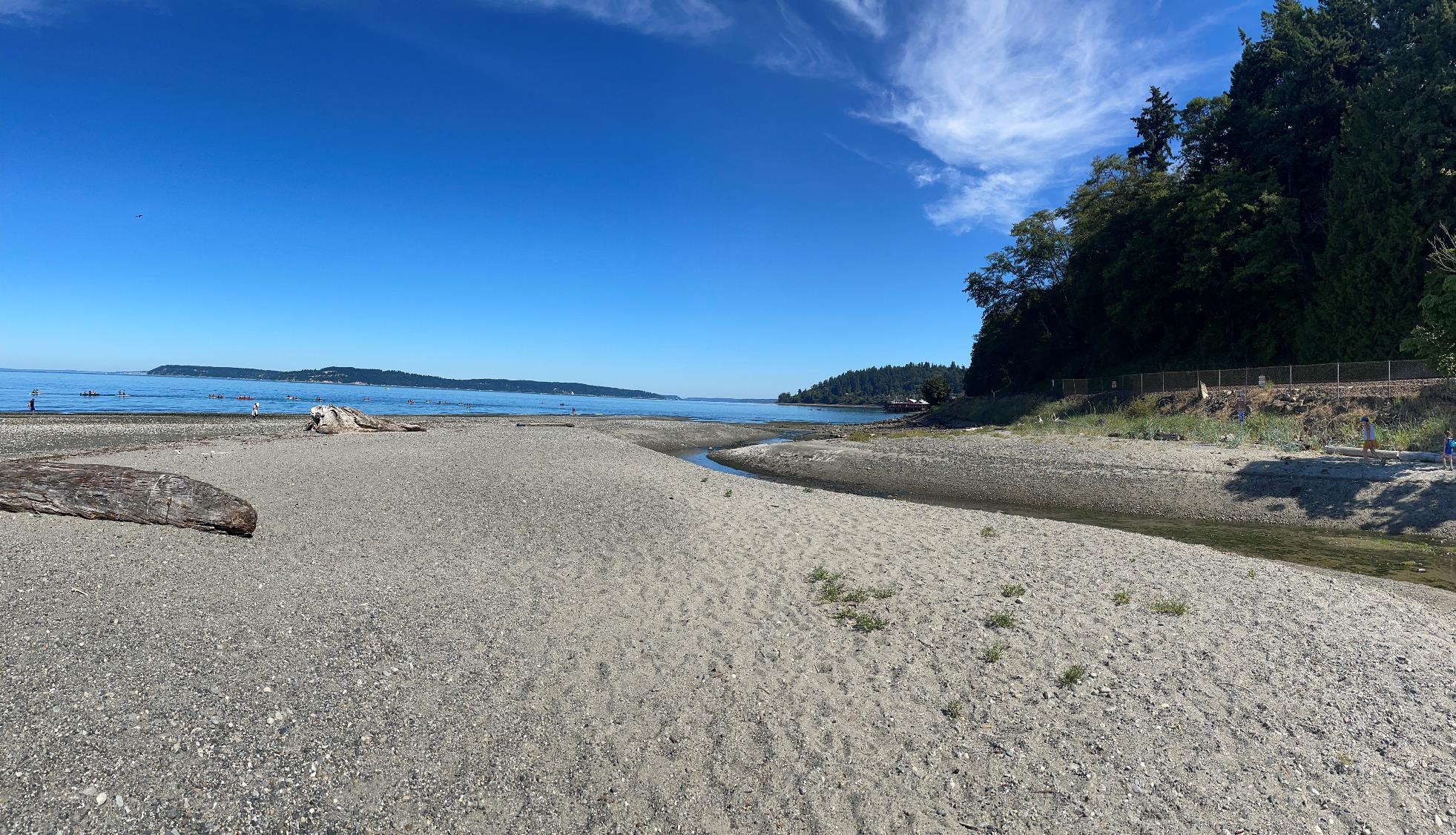 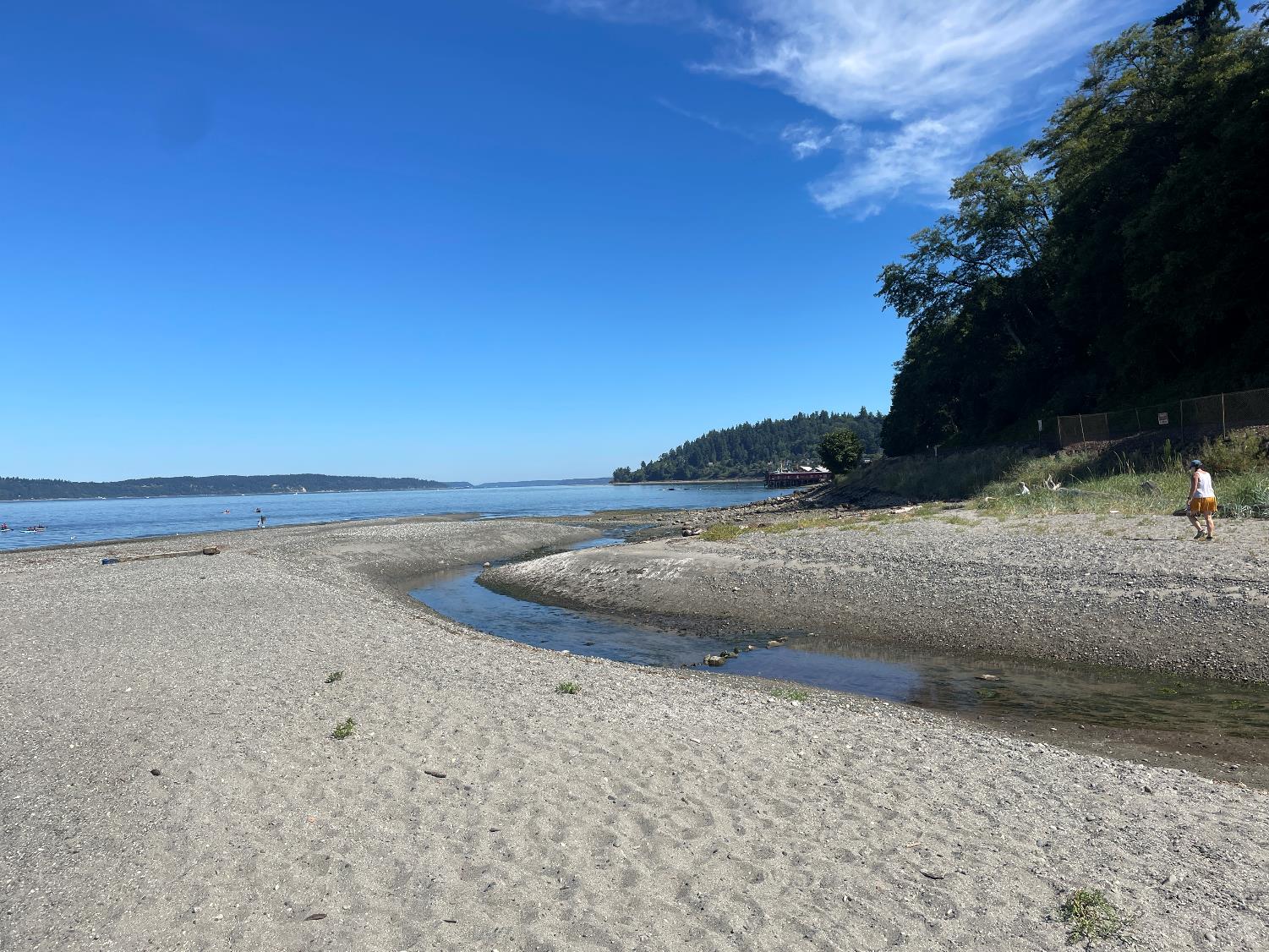 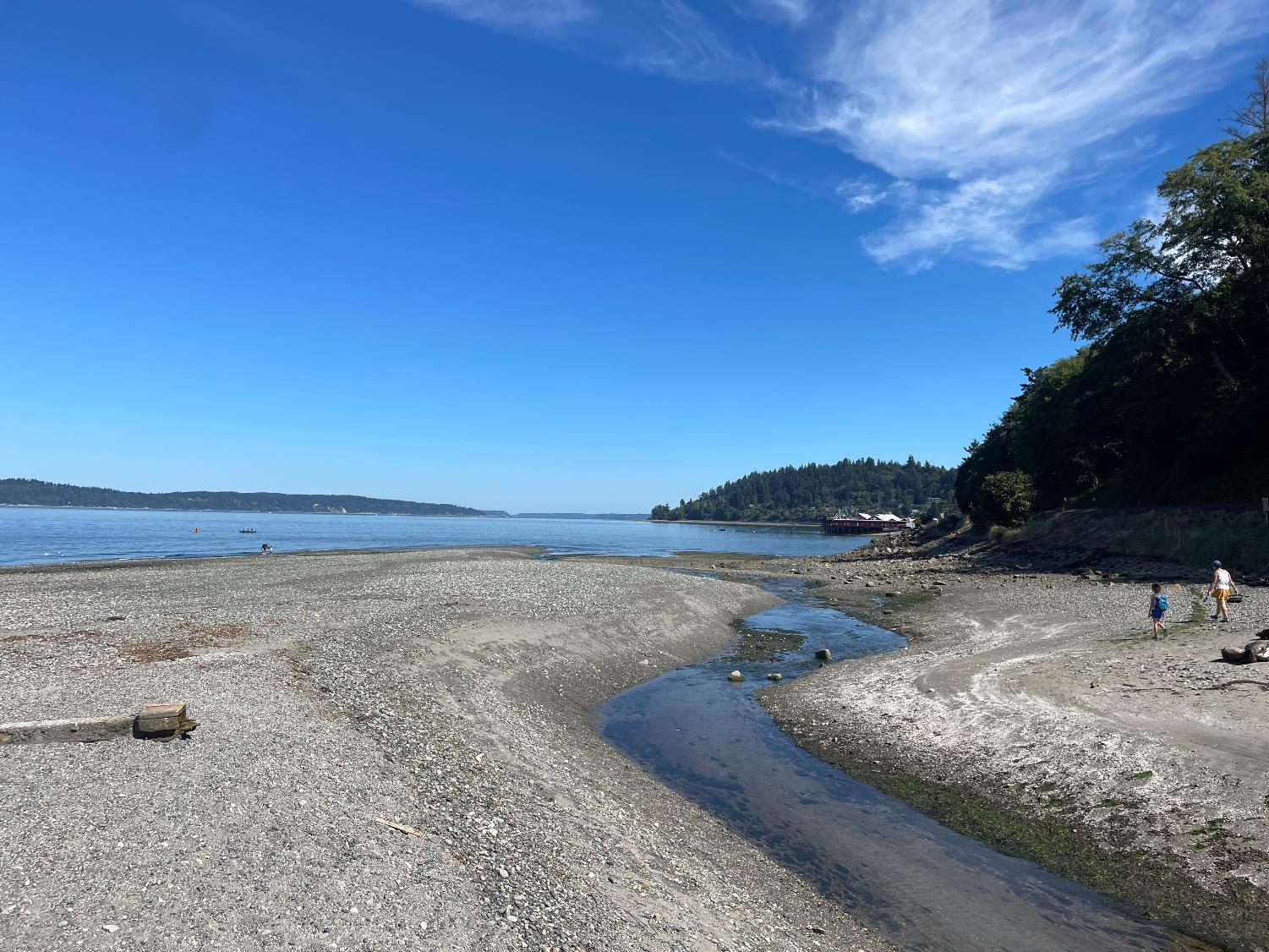 Creek connected to Puget Sound.
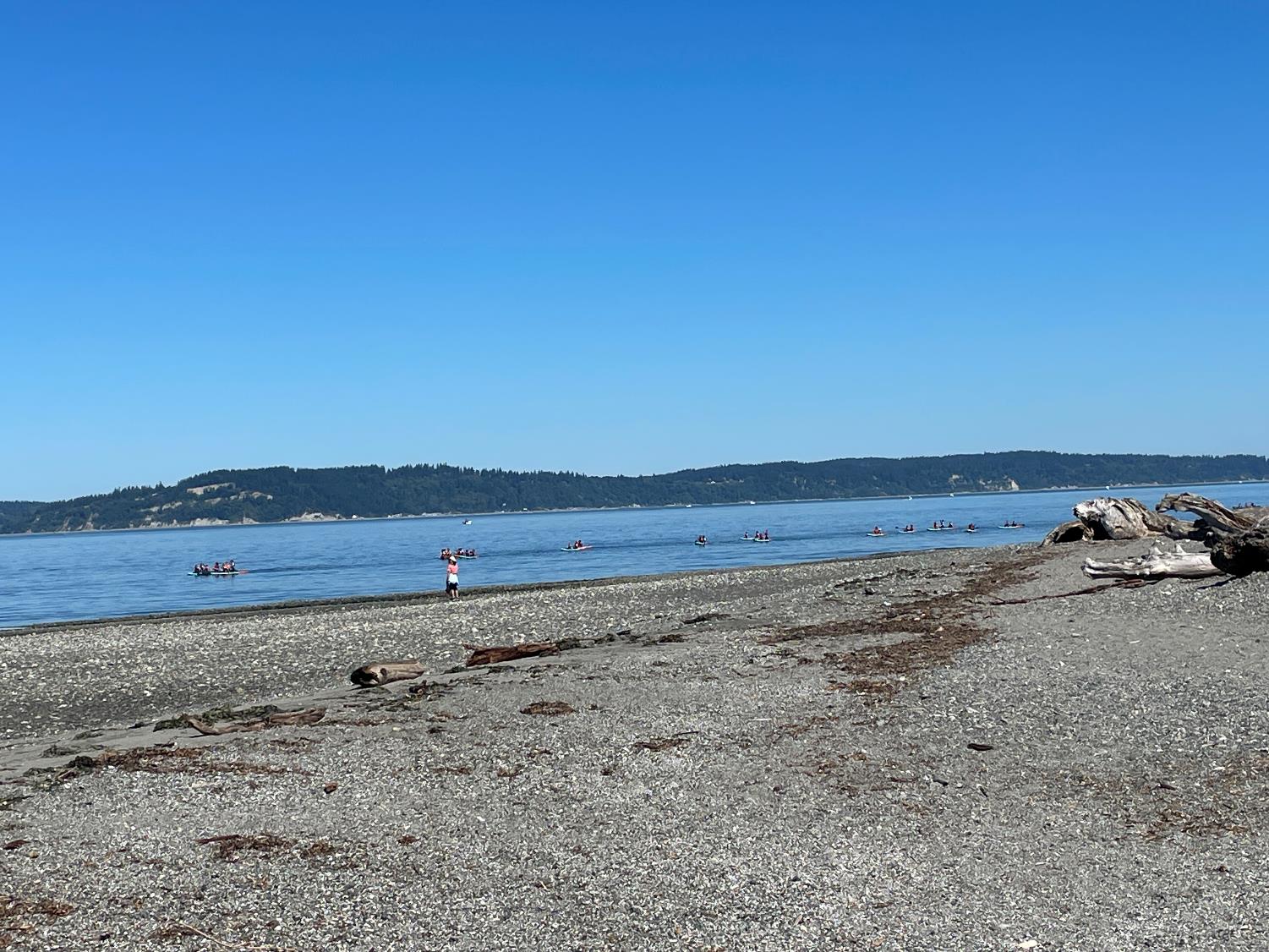 Kayaking campers floating by.
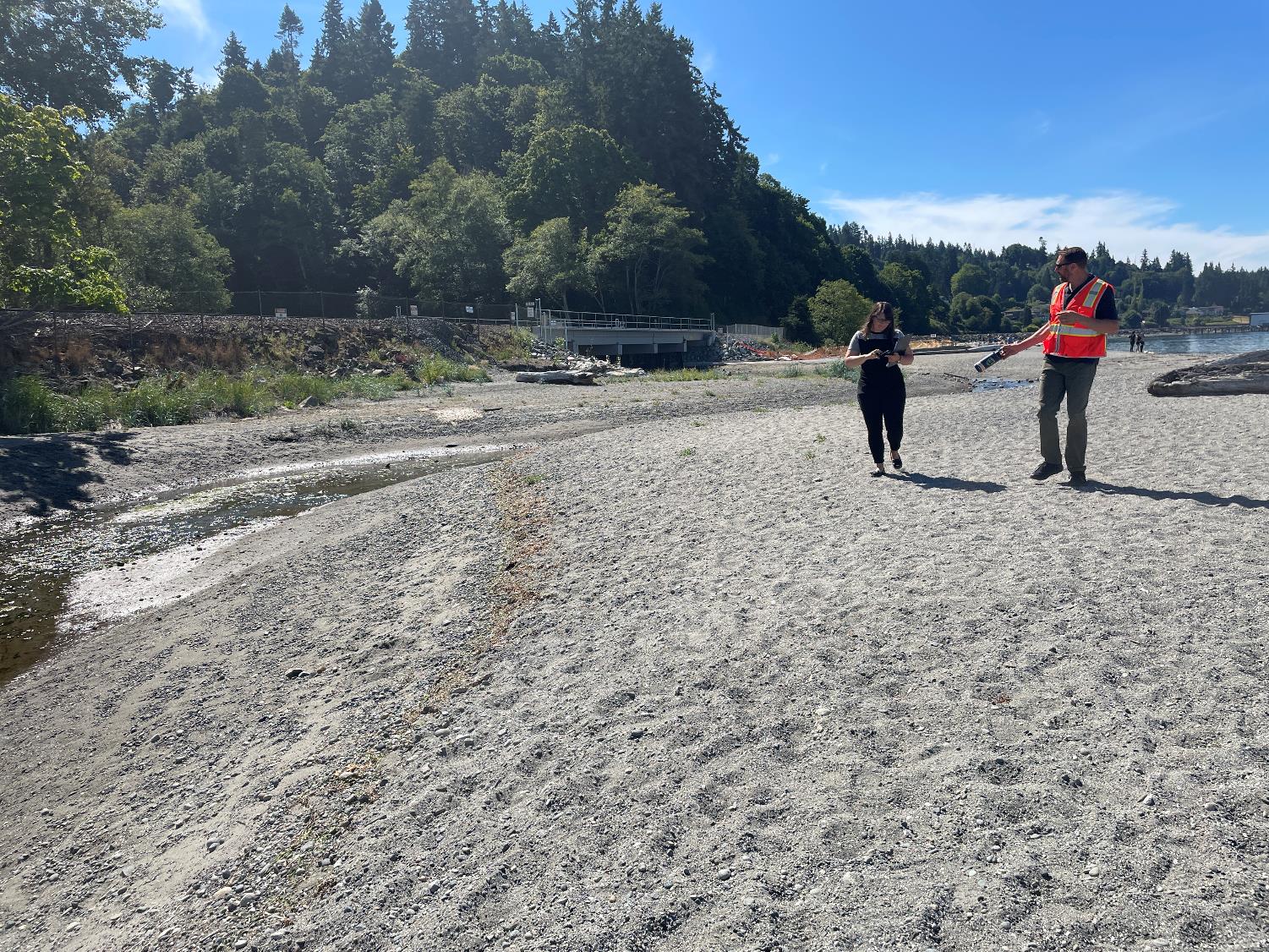 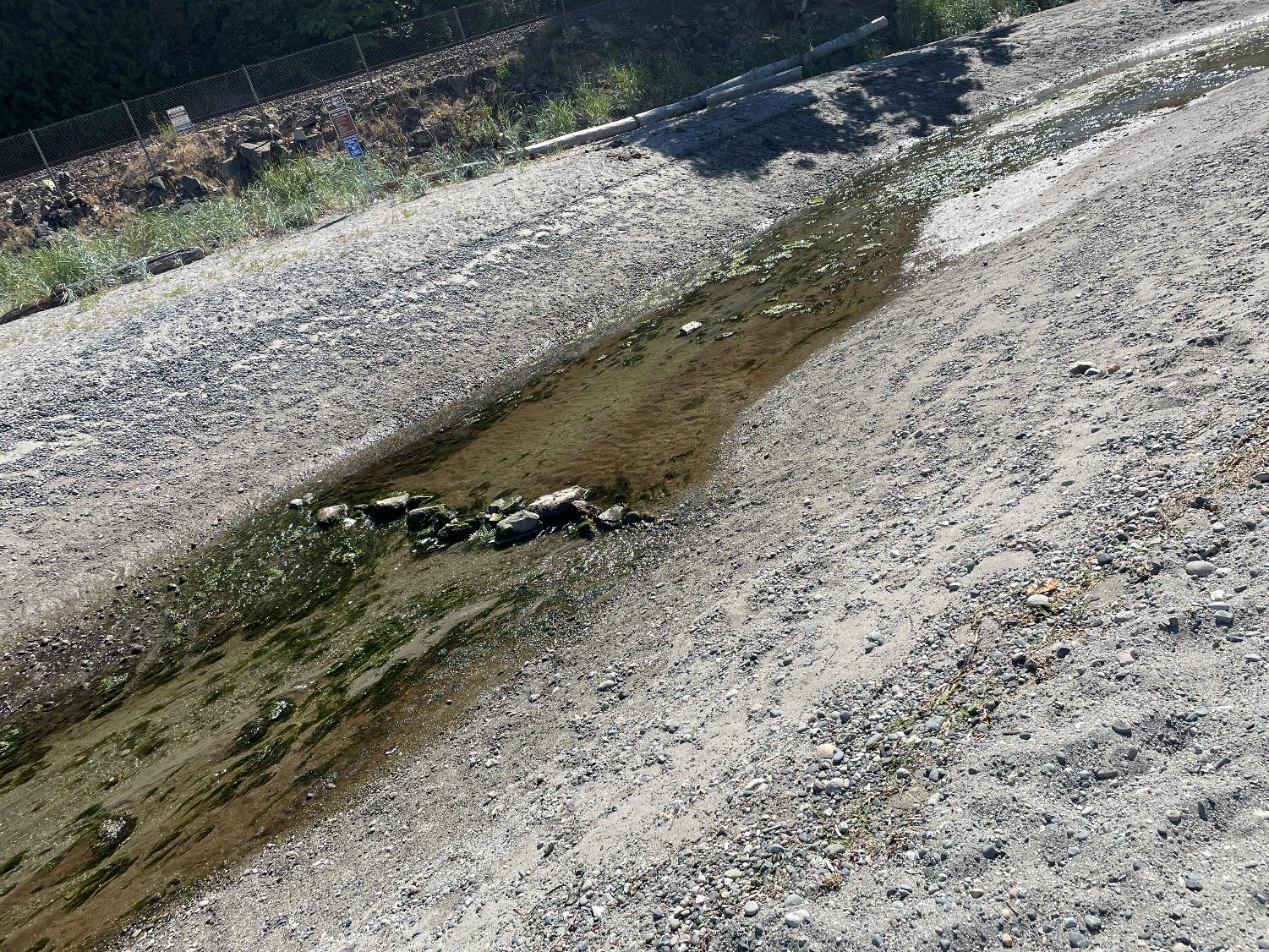 More recreational dams to be on the lookout for. Not a good feature for juvenile and adult fish passage.
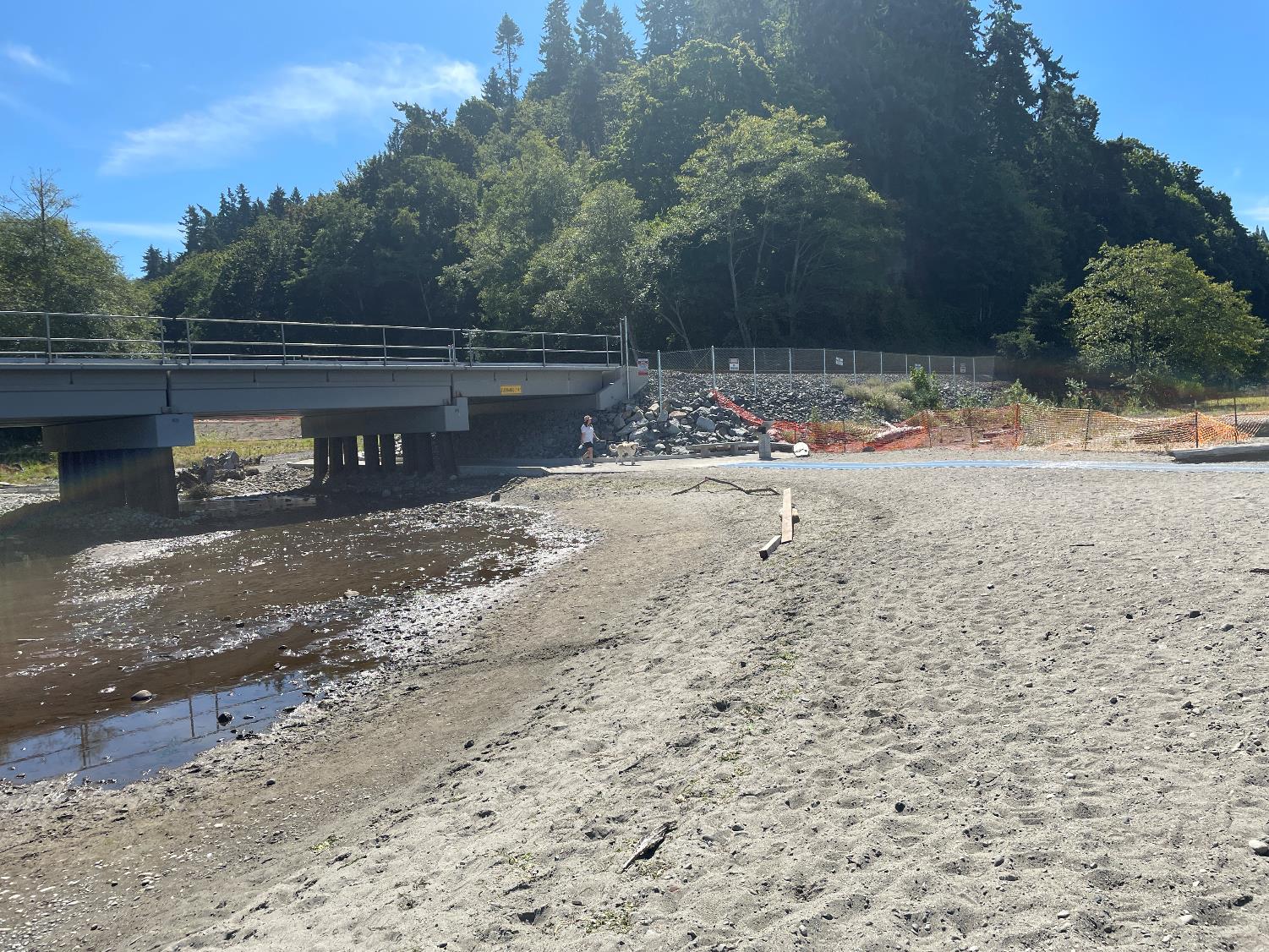 Returning to pass under the bridge.
Before there was an undersized culvert, now we have easy access, pocket estuary connection, and safe bridge for BNRR
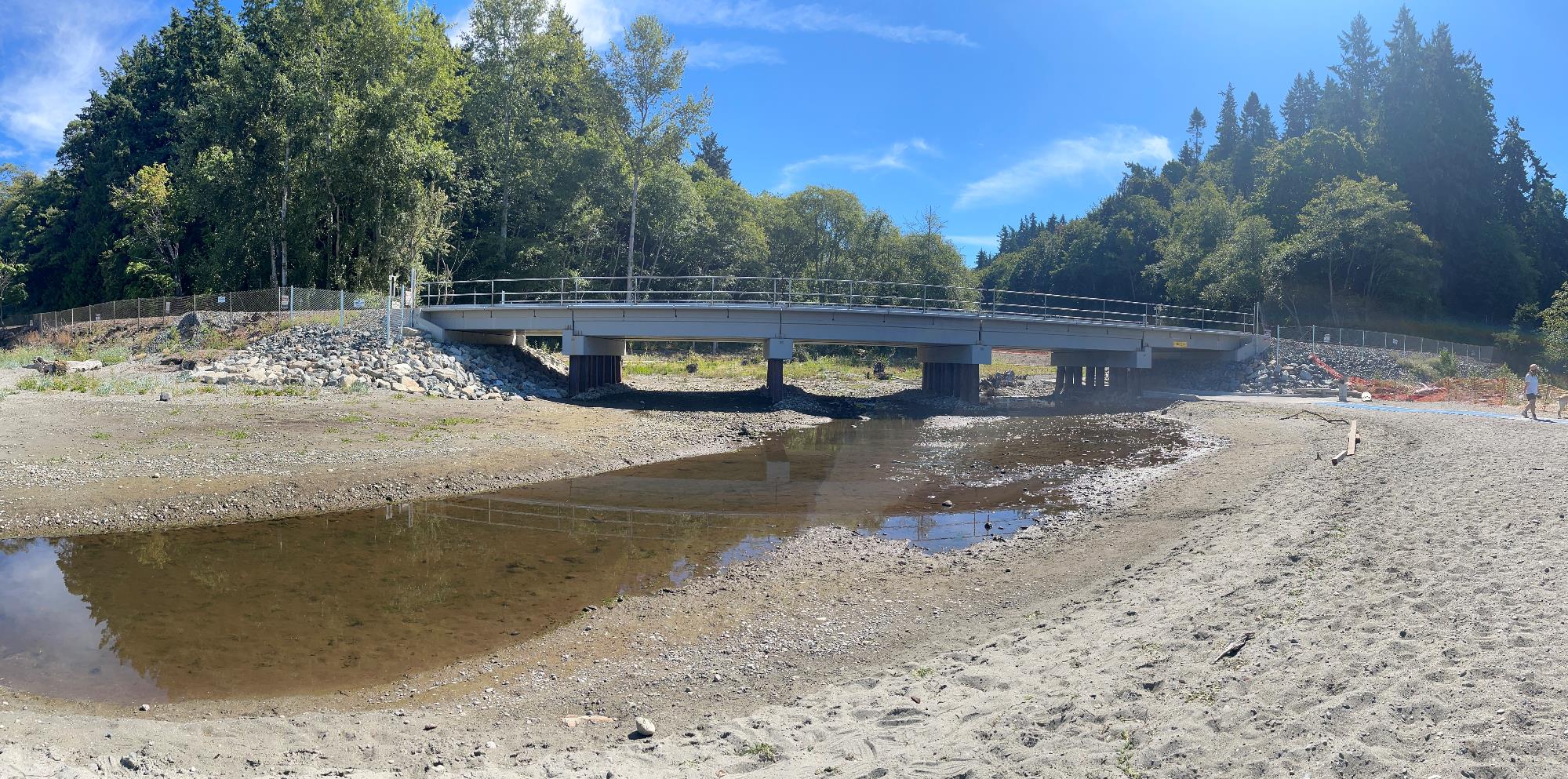 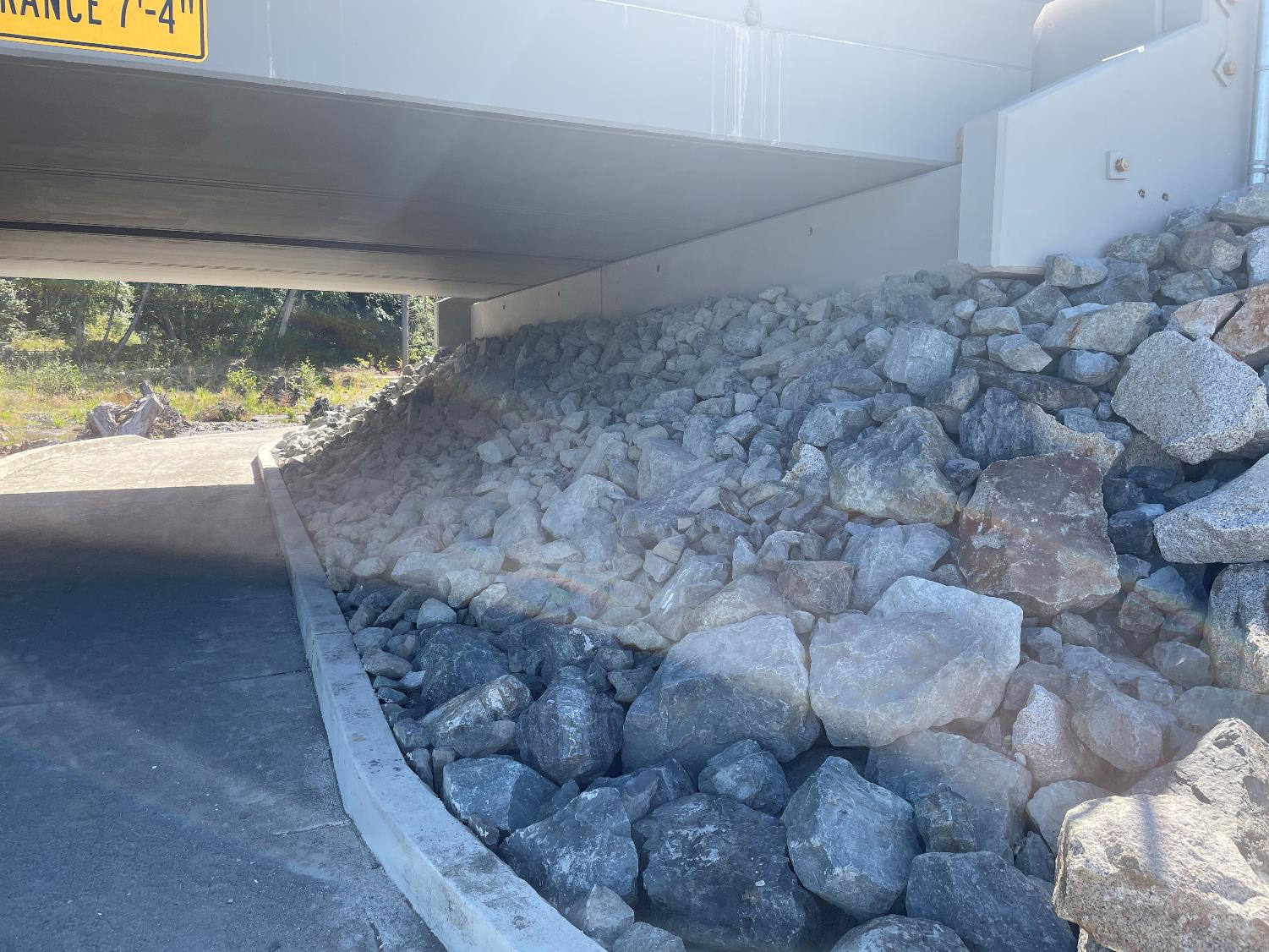 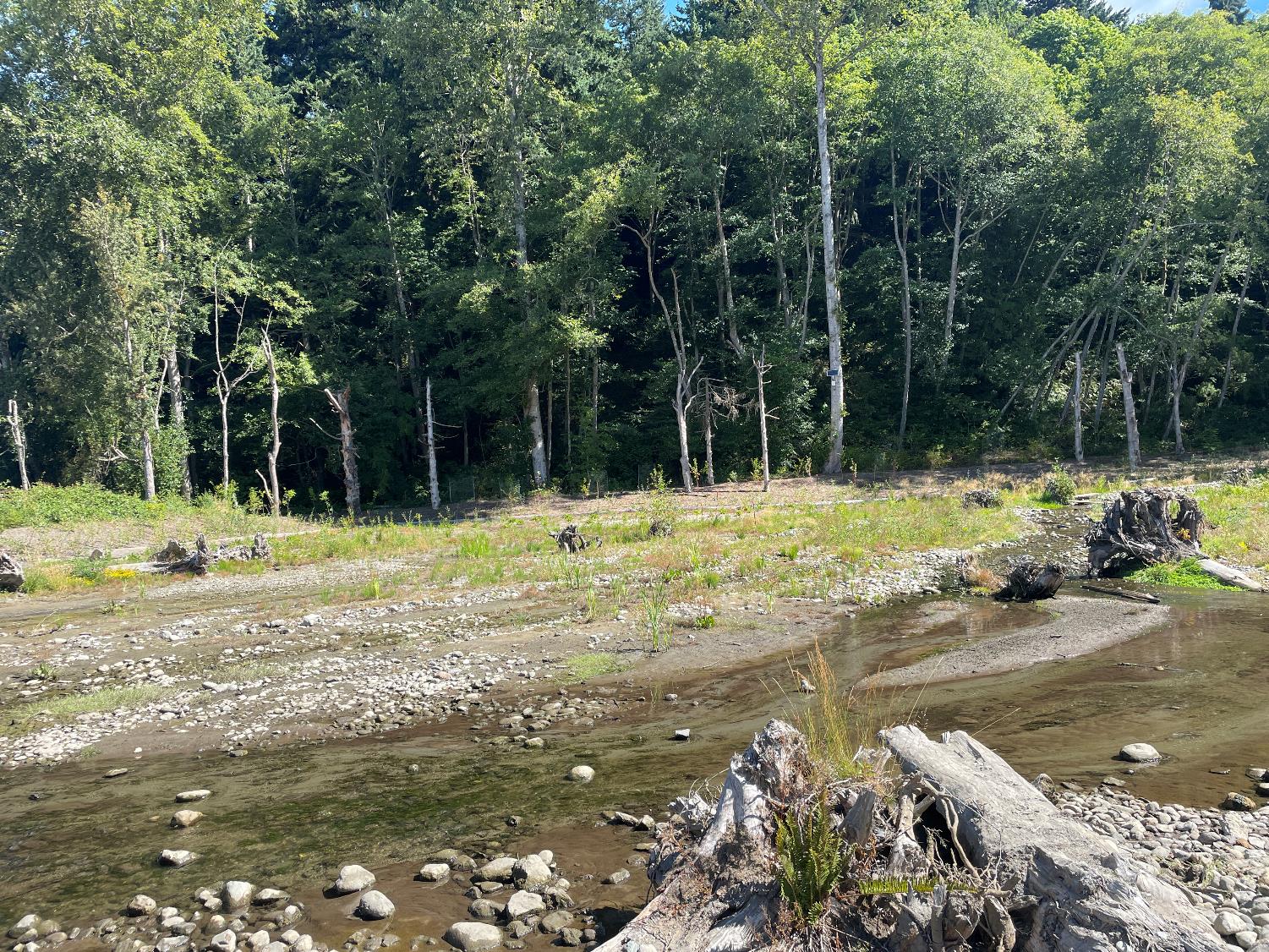 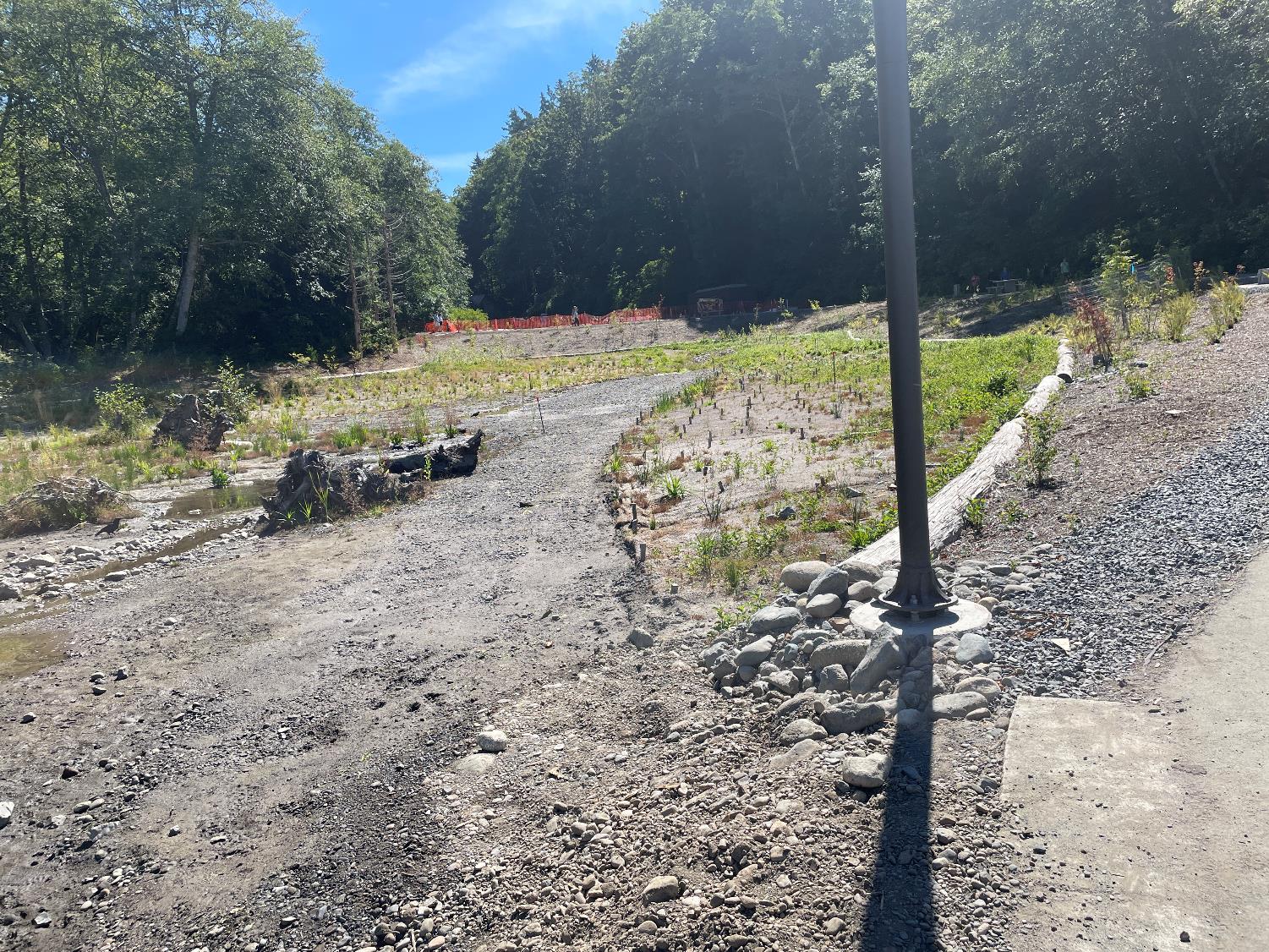 Once passed the estuary we crossed the creek again and took the norther trail east towards the caretaker home and the ADA parking area.
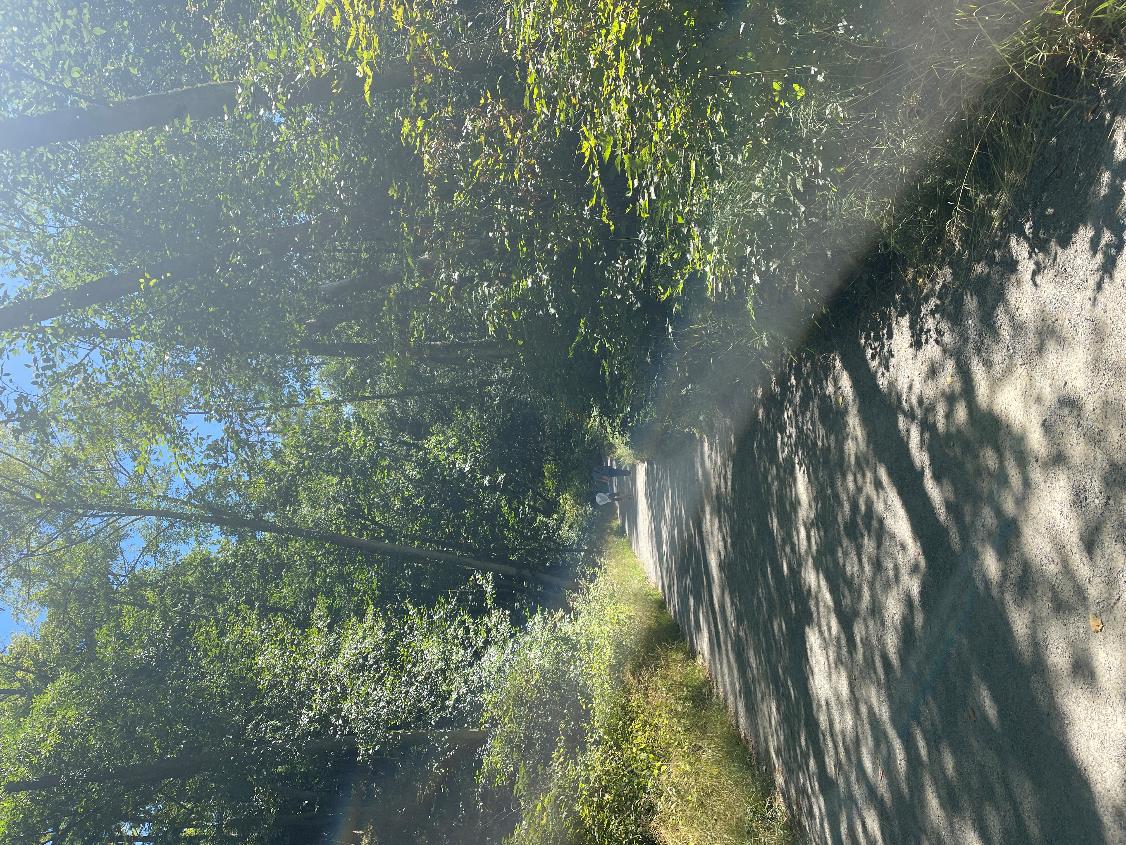 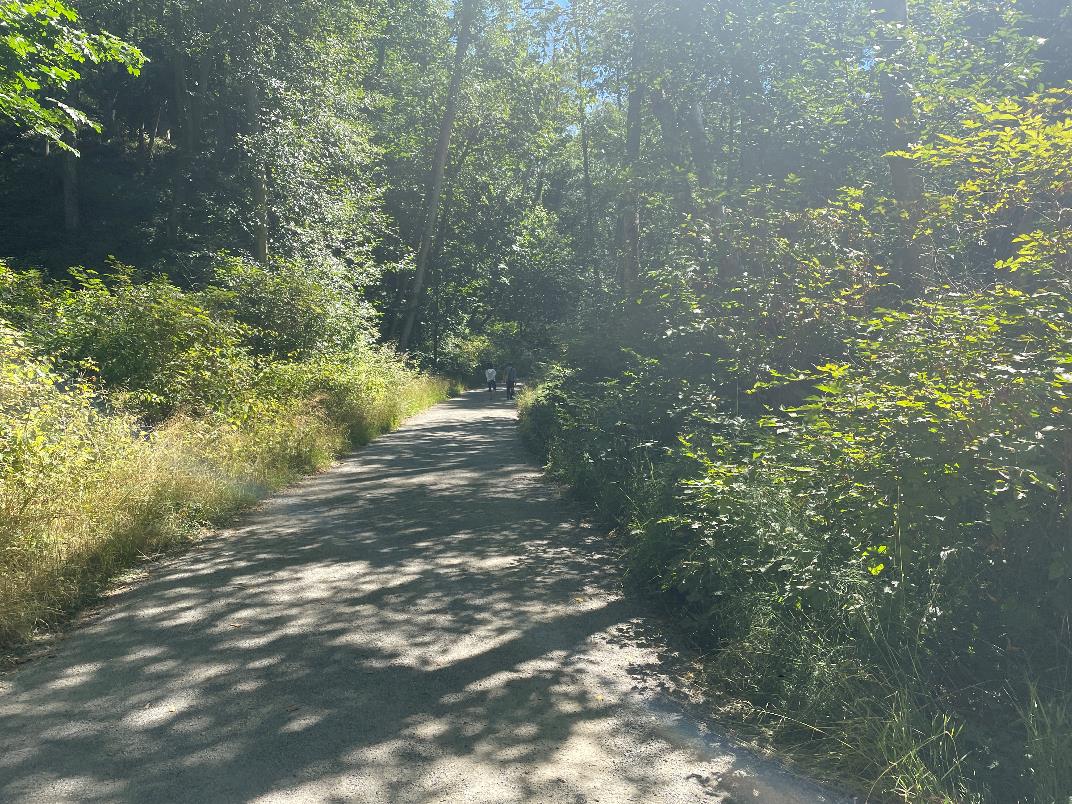 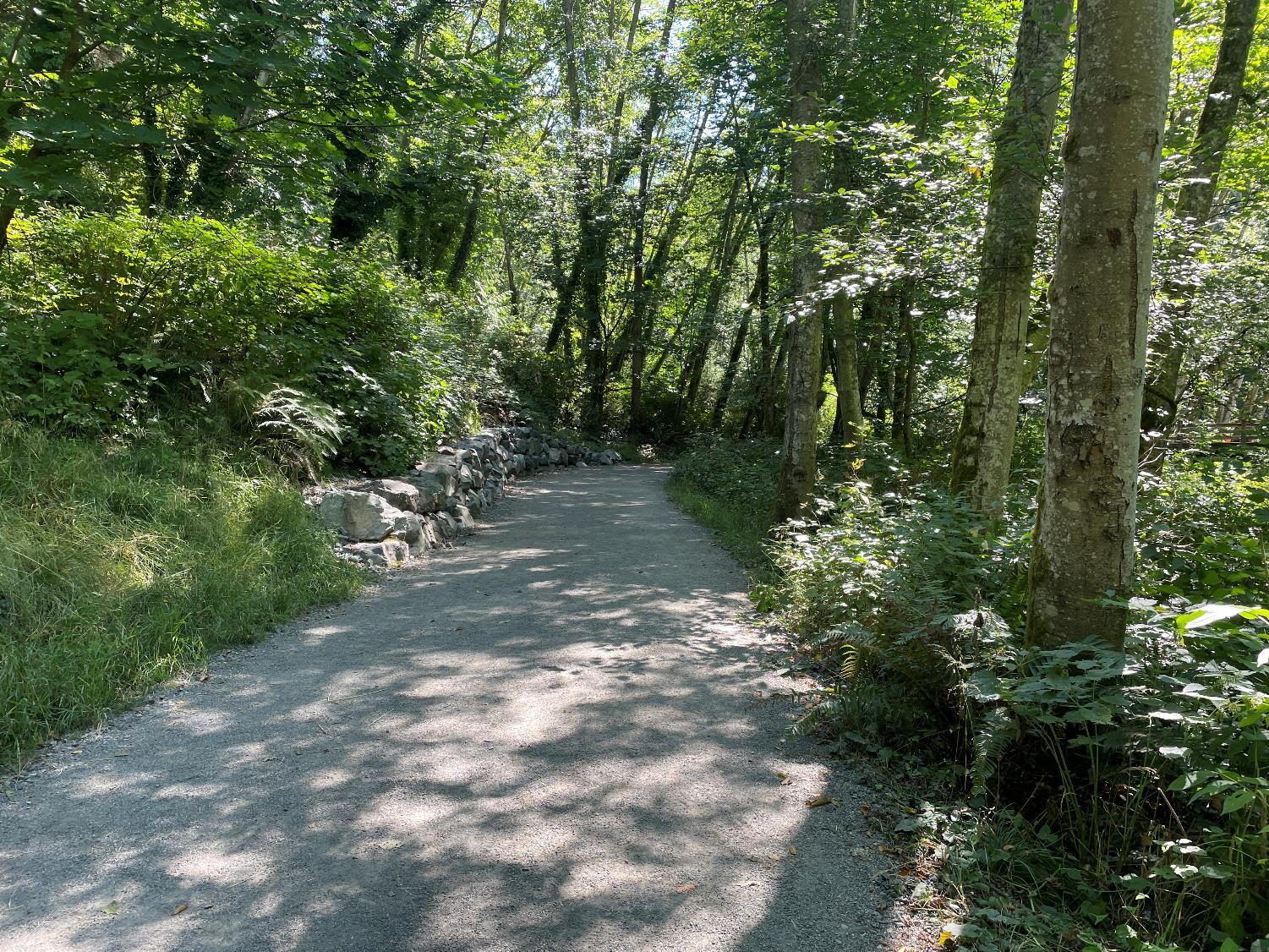 Rock retaining structure appears new – county will check to see if it is part of this project.
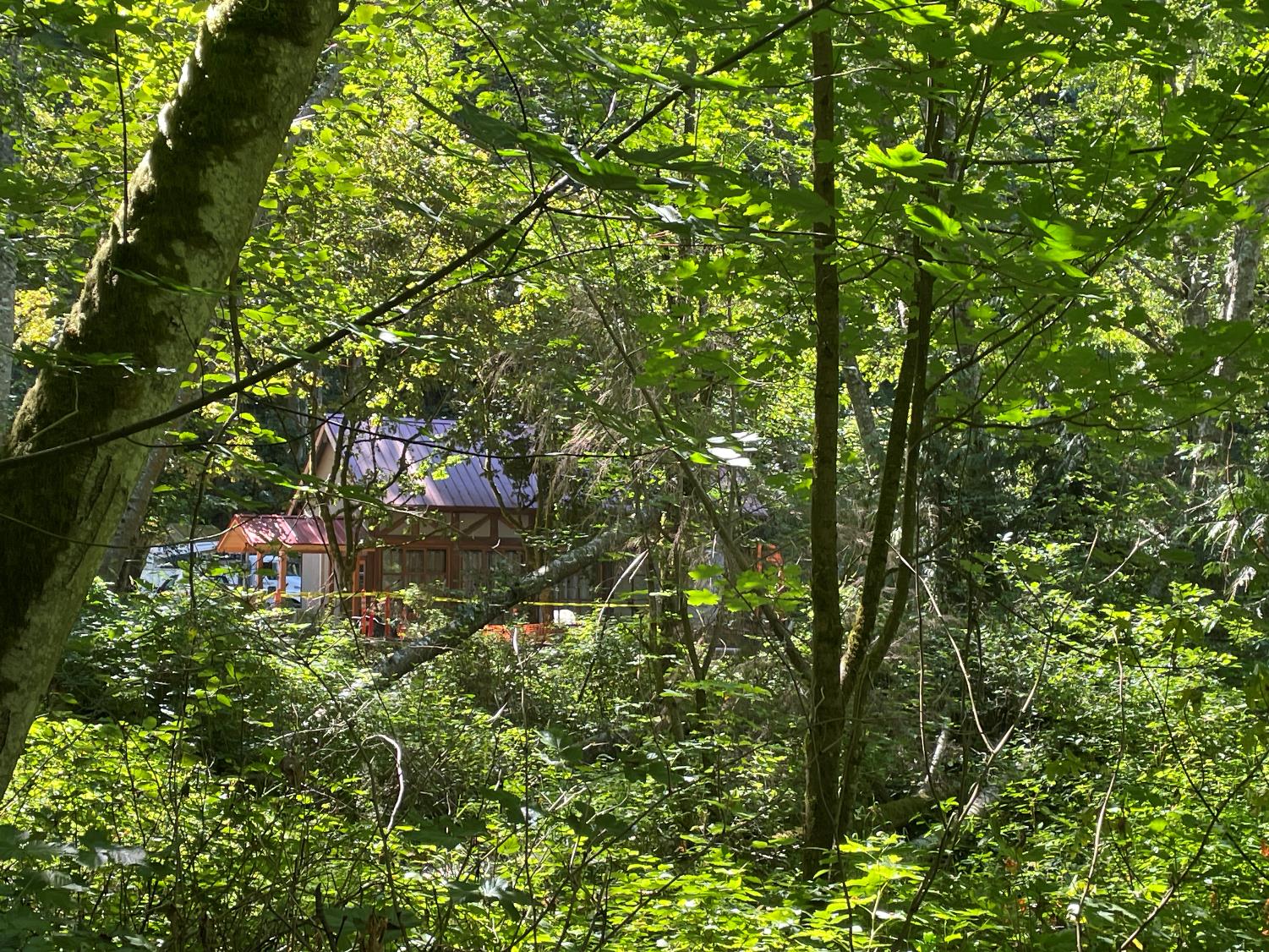 Caretaker housing.
Eastern-most extent of the creek enhancements. Bridge to parking area existed before this project was constructed.
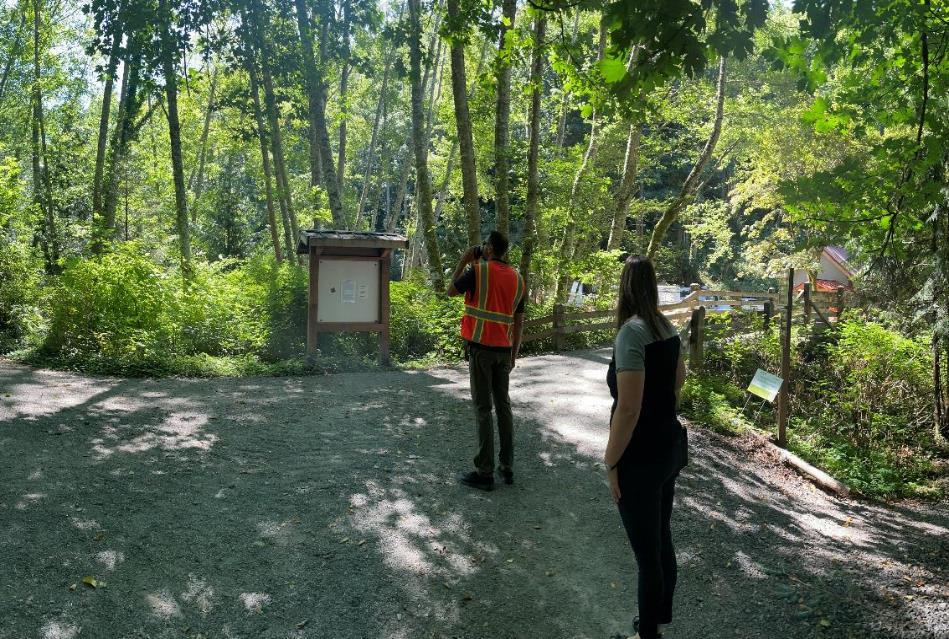 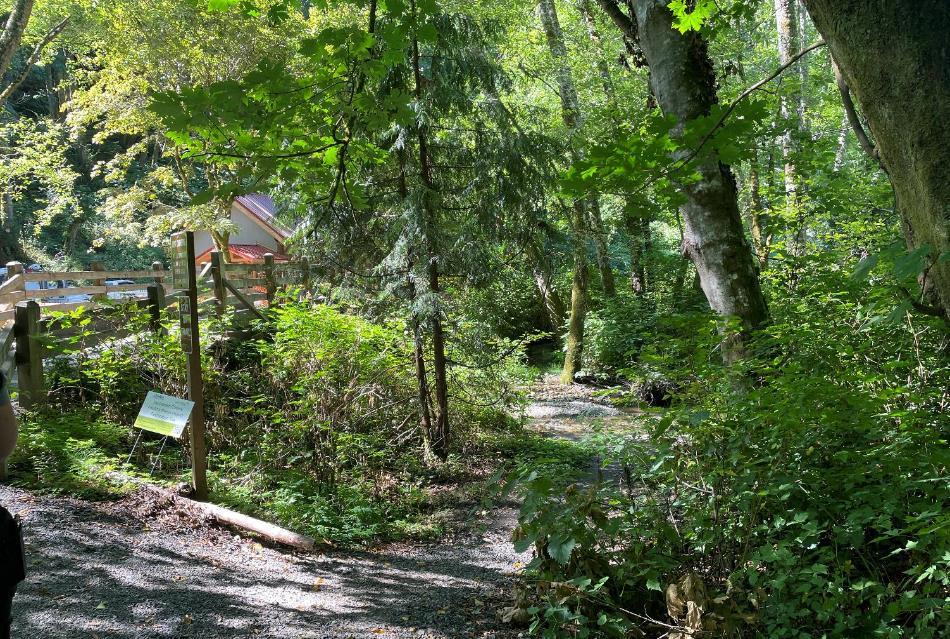